Supporting a BPA Framework to Help Meet Regional Salmonid Management Requirements
CHaMP and ISEMP State of the Science Workshop
Portland, Oregon – February 25th and 26th, 2014
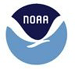 Presenter:
Chris Jordan
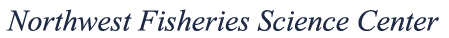 Collaborators:
Joe Wheaton, Nick Bouwes, Martha Jensen, Wally MacFarlane, Carl Saunders, Gary O’Brien, Keith Steele
Underlying Motivation
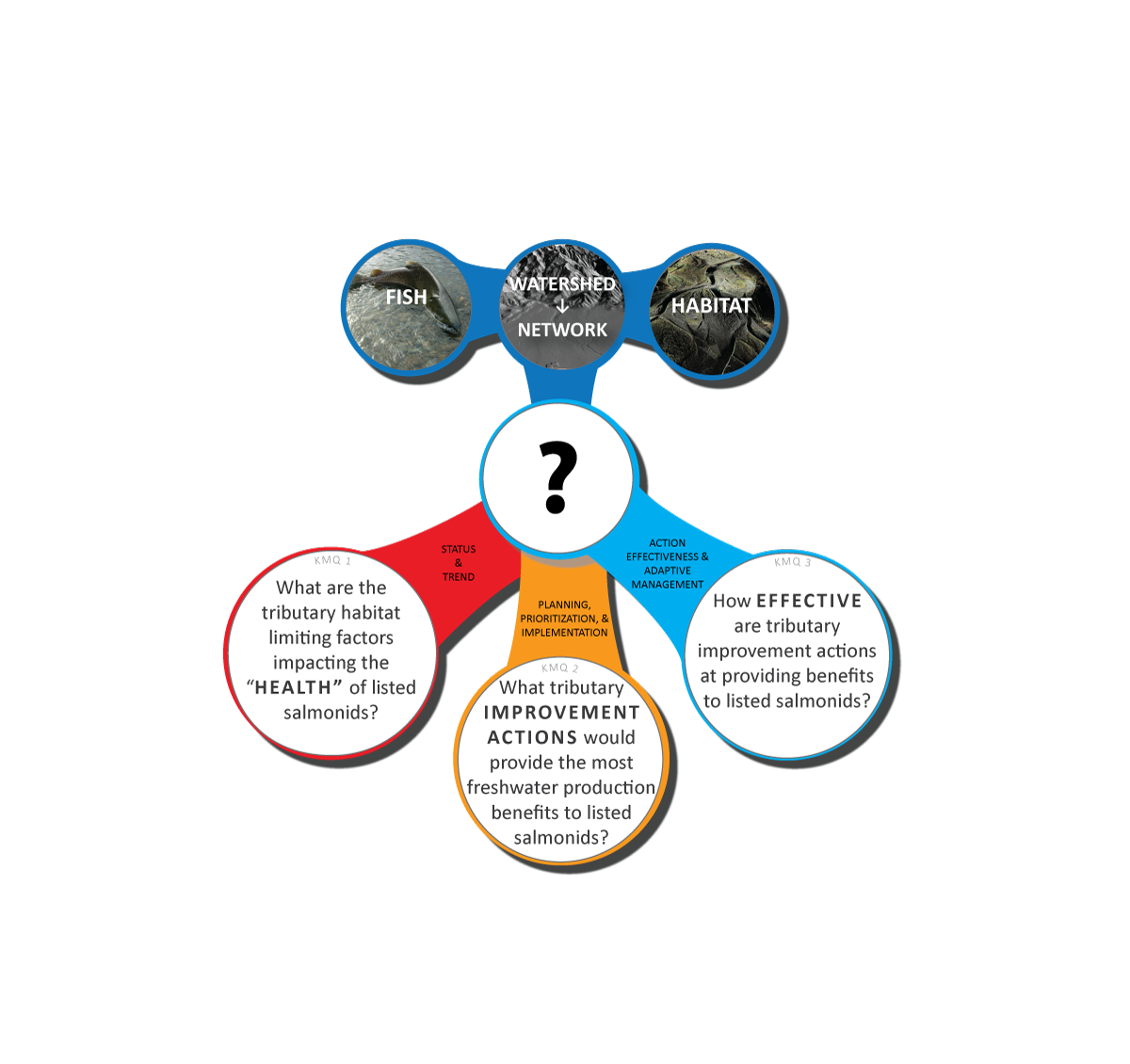 How to improve tributary habitat to bring about population benefits to listed salmonids?
Key Management Questions:
Our Question to You -
What types of summary products will be most useful to ______
Managers?
Expert panels?
Sub-Basin Planners?
ISRP?
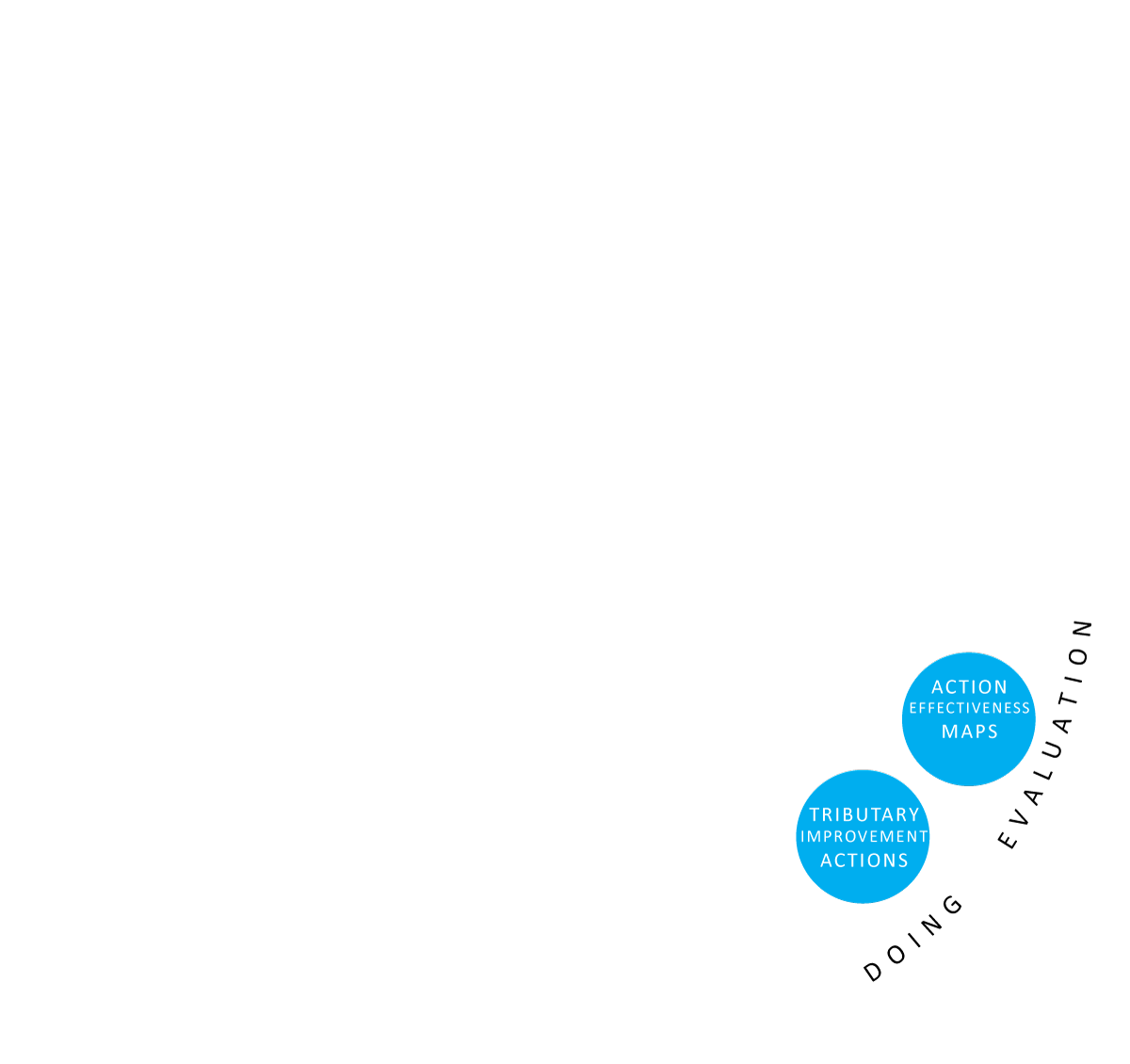 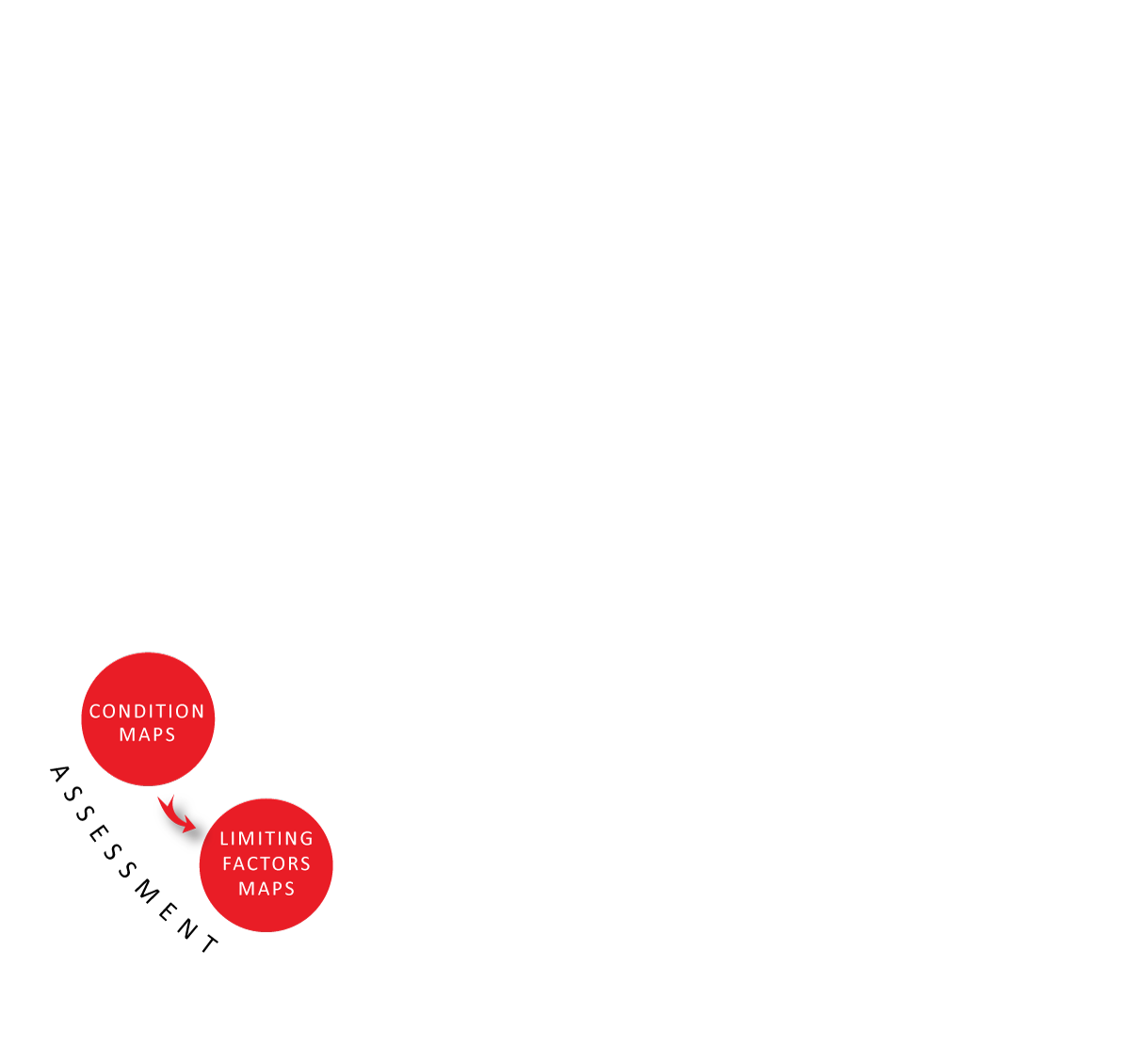 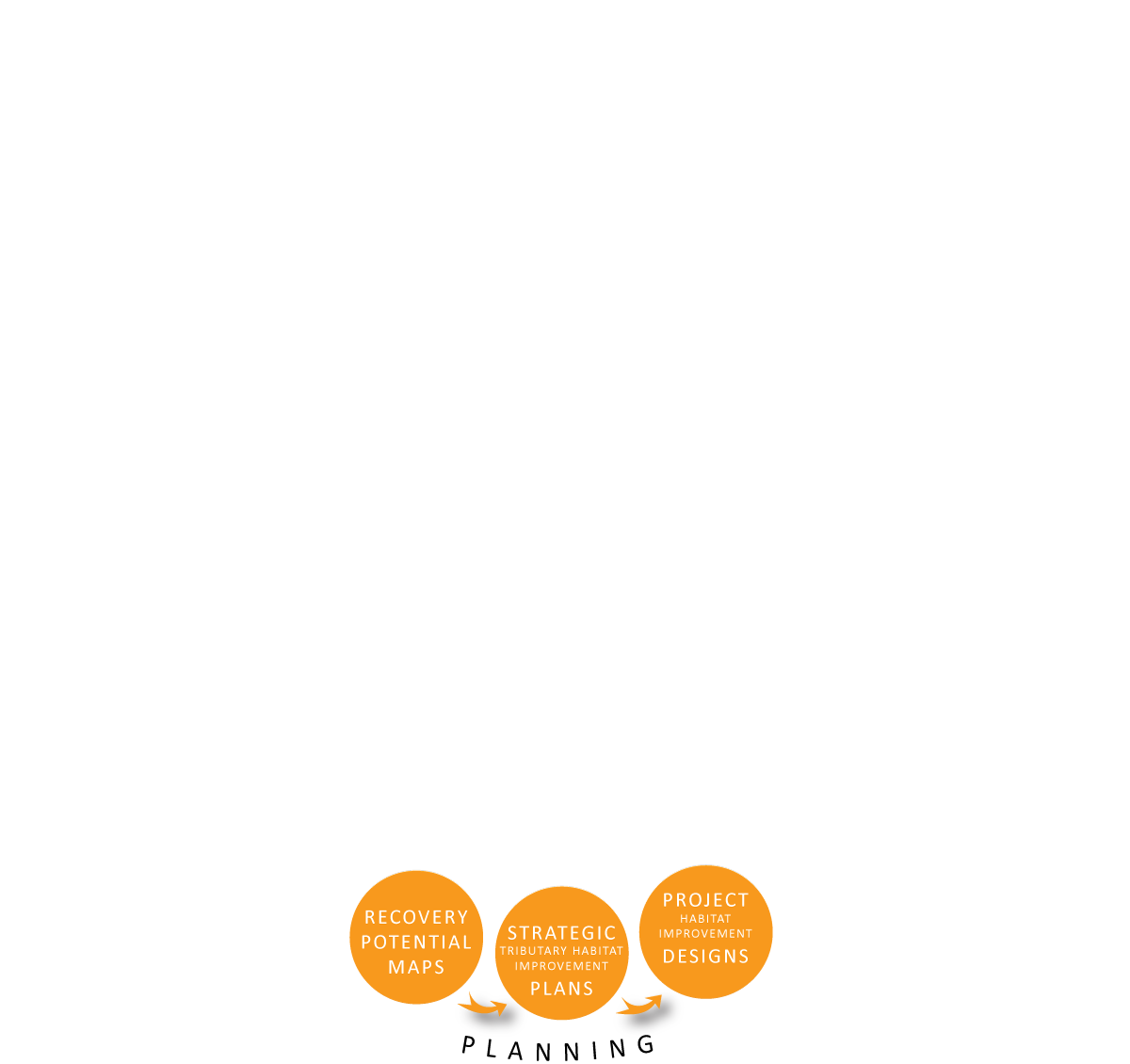 Our Objectives Today & Tomorrow:
TODAY: Show you what we think would be useful and what ISEMP/CHaMP products can support directly delivery of summary products and decision support tools (the what)
TOMORROW: Show you the science and tools behind delivery of this information (the how) & status updates
[Speaker Notes: We will spend rest of today going through specific examples of these summary products and highlighting the intermediate products and tools we have and are continuing to develop within ISEMP/CHaMP to support these summary products.]
We are NOT Proposing That ISEMP & CHaMP Alone Can Provide All the Answers…
Answers to some KMQs already being provided by others (e.g. expert panels)
Some KMQs can not be answered by science and data alone (we need experts, stake holders and decision makers)
Better information is now emerging from BPA’s RME efforts
Community should use best available information to address KMQs as it emerges
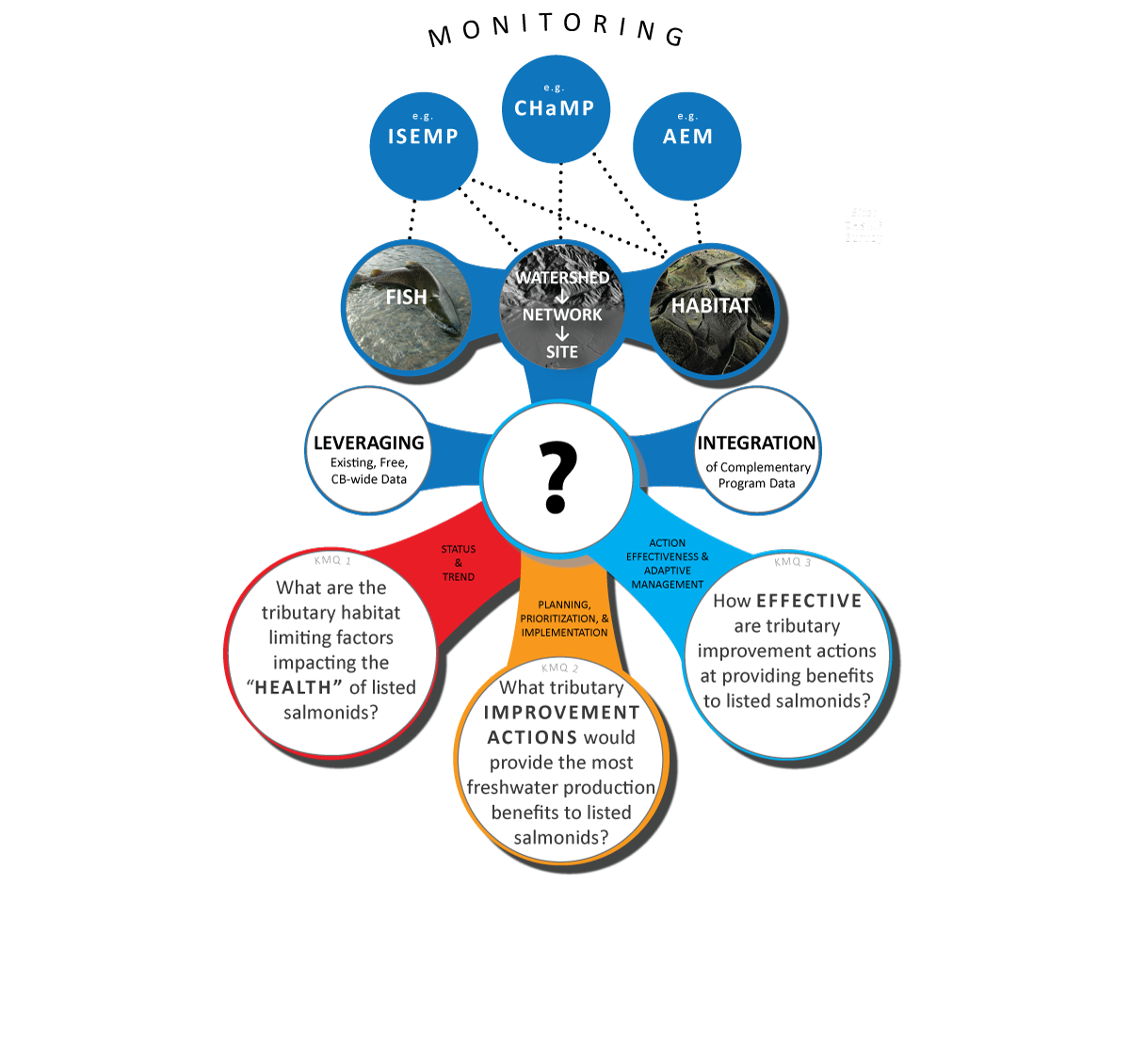 A Shared Vision:
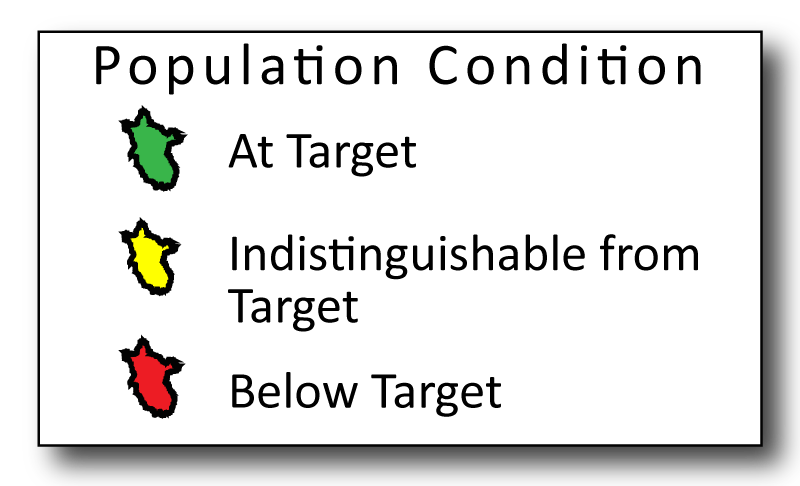 Habitat Condition
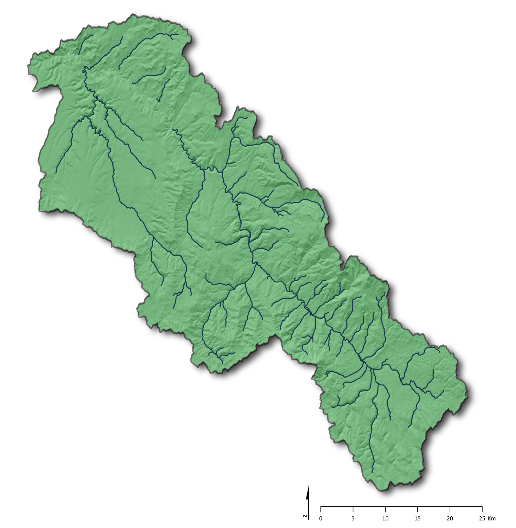 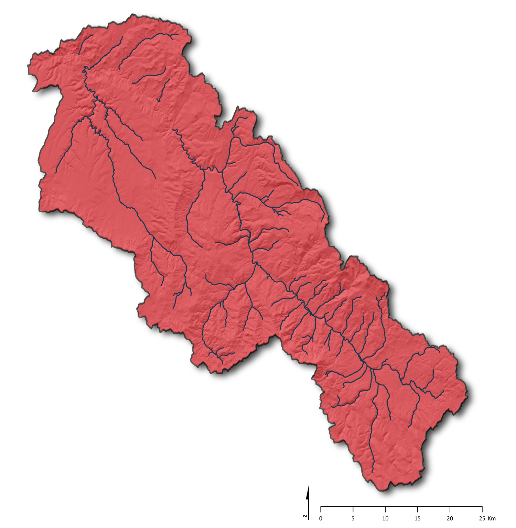 POST
TRIBUTARY
IMPROVEMENT
ACTIONS
PRE
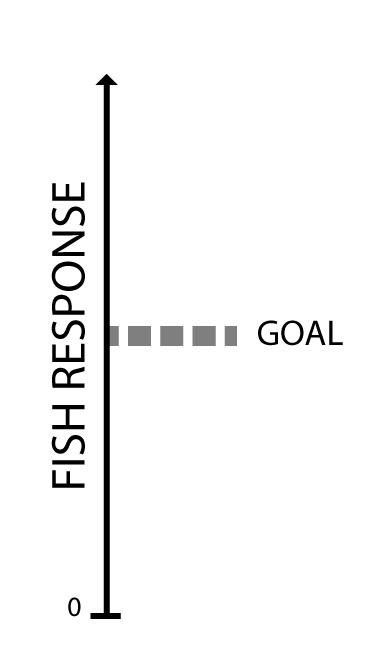 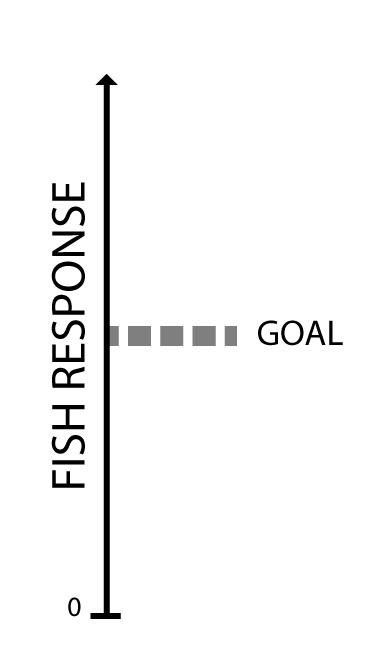 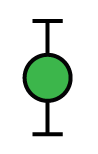 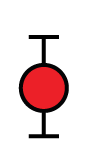 [Speaker Notes: Ultimately, the answer to these questions will be tied to salmon and steelhead populations.   We need to be able to assess what condition populations are in.  Is some fish response (here we use numbers) below, at, or above some defined goal.  There will be errors on these estimates.  



People do not like graphs.  Use maps instead.]
How do we realize that vision?Key Management Questions
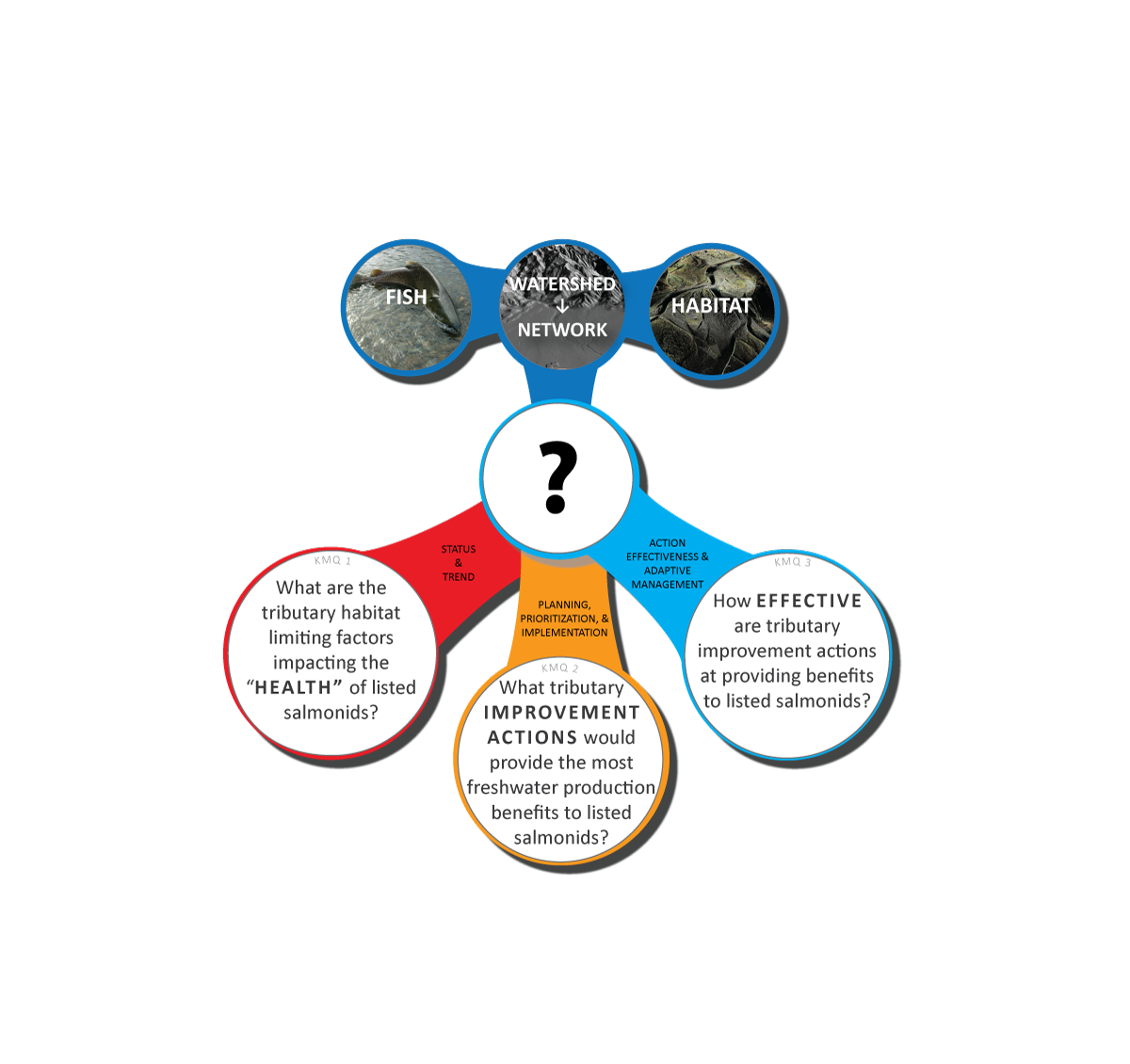 Through tributary habitat improvements
RM&E needed to support all steps of the process
How to leverage RM&E to address these KMQs?
[Speaker Notes: But how? 
Formerly, either expert panels or sub-basin planning process]
BPA’s Tributary Habitat RM&E
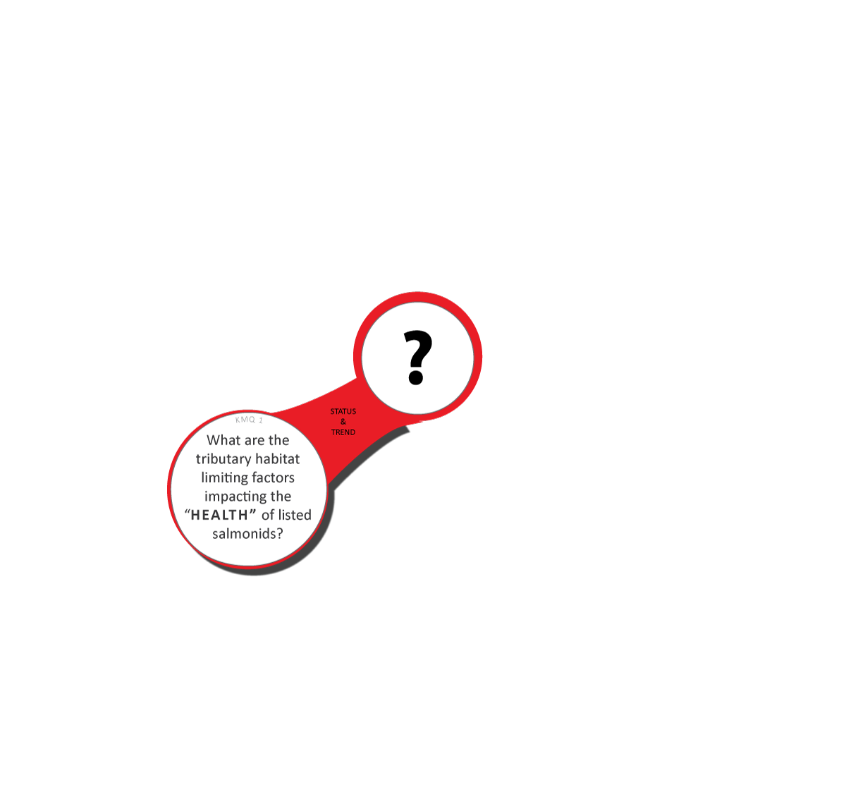 “What are the tributary habitat limiting factors (ecological impairments) or threats preventing the achievement of desired tributary habitat performance objectives?”
“What are the relationships between tributary habitat actions and fish survival or productivity increases, and what actions are most effective?”
“How cost effective are various treatment types and BMPs for addressing identified habitat impairments?”
“Are tributary actions achieving the expected biological and environmental improvements in habitat?”
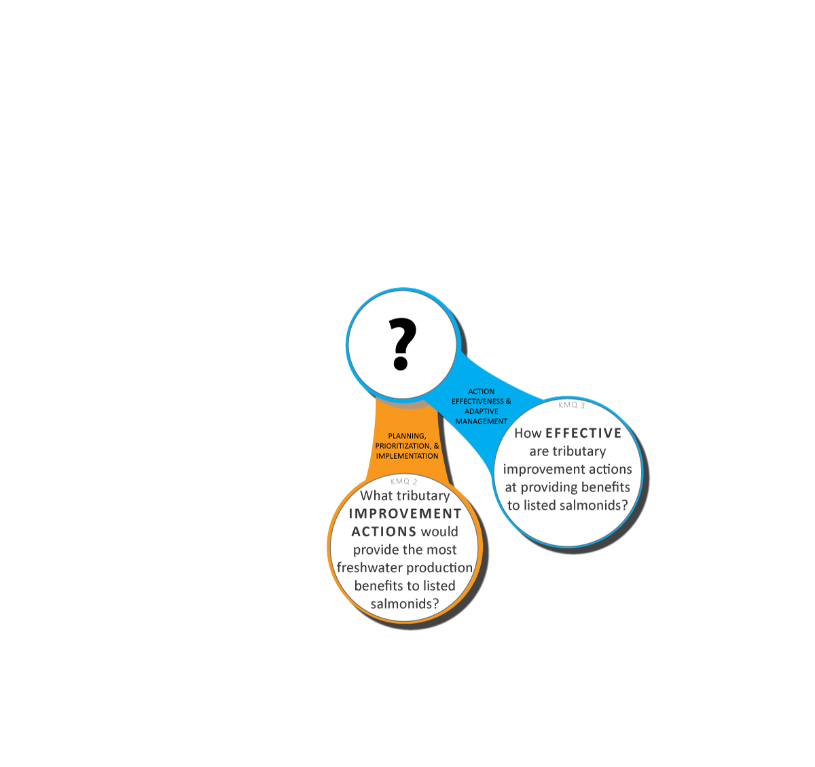 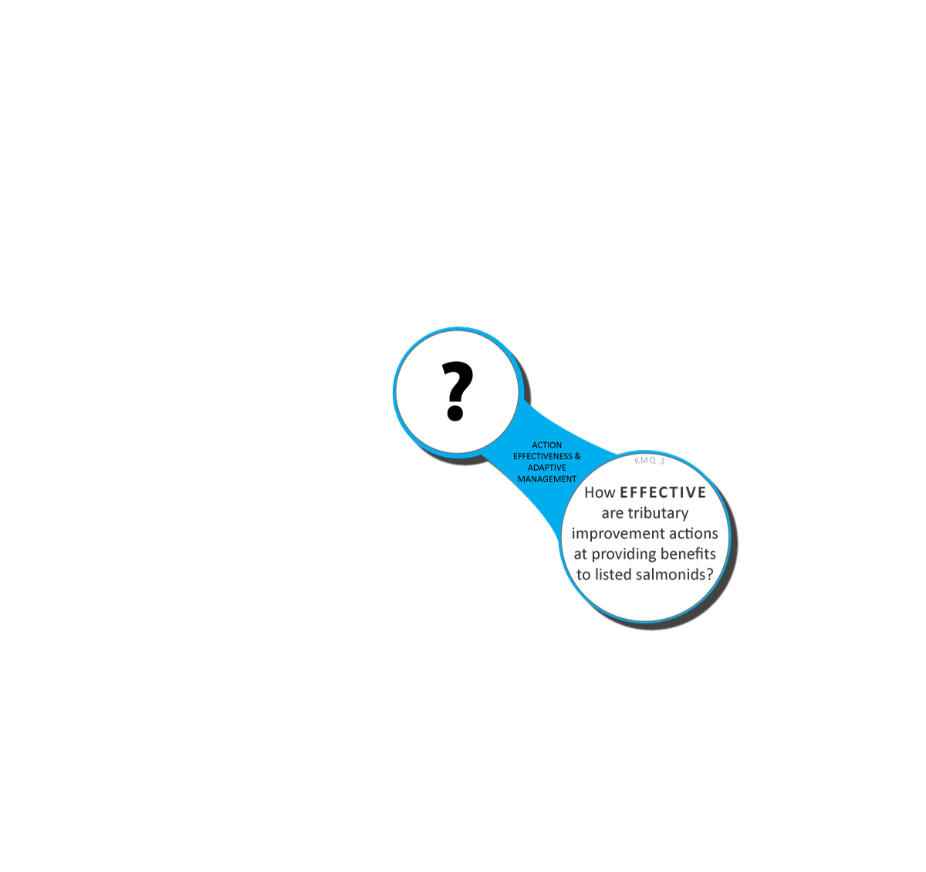 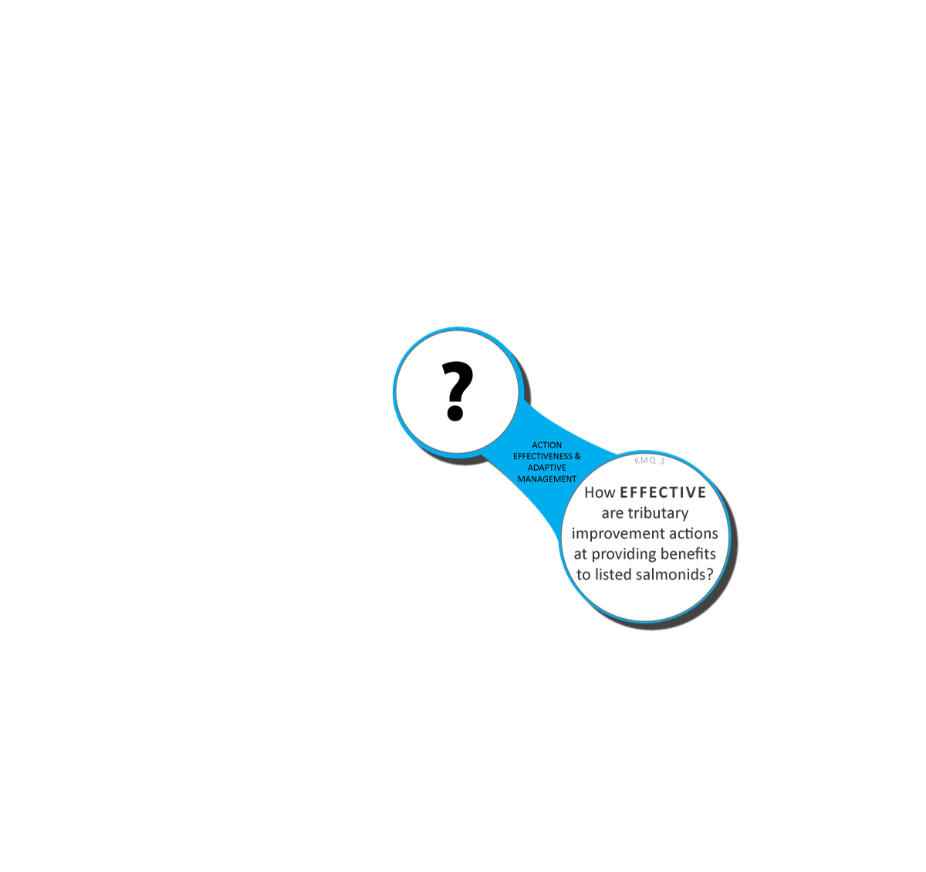 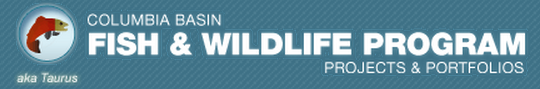 From: http://www.cbfish.org/ProgramStrategy.mvc/ViewProgramStrategySummary/3
[Speaker Notes: Did we state this at the beginning?]
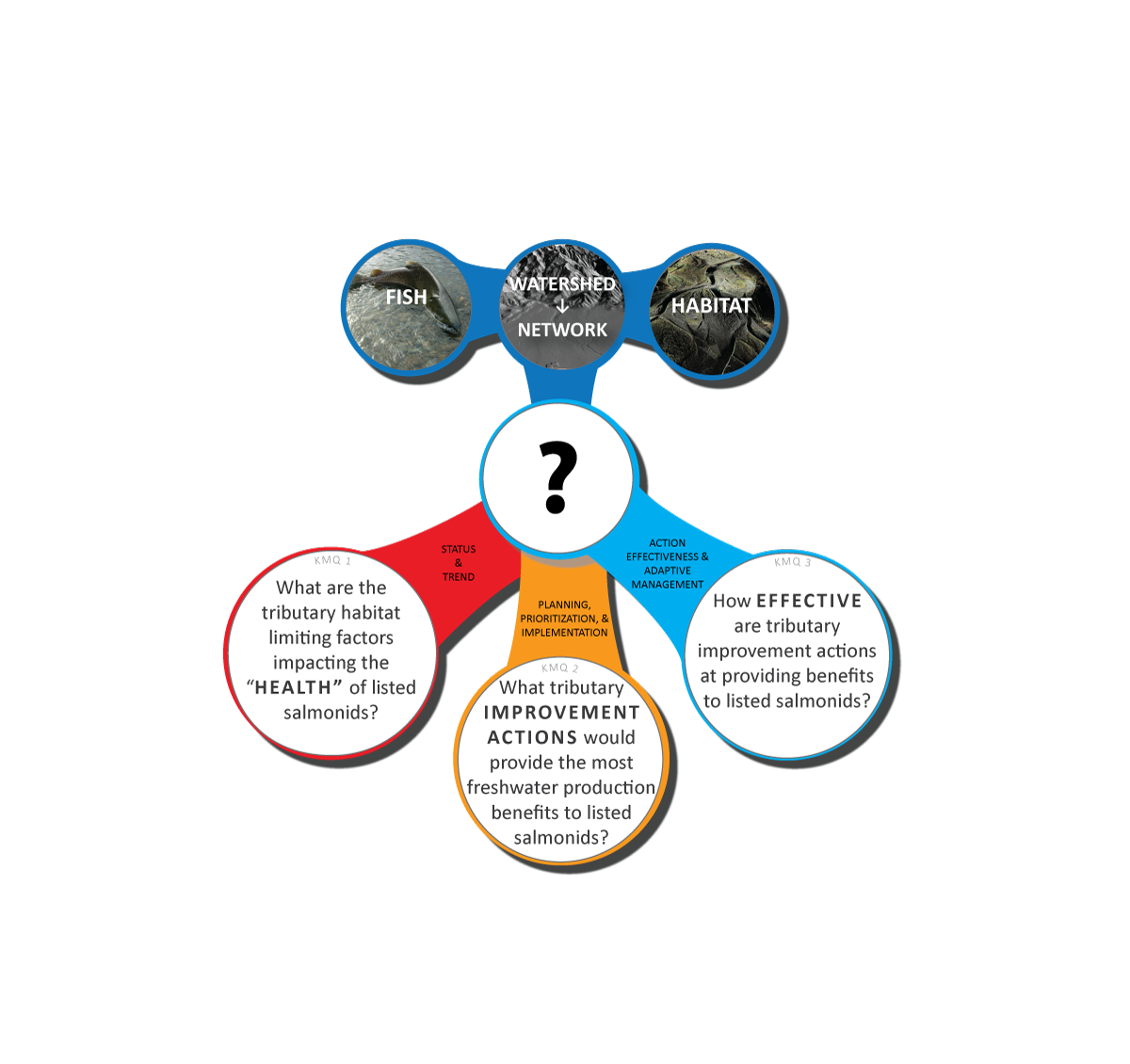 How To Get Data On
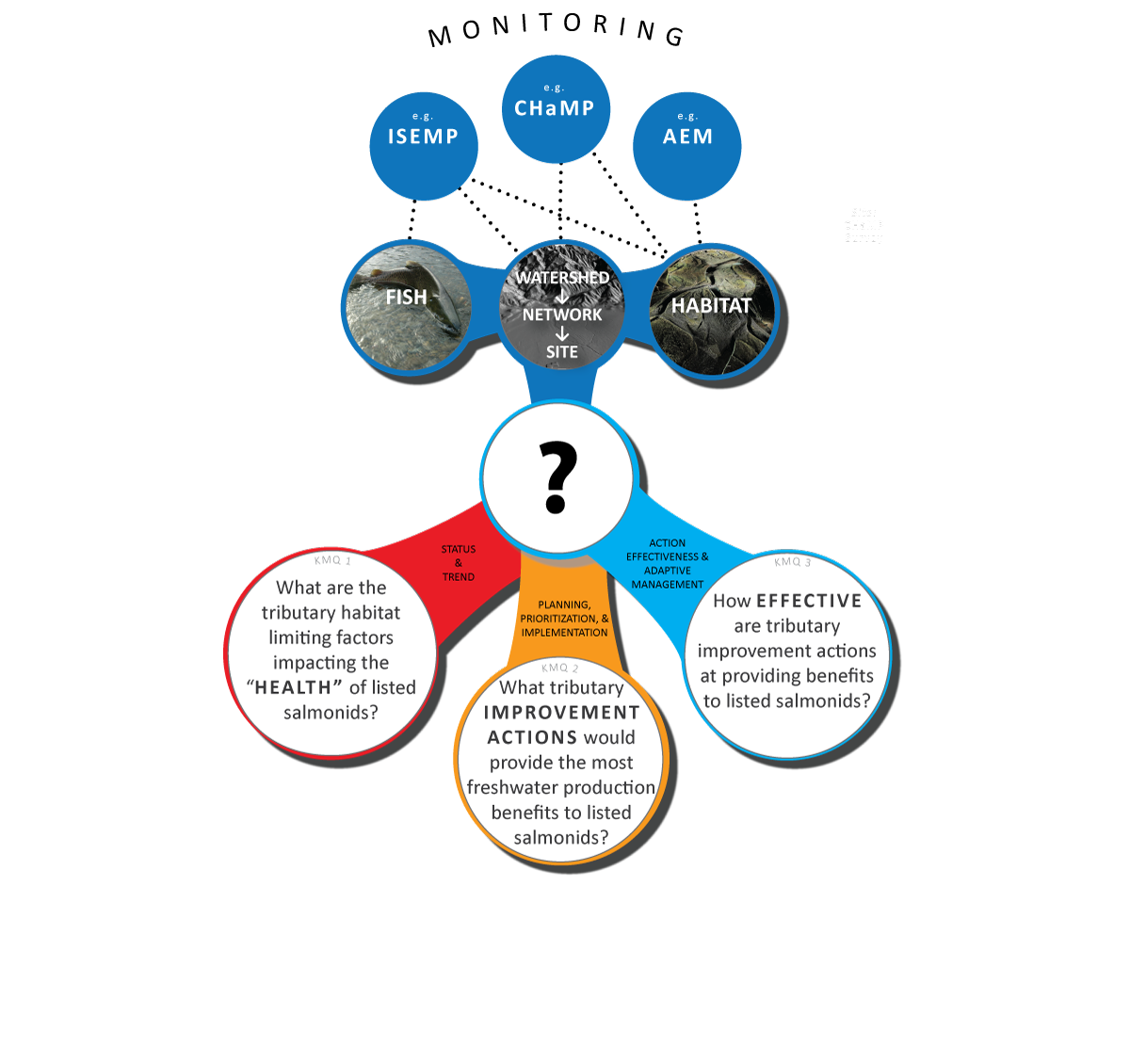 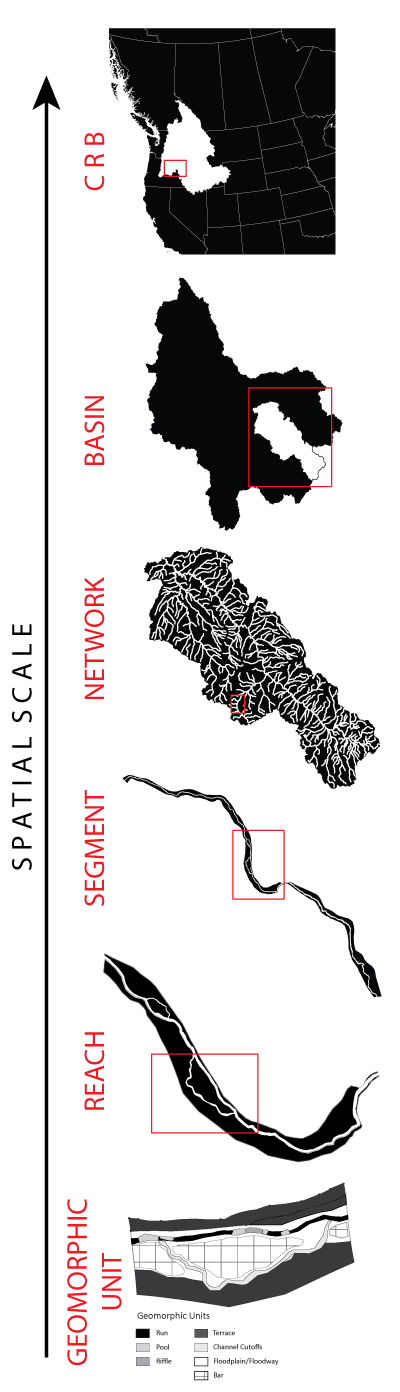 How To Get Data On
Monitor fish and habitat at site, segment, network & watershed scales
[Speaker Notes: Do we want the eye poke, that CHaMP set the new standard?
ISEMP has been developing monitoring protocols to collect both fish and habitat data.  CHaMP is an example of one of these projects.  We are developing these tools to synthesize this data and turn them into products.]
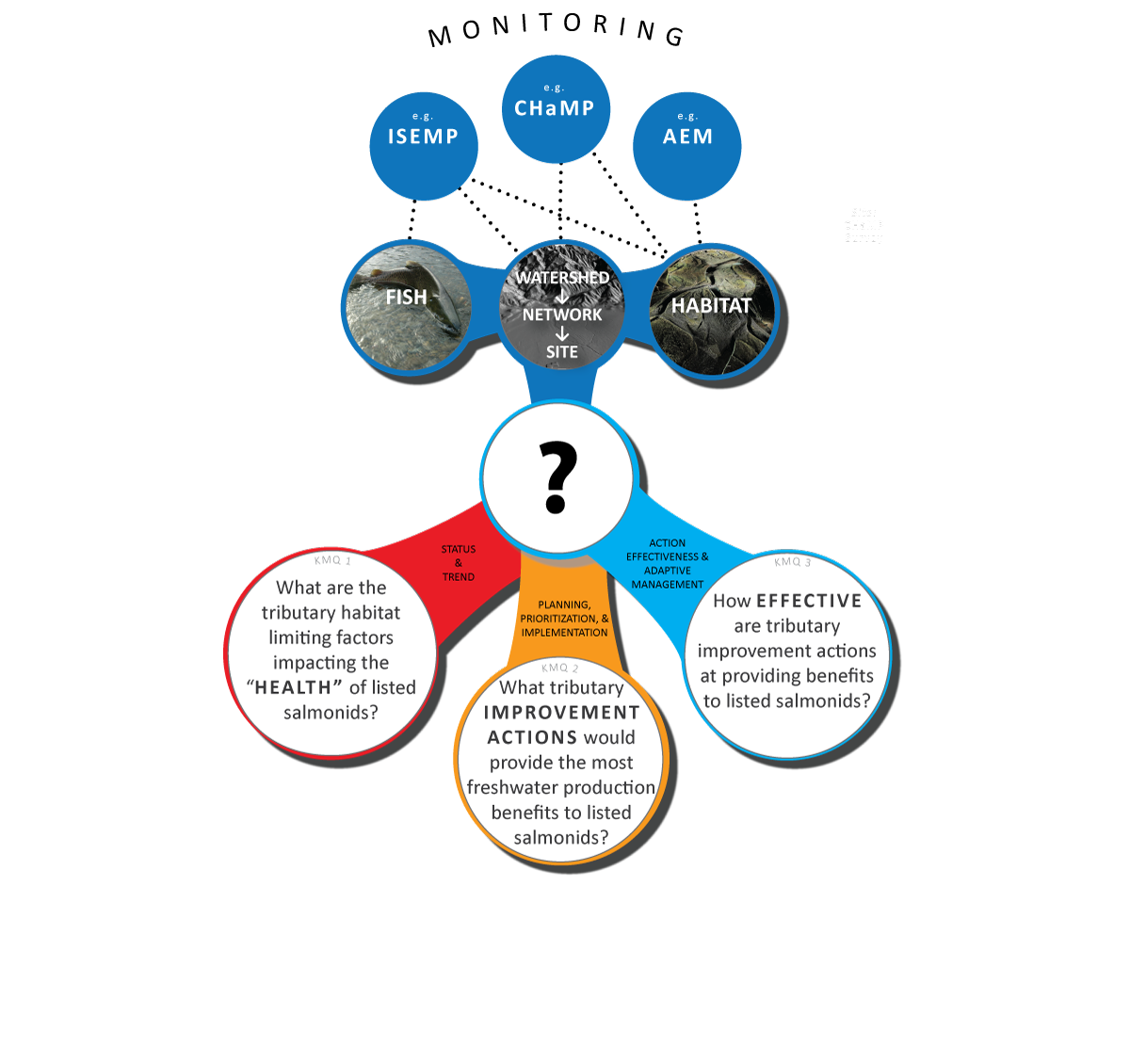 Efficiency is Key
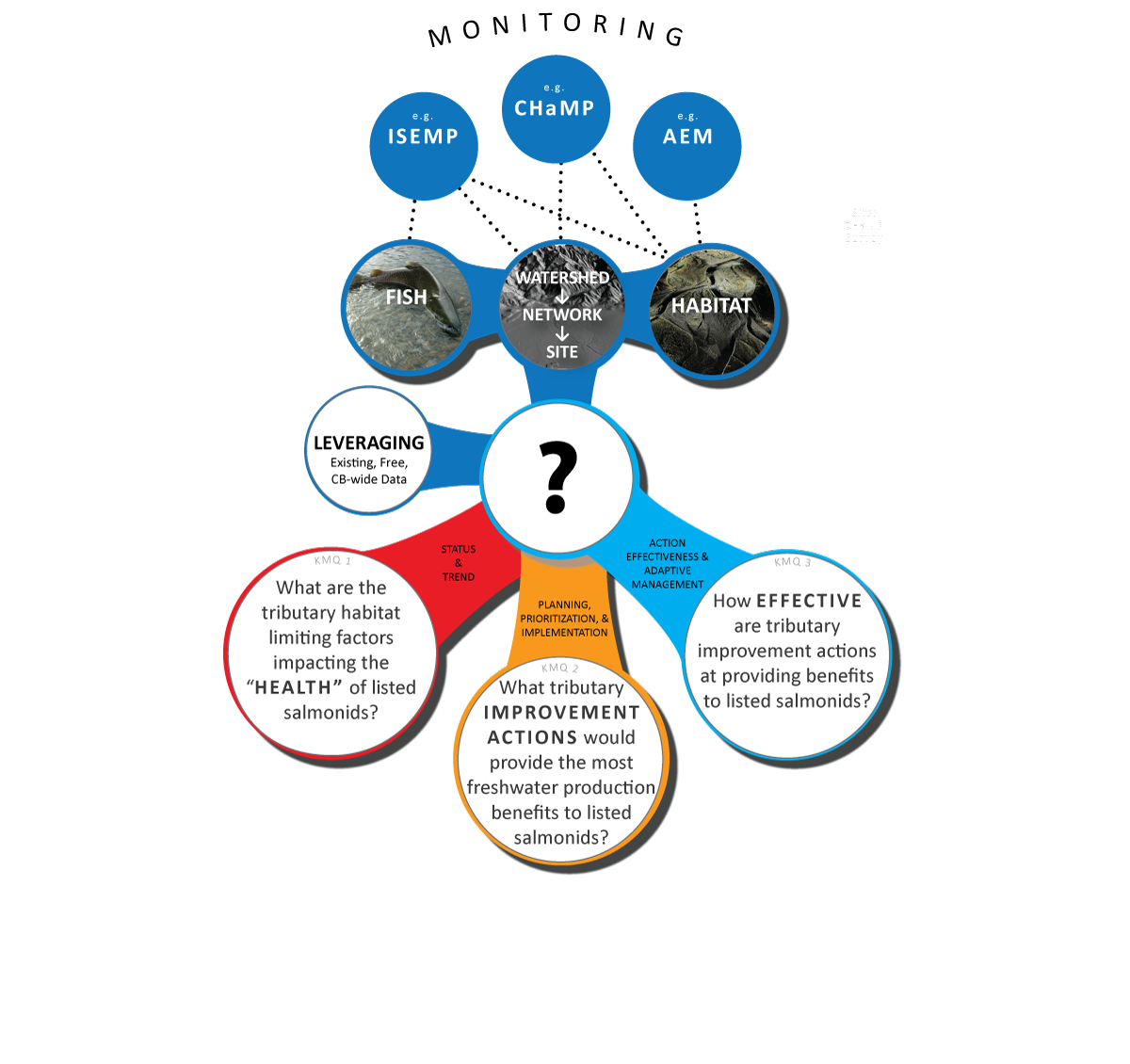 Efficiency is Key:
No existing data set out there tells the answers to these questions
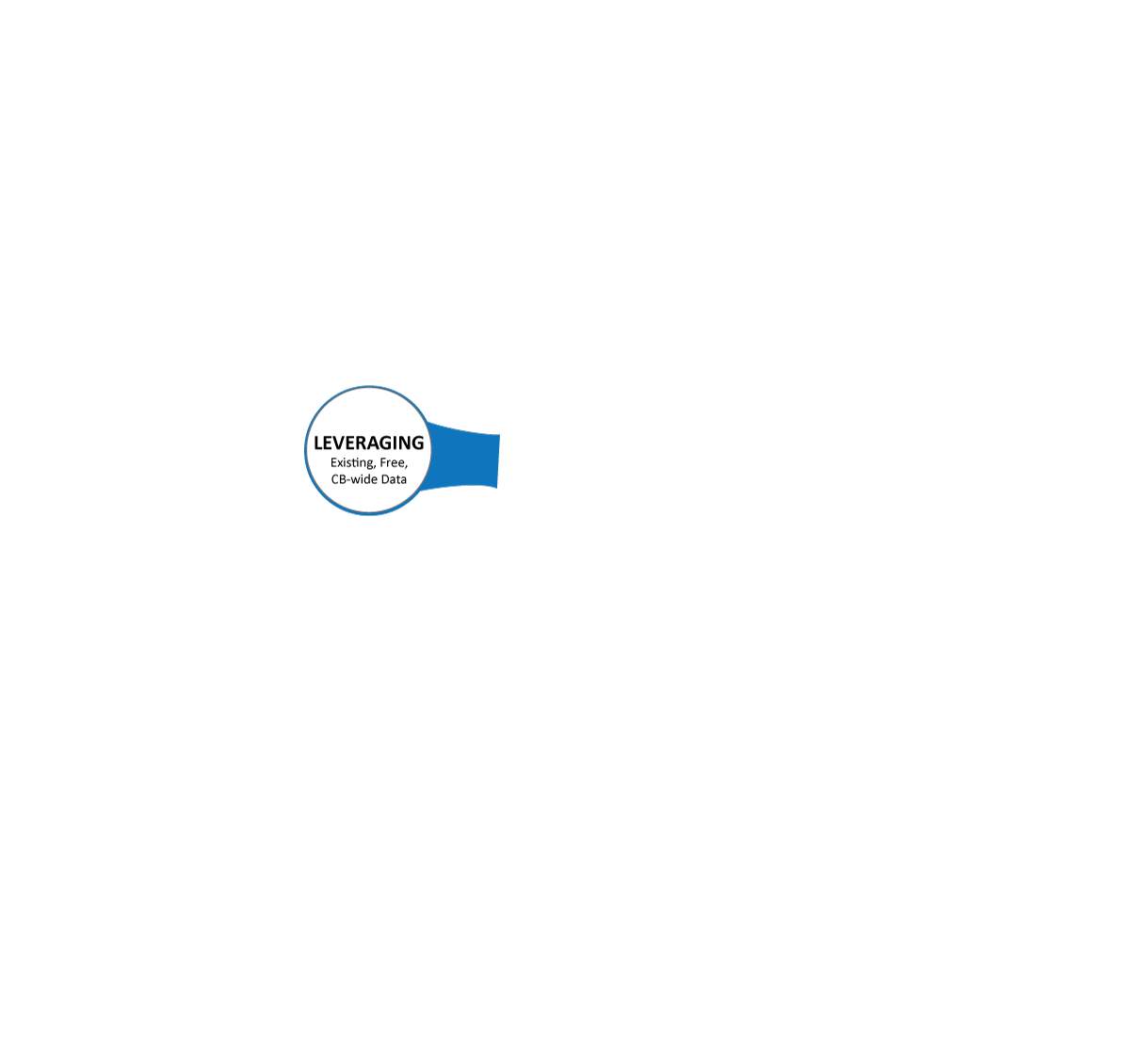 Where appropriate, we want to leverage what information already exists.
[Speaker Notes: While designing and collecting data is a big part of what we do, we do not claim to be the only source of data that can be leveraged to develop products

There is not only a huge amount data collected at multiple scales, such as remote sensing data, that are stored in GIS available for free.   But there are also disciplines dedicated to interpreting this multi-scalar data- such as geomorphologist interpreting landscape data to inform why channels look and respond they way they do.  It only makes sense to use this incredibly relevant and useful information, and not assume that fish biologist alone can answer these questions


An incredibly useful and necessary product to help encourage a more regional of use of data and products is a common data storage system that can be used to help support products and decisions of these KMQs]
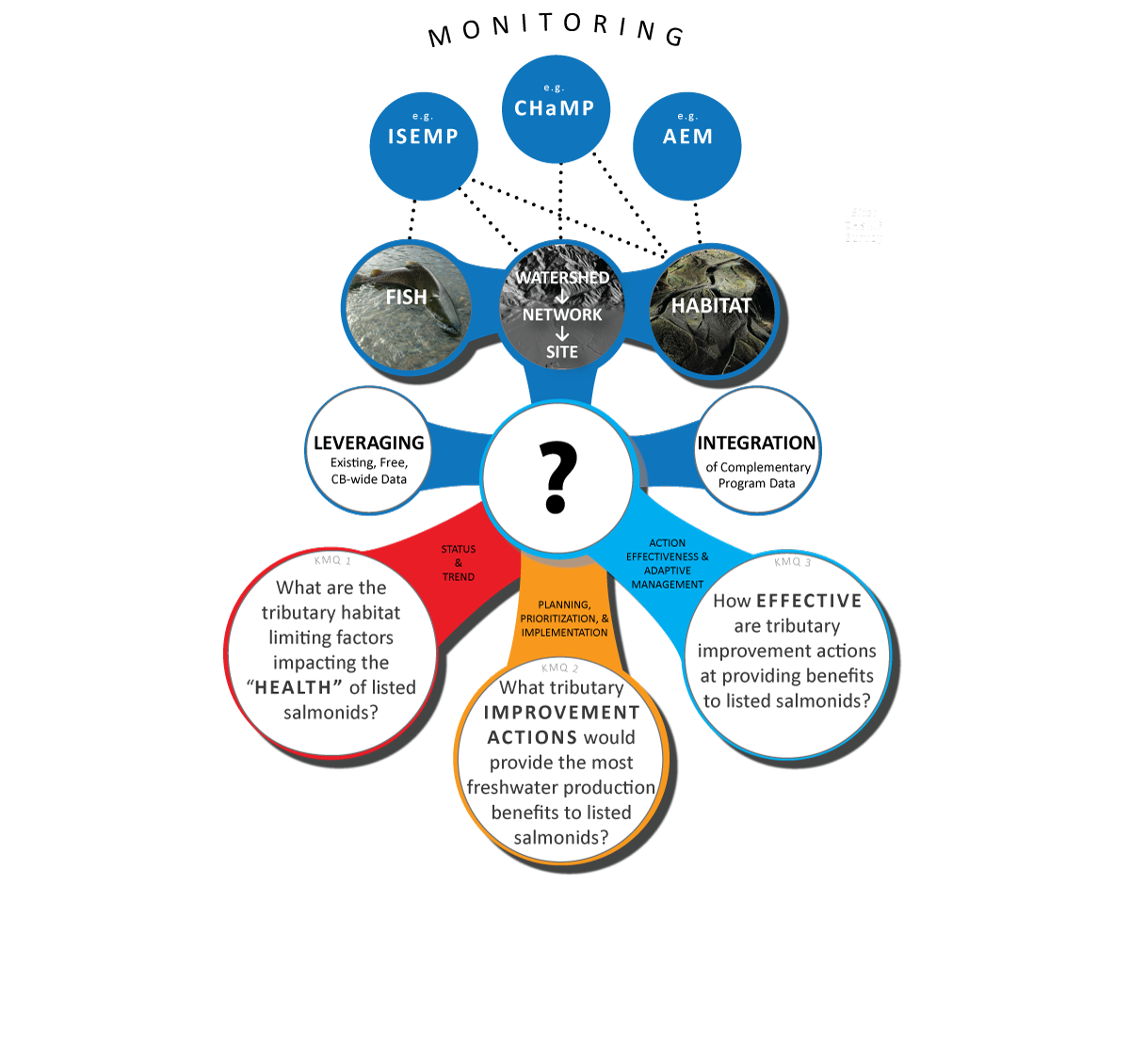 Efficiency is Key:
No other existing program is geared to address these questions
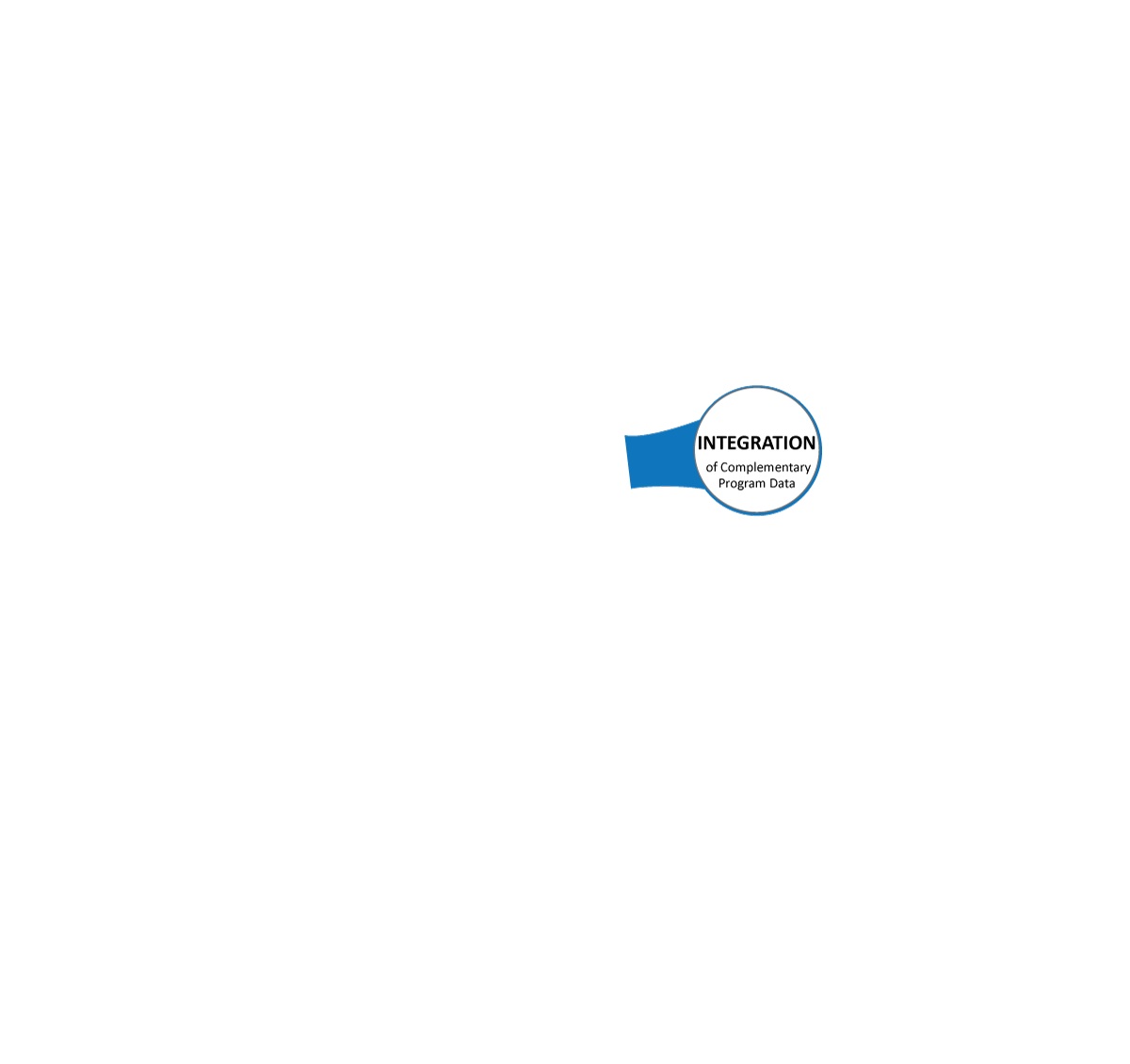 Where appropriate, we want to capitalize on investments in other existing programs to integrate their information into this framework.
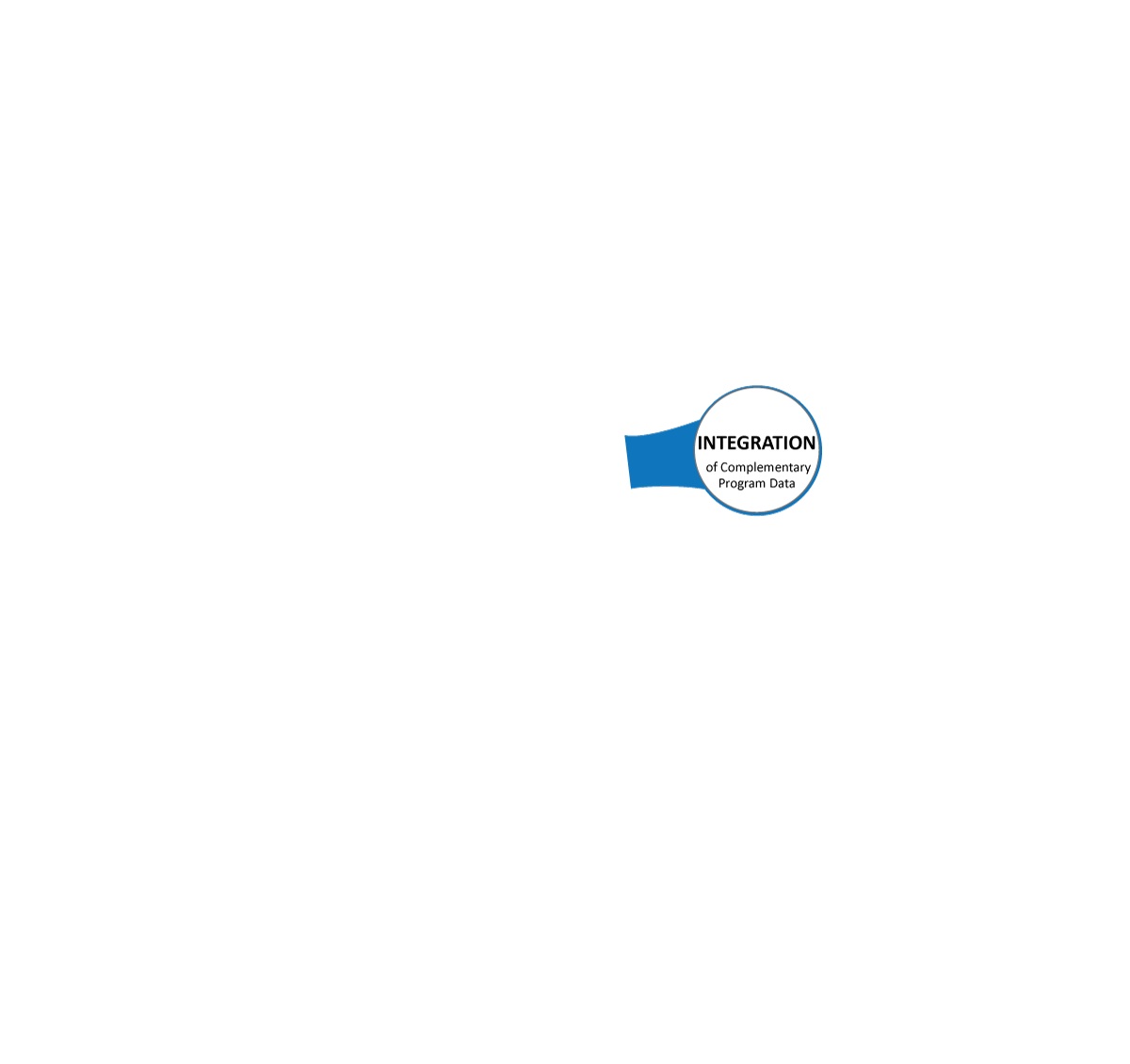 Regional Monitoring Program Integration
Given overlap, logical we should be able to leverage each others data
We are collaborating to find efficiencies
Different mandates and different KMQs make the work interesting
What are the first steps?
[Speaker Notes: In addition, there are other monitoring programs, PIBO and Oregon’s Aquatic Inventories, that collect similar or other data that can provide useful inputs and validation to products as well.

Plug and point out where in schedule we will address this ‘important’ topic….]
Integration of Regional Monitoring Programs - Sites
Integration of Regional Monitoring Programs - Data
PNAMP ISTM Habitat Project
Integration of Regional Monitoring Programs – Data Management
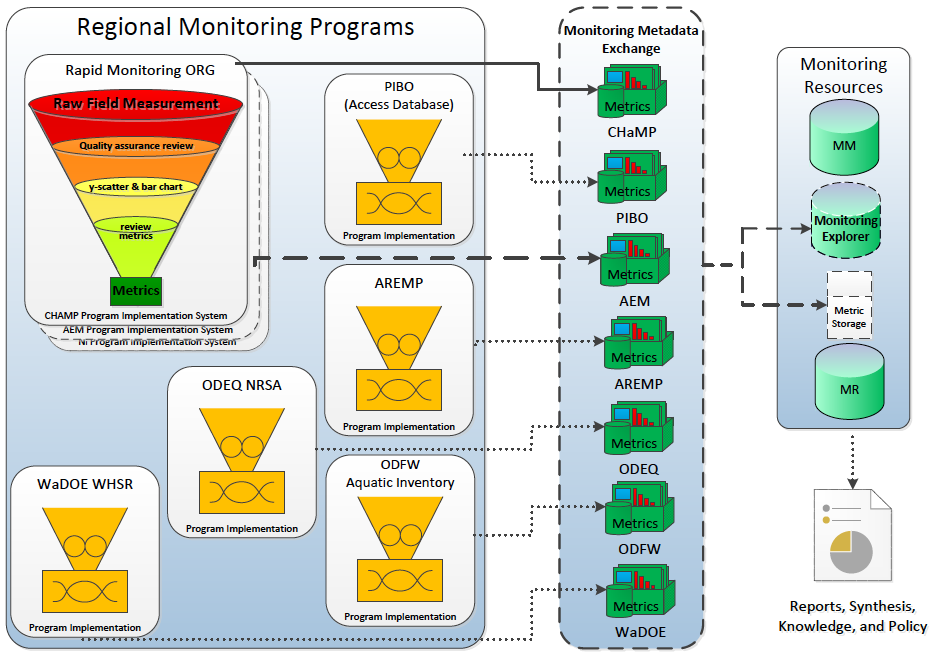 Integration of Regional Monitoring Programs – Data Test Case
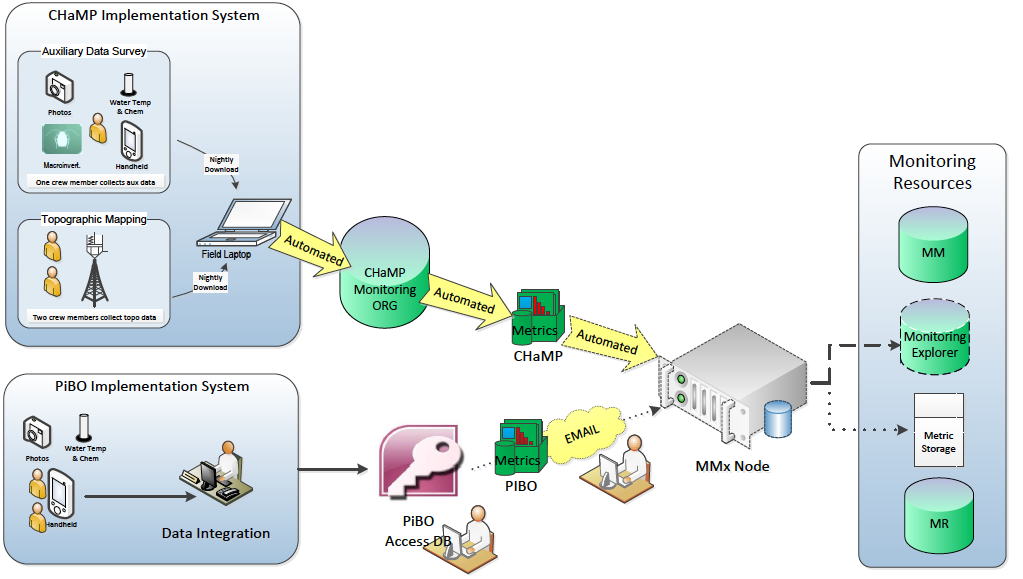 The answer is not just in metrics or raw data!
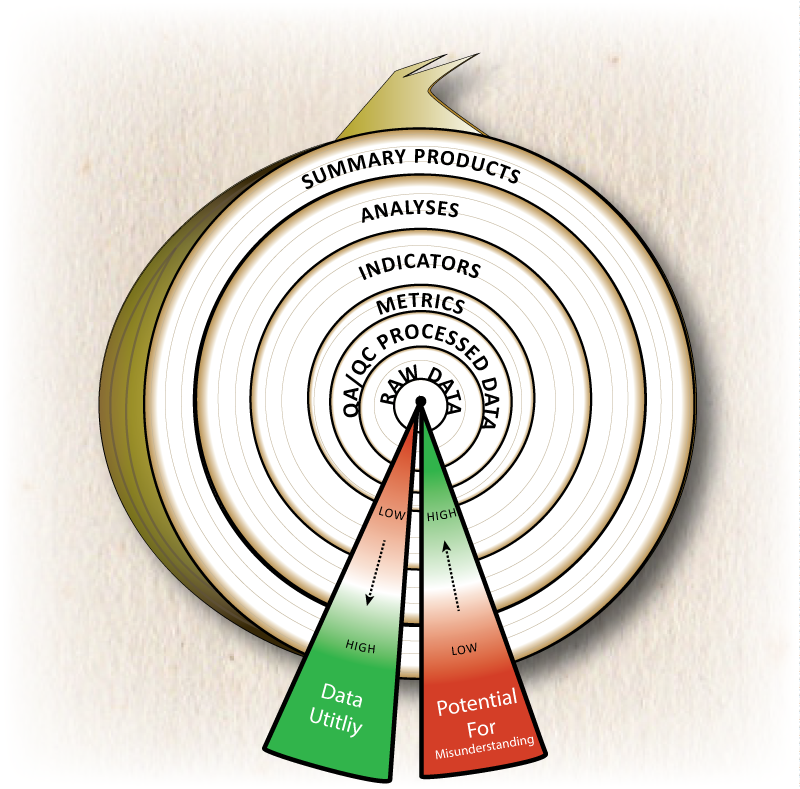 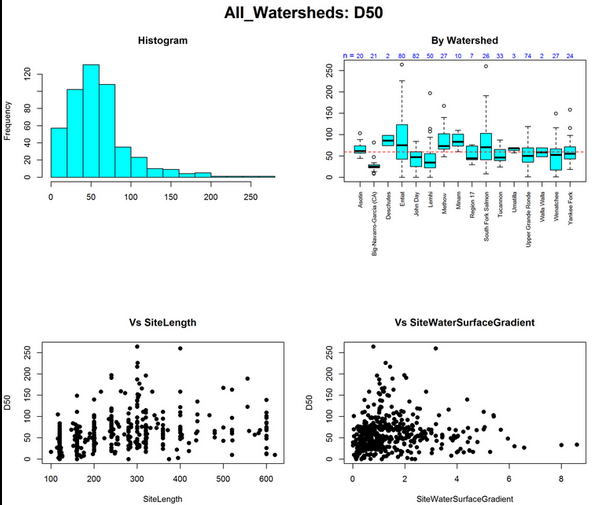 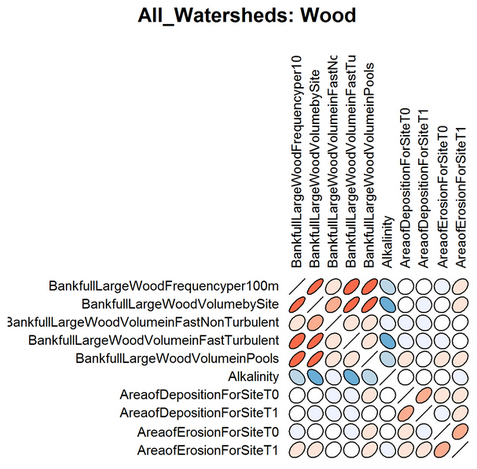 [Speaker Notes: TOO much focus has been given to metric discussions. Metrics by themselves don’t provide the ‘answers’ to KMQs. They require further analyses and interpretation before being translated and combined into direct ‘answers’ to KMQs.]
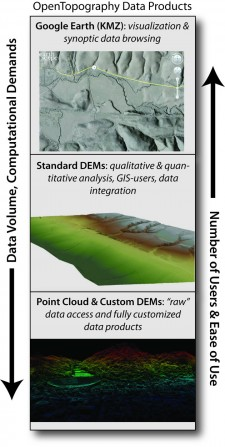 The answer is not just in metrics or raw data!
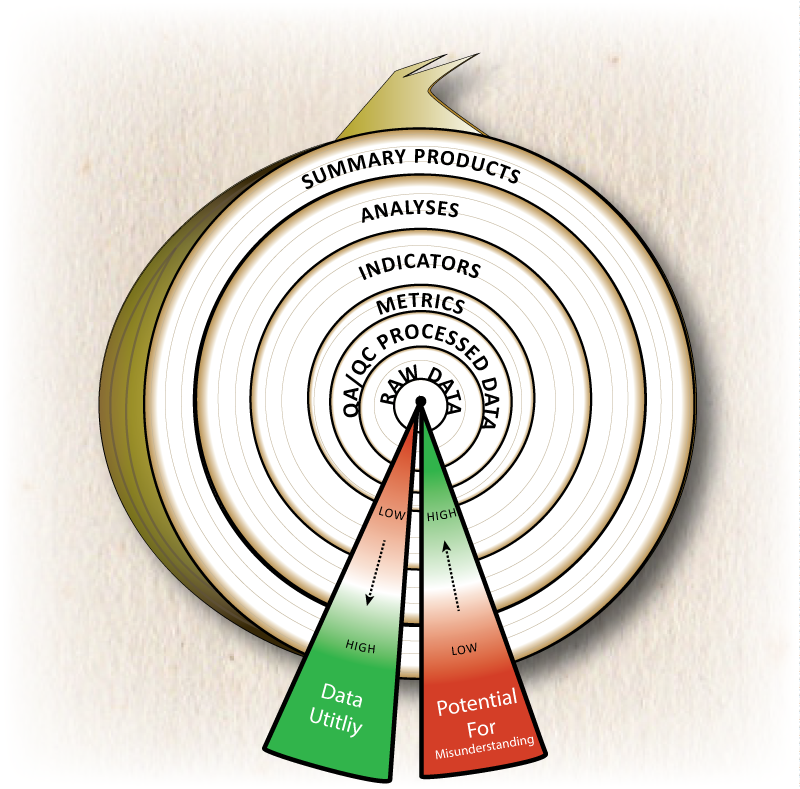 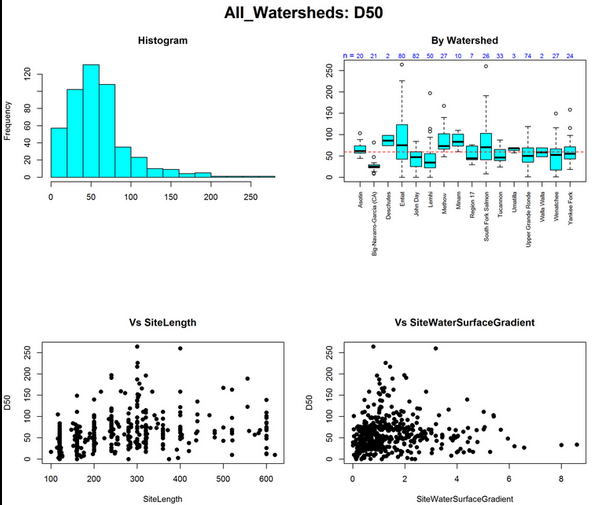 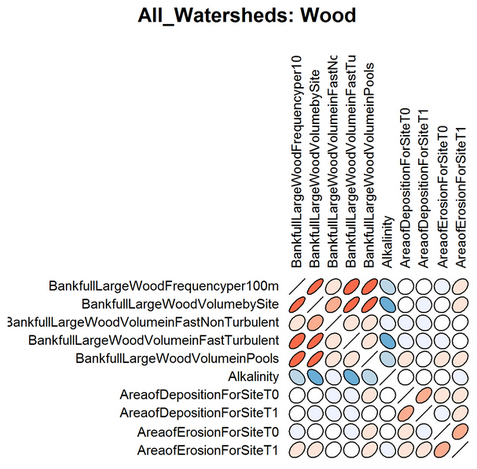 [Speaker Notes: TOO much focus has been given to metric discussions. Metrics by themselves don’t provide the ‘answers’ to KMQs. They require further analyses and interpretation before being translated and combined into direct ‘answers’ to KMQs.]
We Think the Answers Can be Displayed in Easy-to-Use Maps & Graphics…
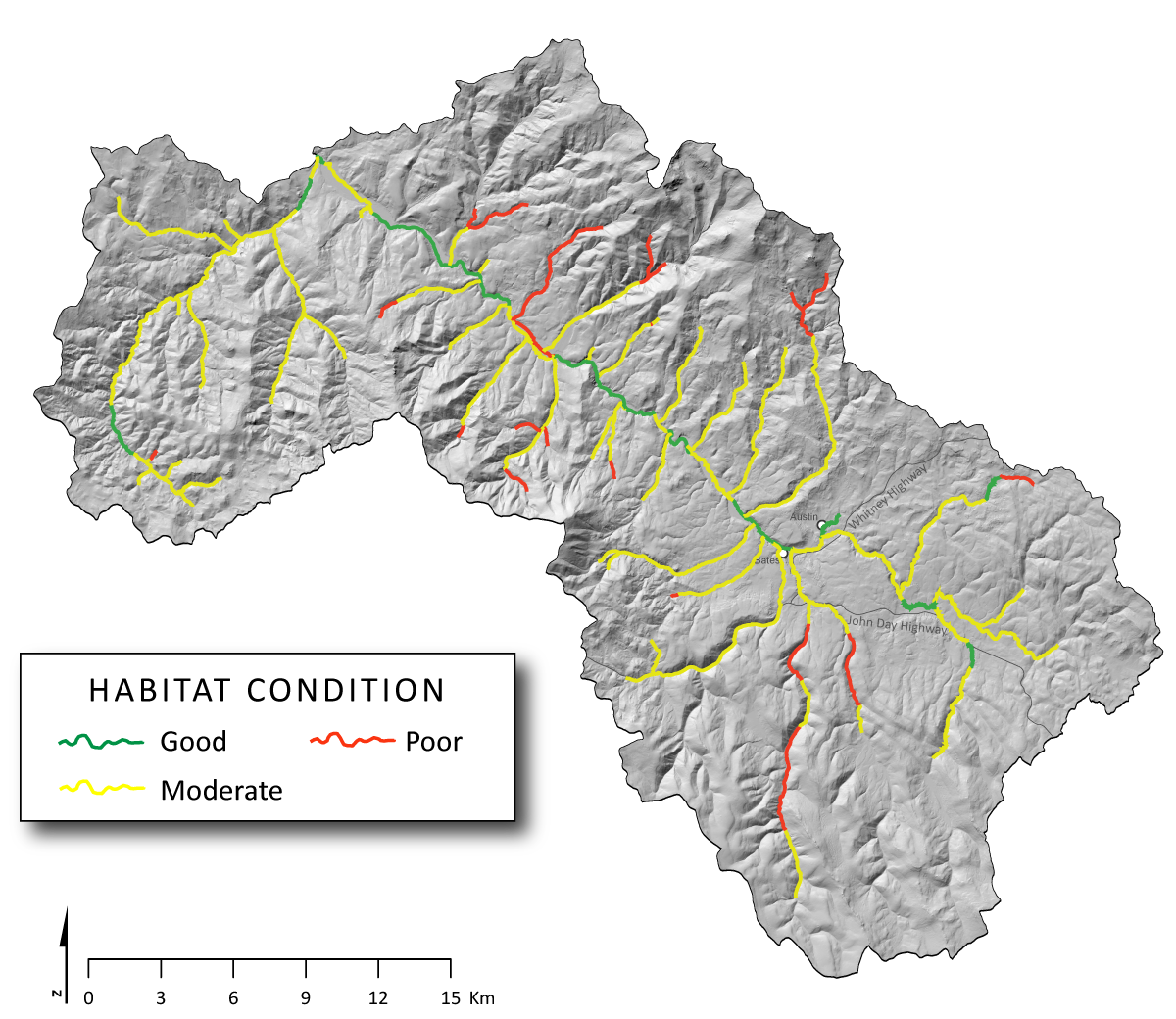 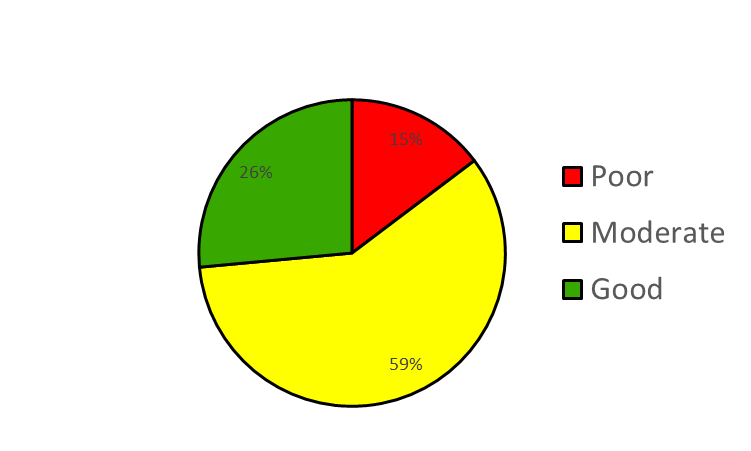 [Speaker Notes: Point out that this is indeed what BPA’s Atlas effort emphasizes, and that this is nothing new. Maps provide context.  There are lots of ways to produce these maps… and the devil in the details is critical. Its easy to produce an easy to interpret map, but the key is to produce a map with the ‘best available science and information’ available at the time.]
MAPS AT DIFFERENT SCALES TO ADDRESS DIFFERENT NEEDS
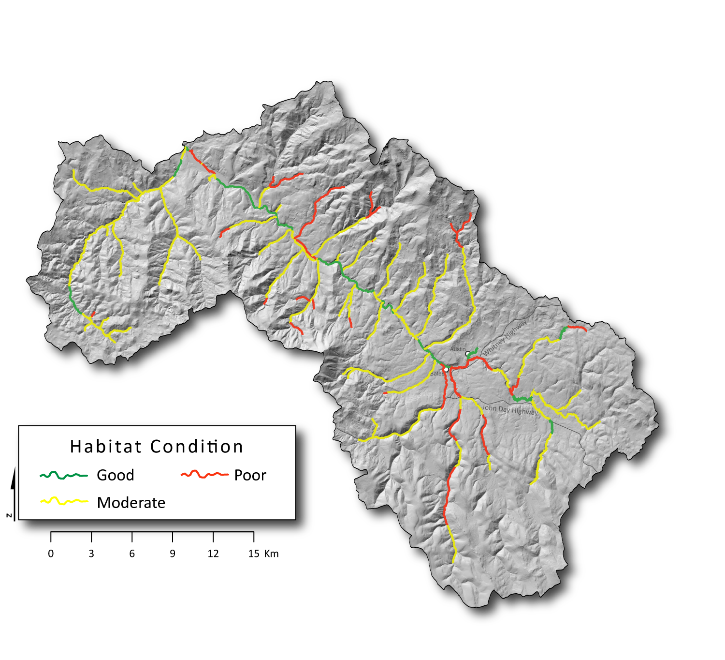 NETWORK
SUMMARY
4
SITE LEVEL
1
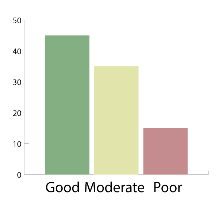 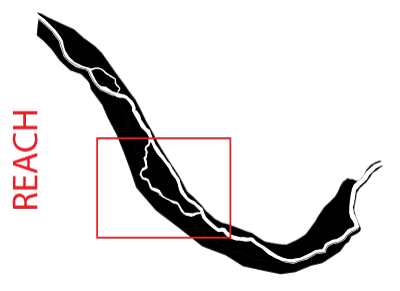 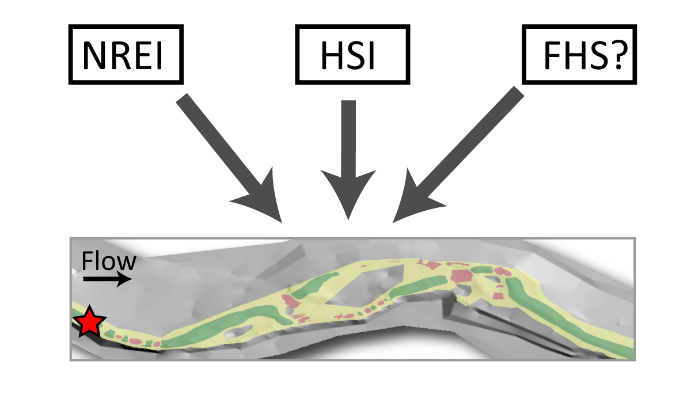 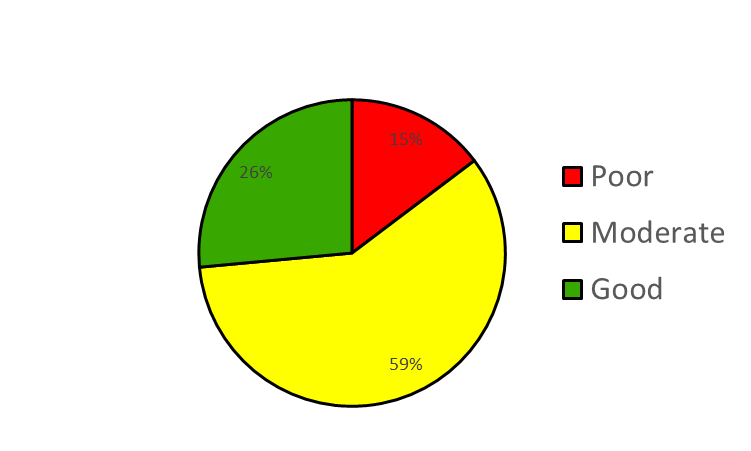 2
SITE SUMMARY:
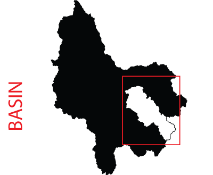 3
SITES ON NETWORK
WATERSHED / POPULATION
5
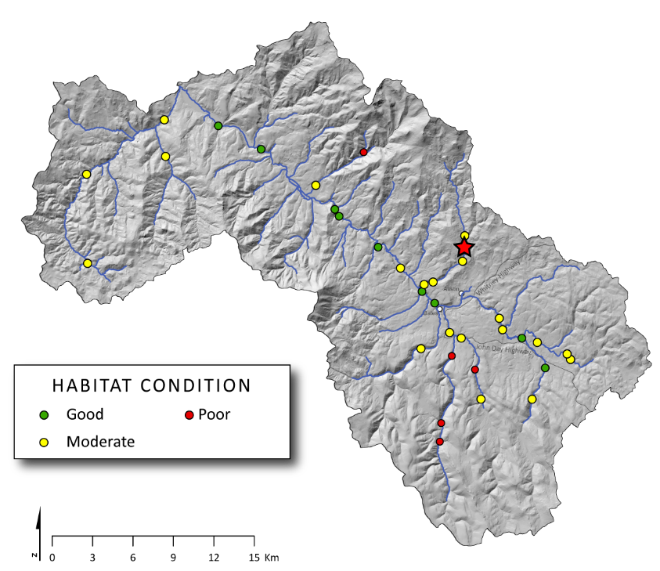 6
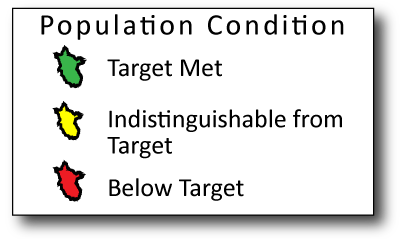 MPG /BASIN
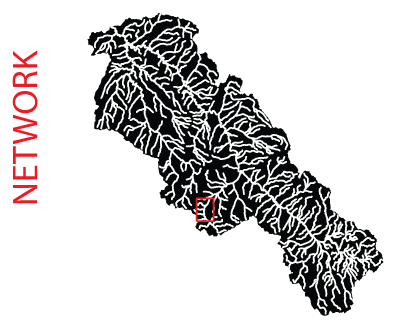 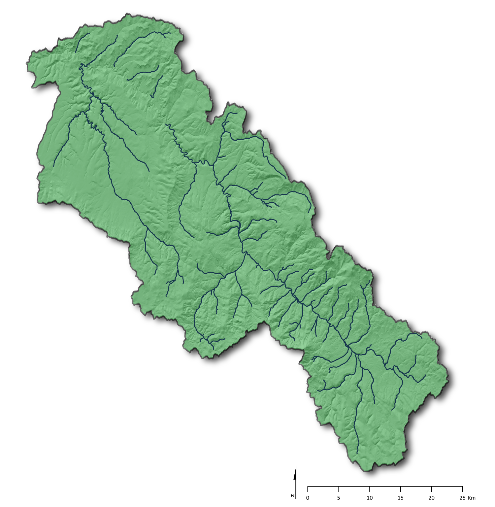 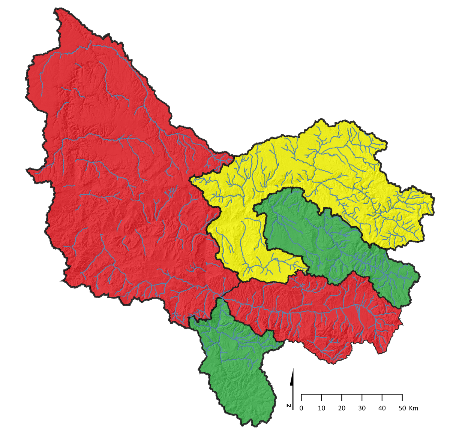 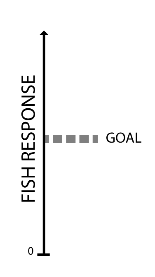 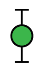 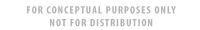 Summary Products – The WHAT, not HOW
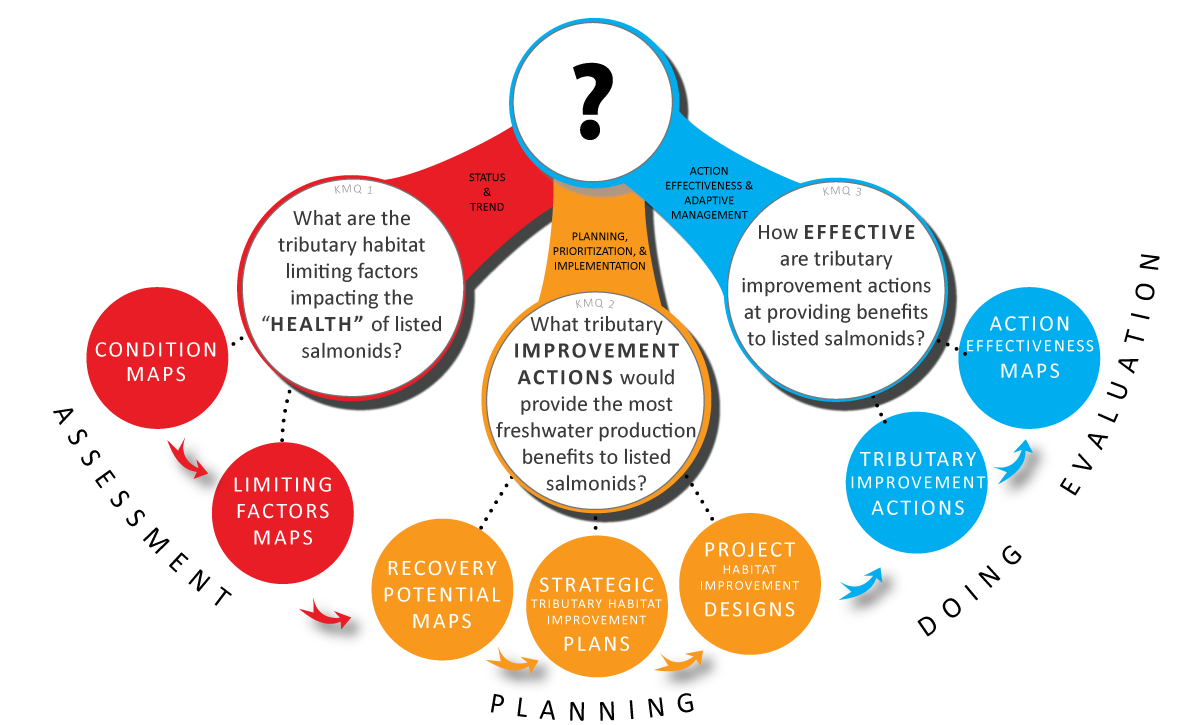 What do some of these summary products look like?
We will not show all in this overview… But we will show all this afternoon
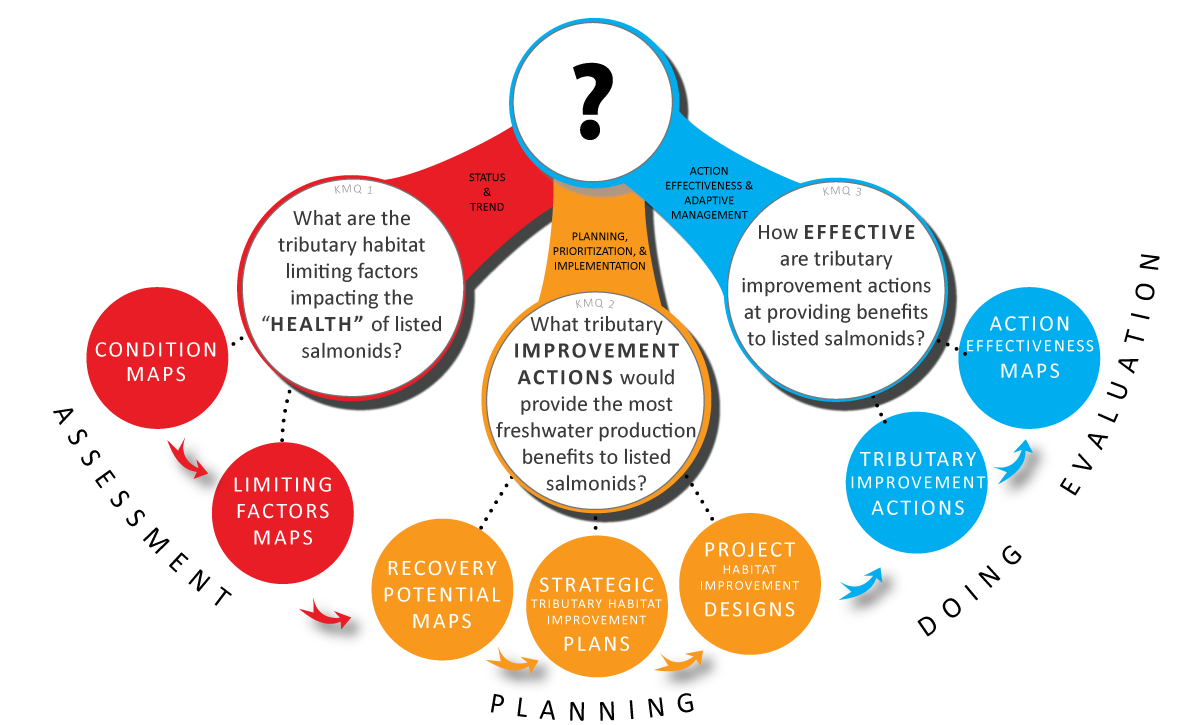 Just Showing Outer Layer
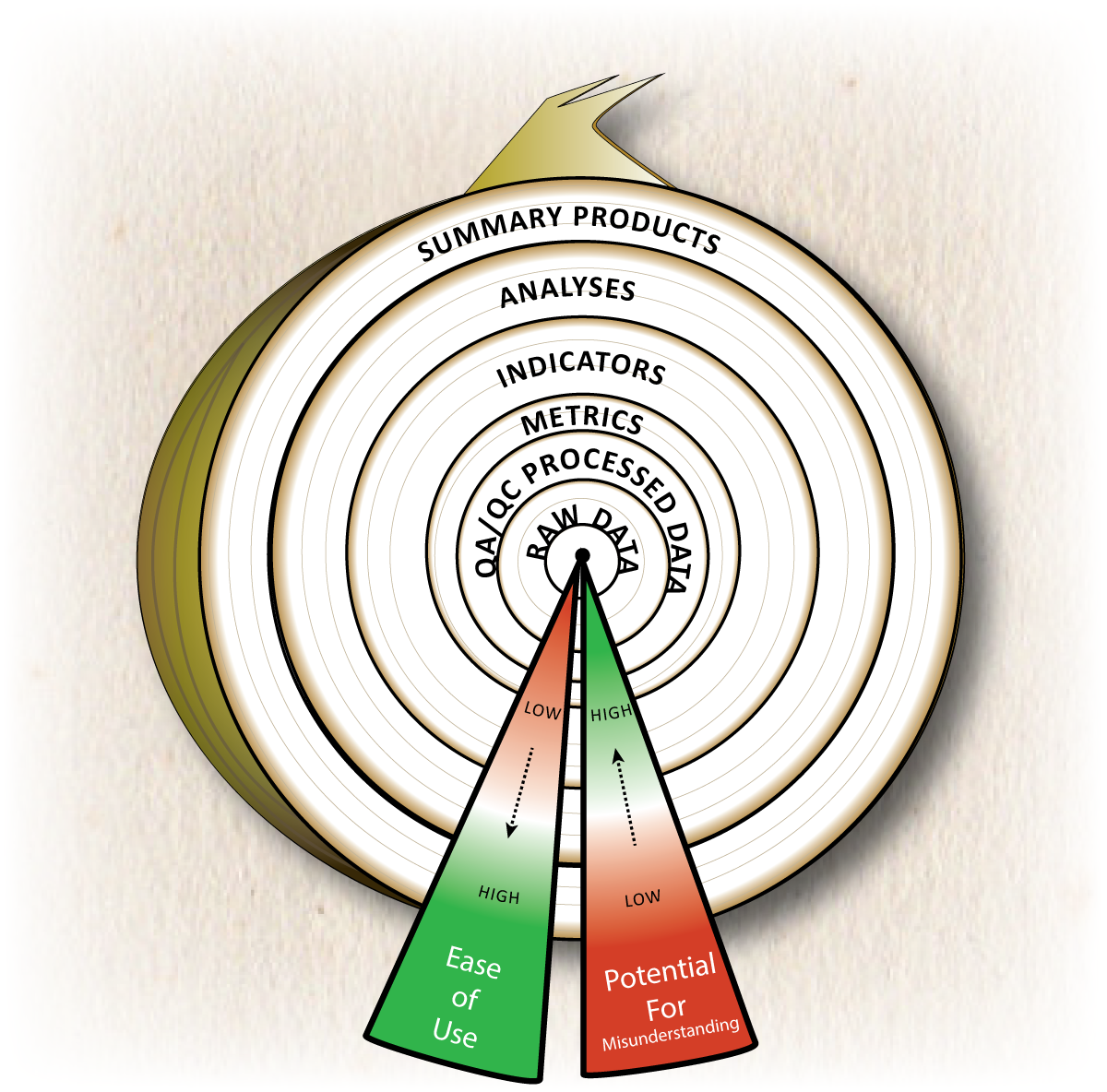 Those Other Products are Always Available
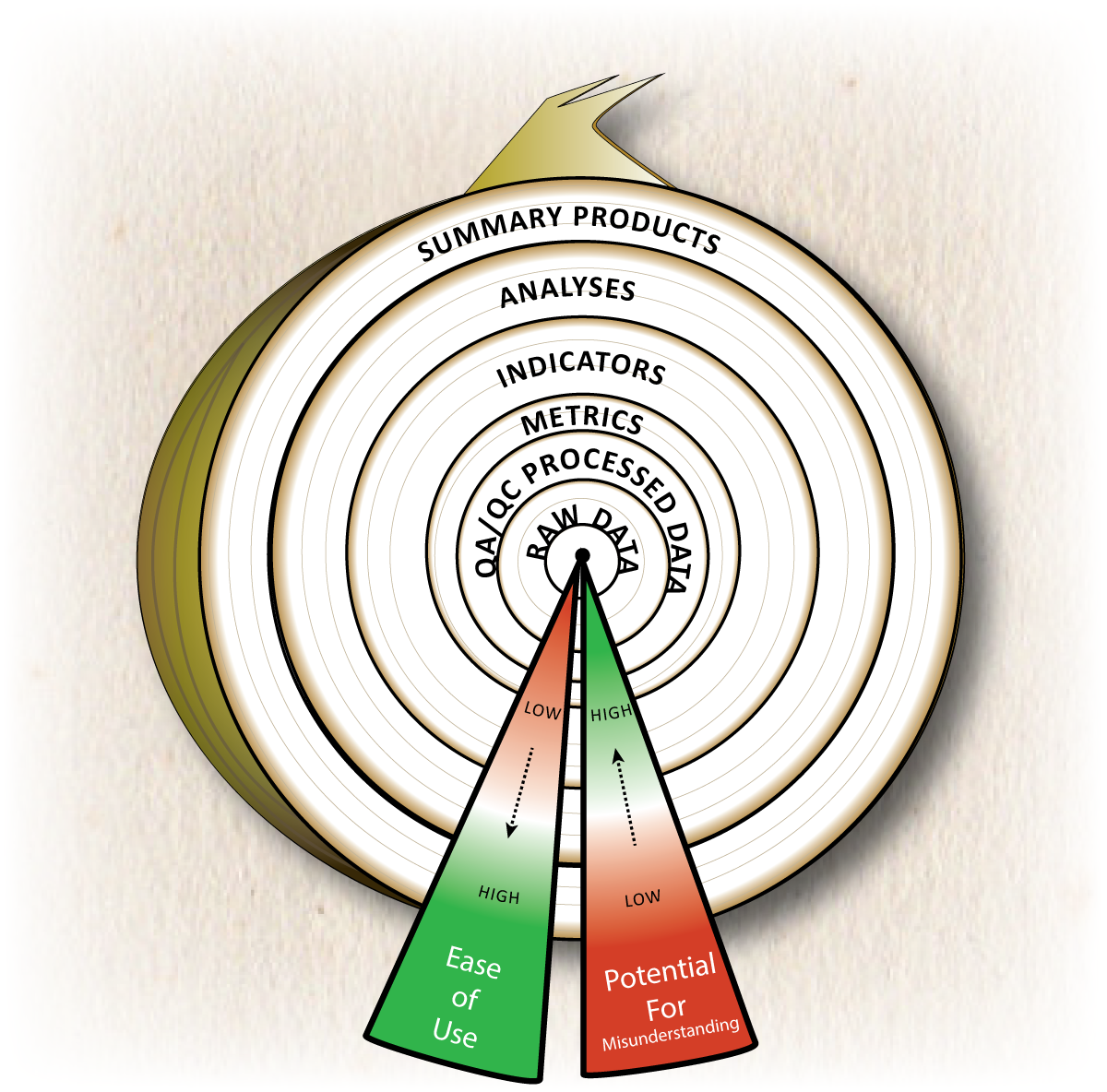 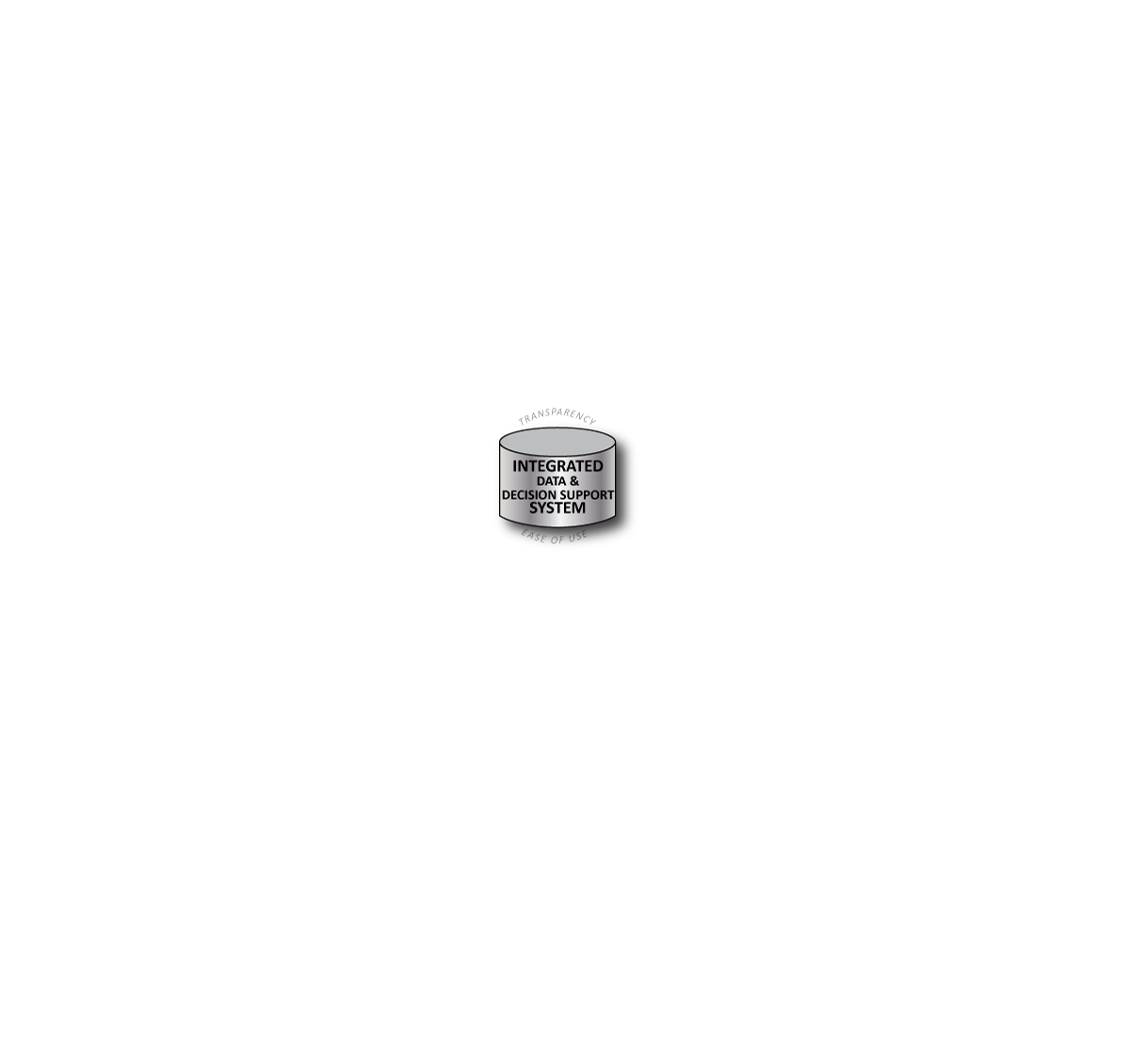 For this Overview, Focus on Two Scales
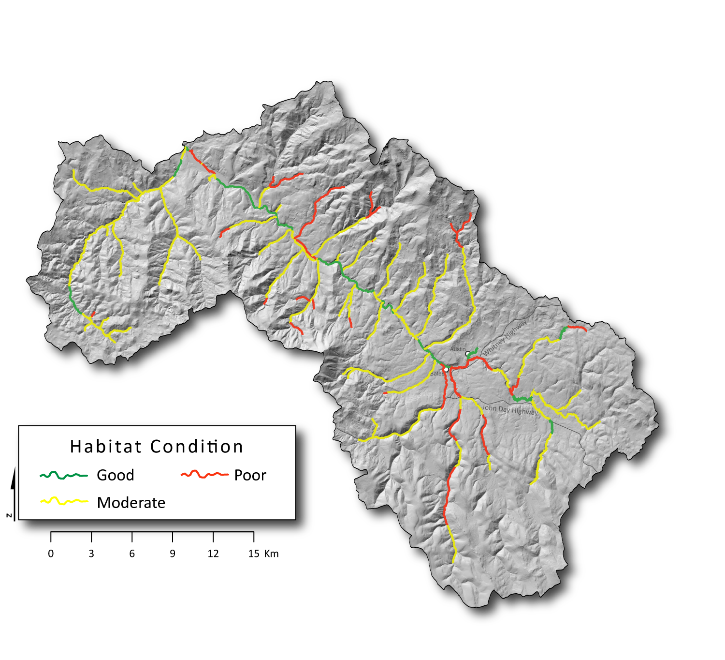 NETWORK
SUMMARY
4
SITE LEVEL
1
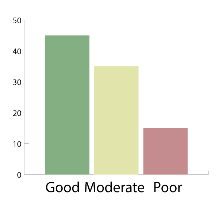 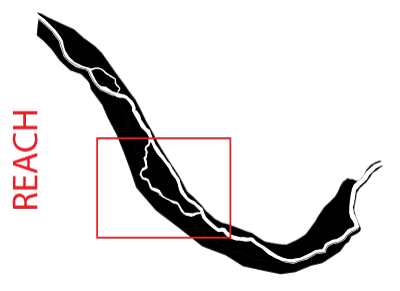 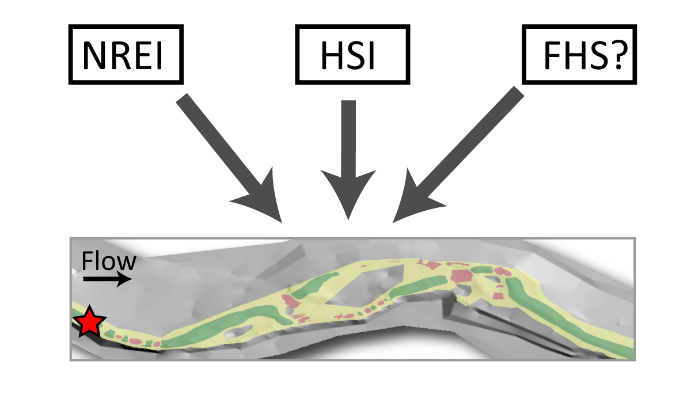 2
SITE SUMMARY:
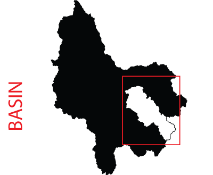 3
SITES ON NETWORK
WATERSHED / POPULATION
5
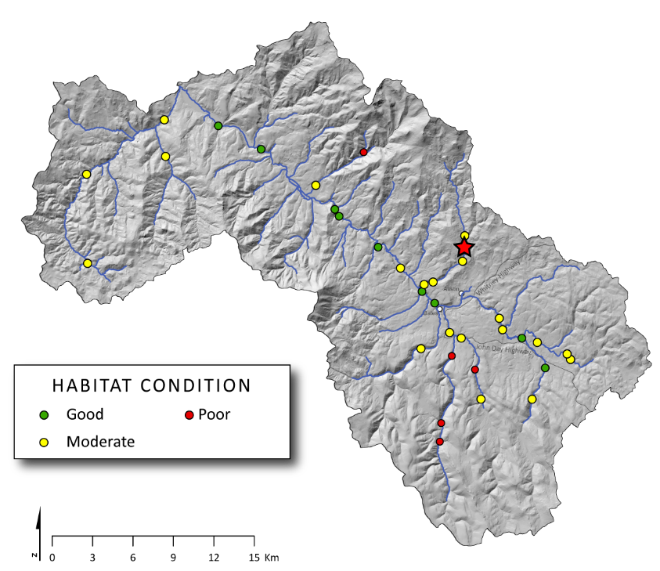 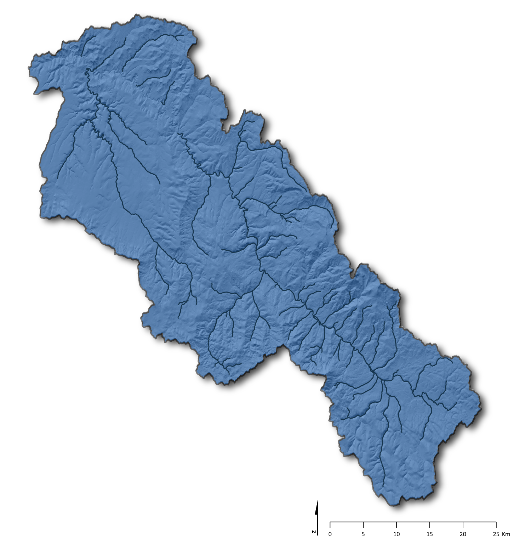 MPG/BASIN
6
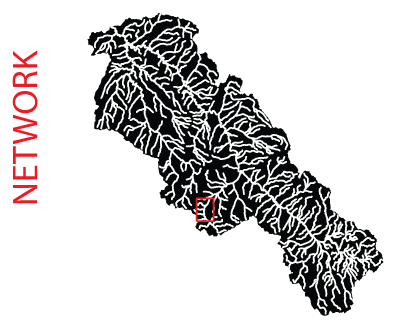 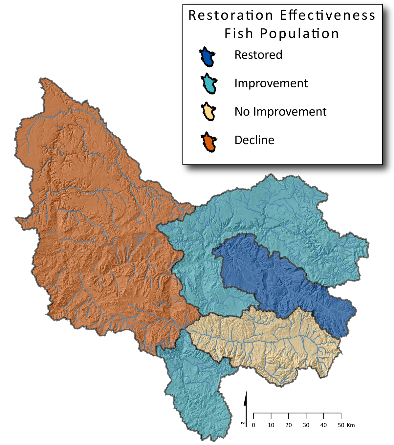 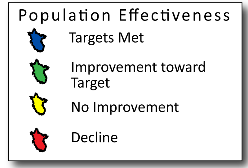 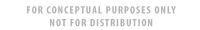 Summary Products Have Been Made Many Times Before…
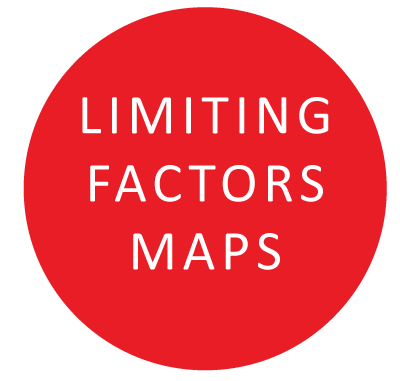 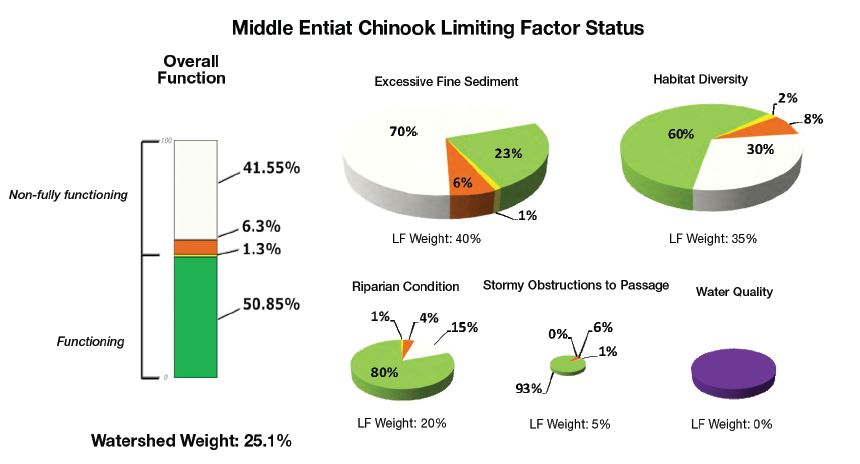 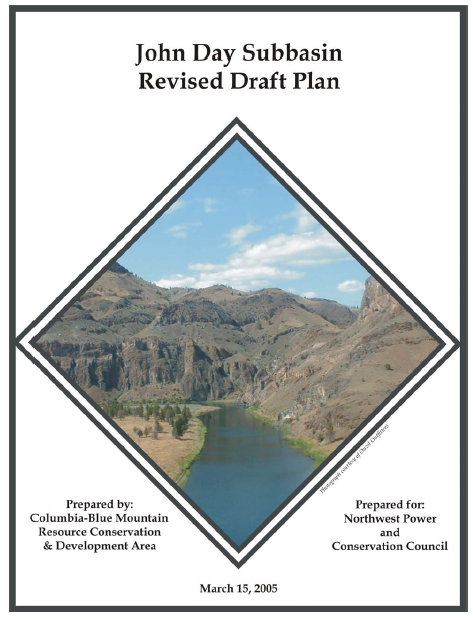 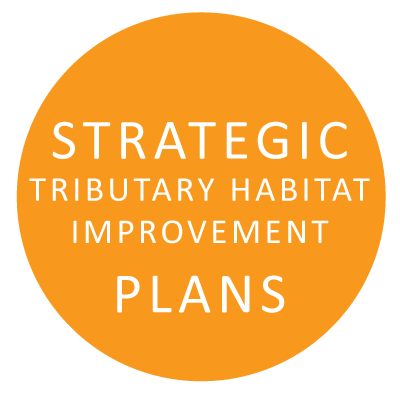 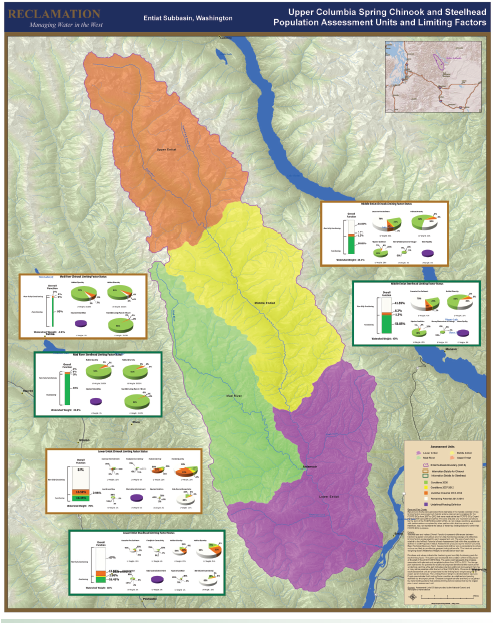 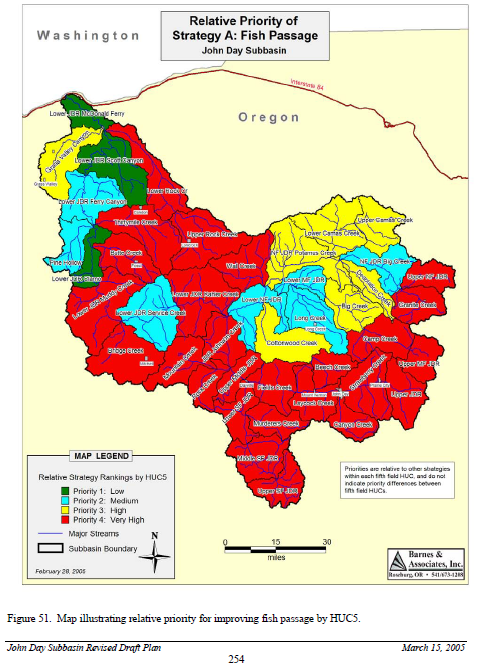 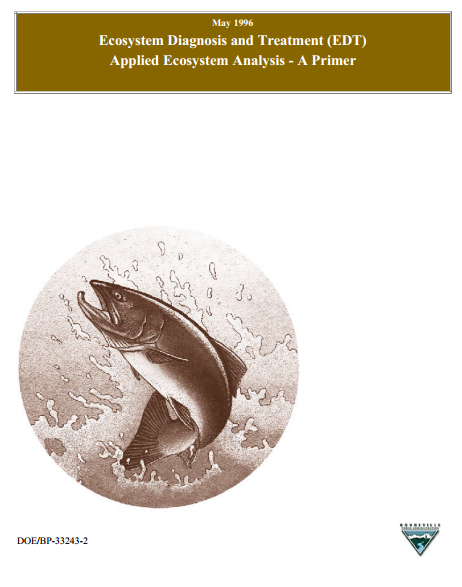 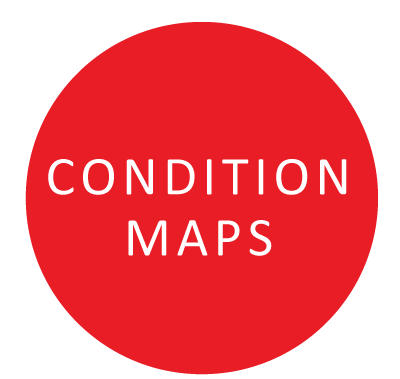 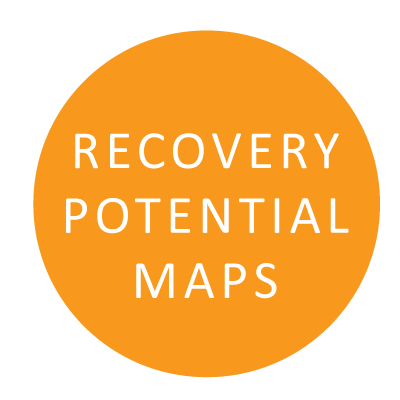 Expert Panel Limiting Factors
Subbasin Plans
EDT
NOT a New Idea … BUT
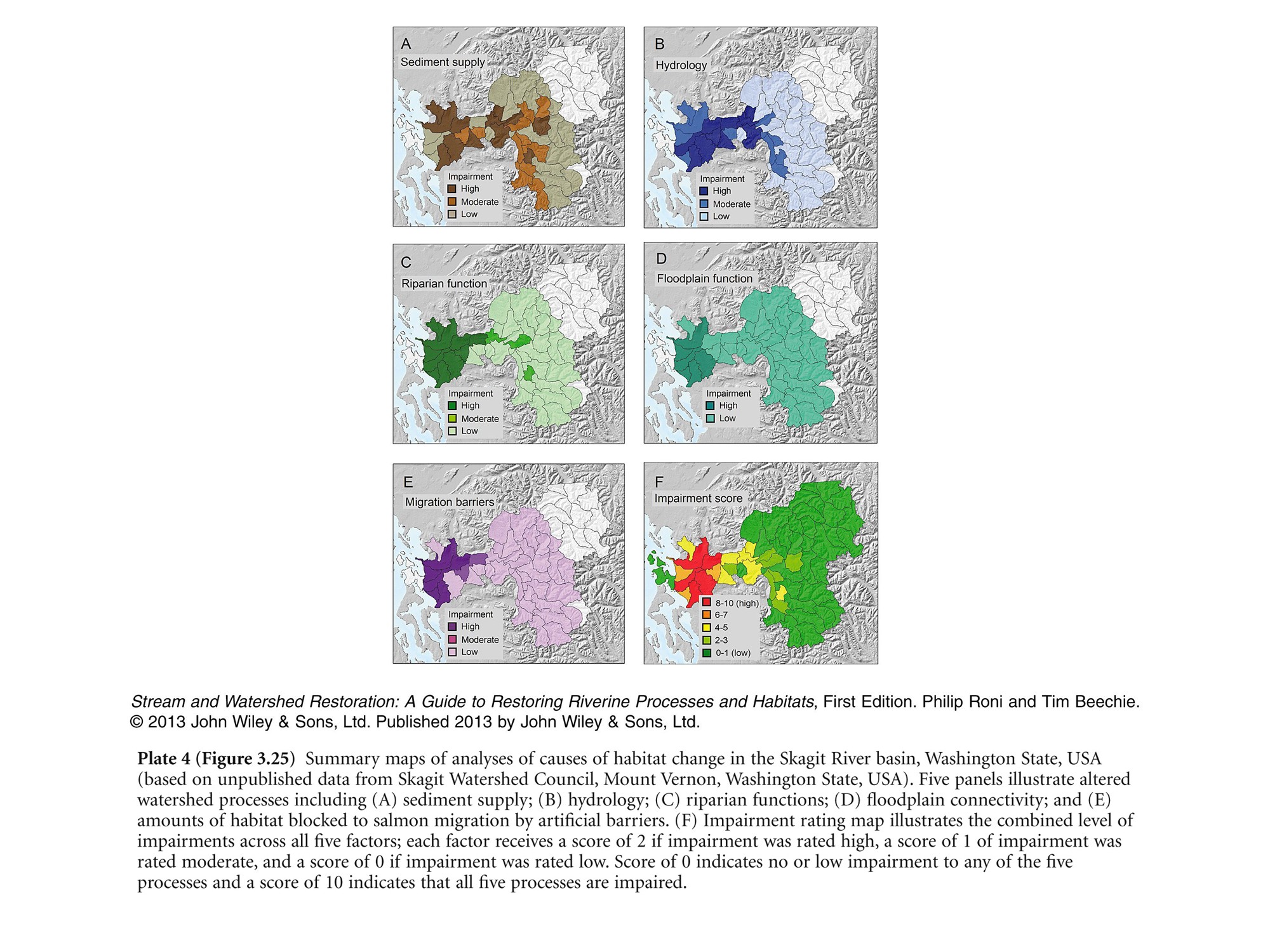 Direct translation of CHaMP/ISEMP data & metrics into format directly useful to addressing Key Management Questions
Salmon-centric but bio-physically informed
More direct linkages, consistencies & efficiencies
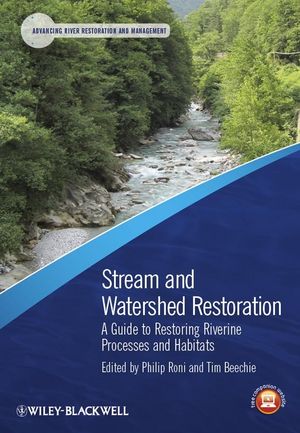 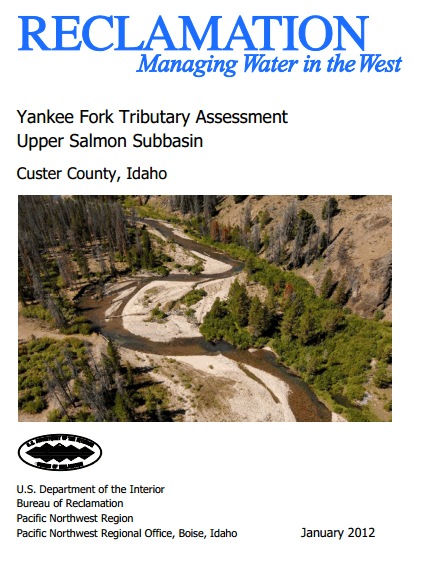 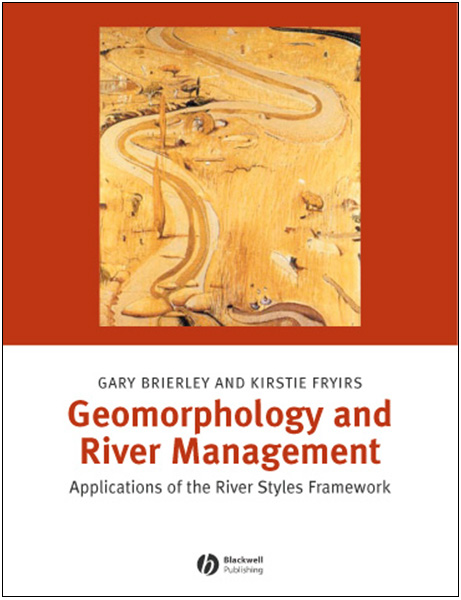 Summary Products in Sequence…
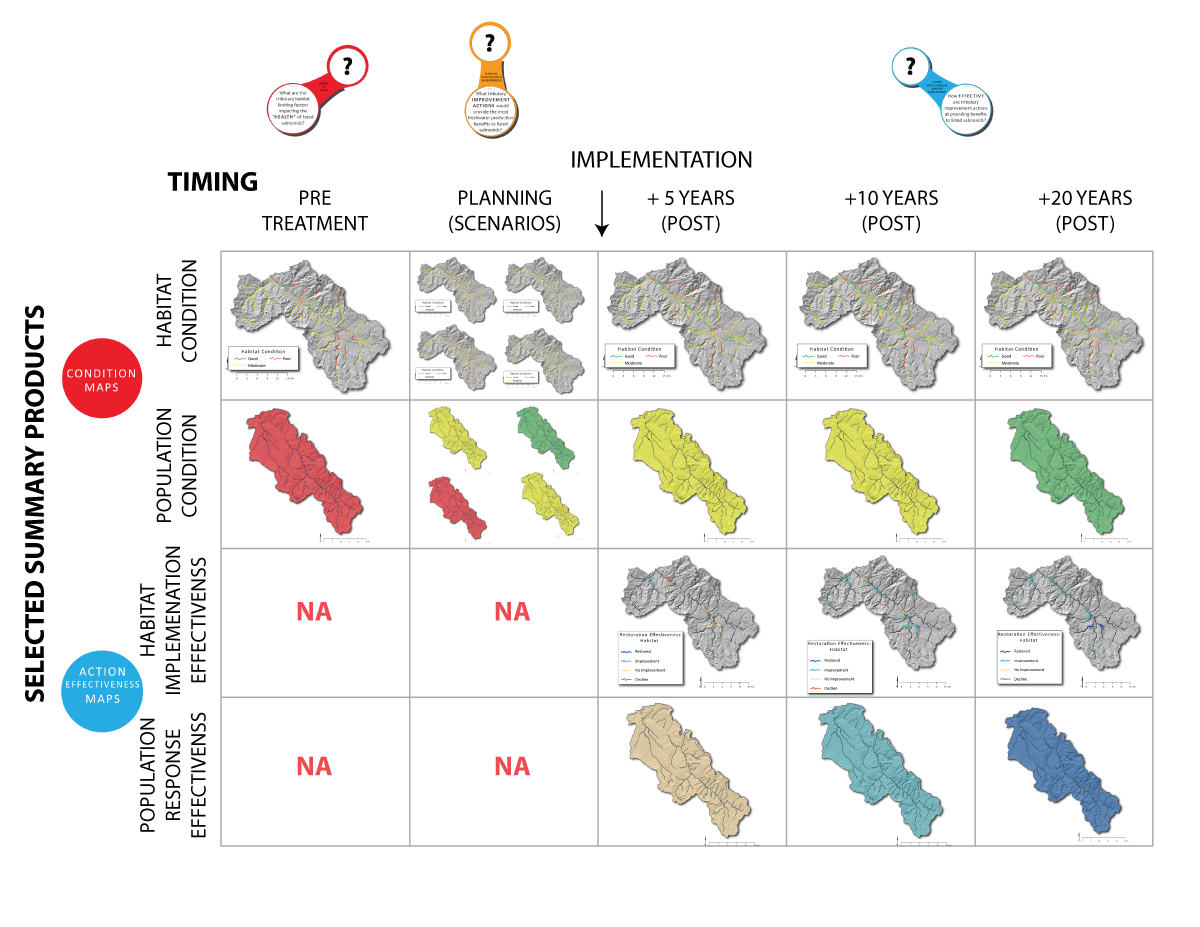 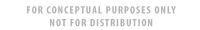 Start with Pre-Treatment Conditions
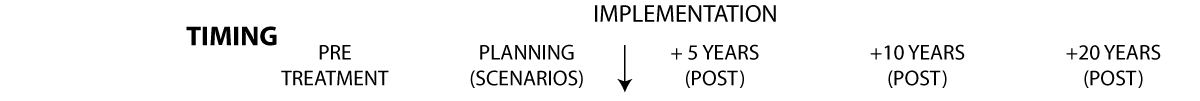 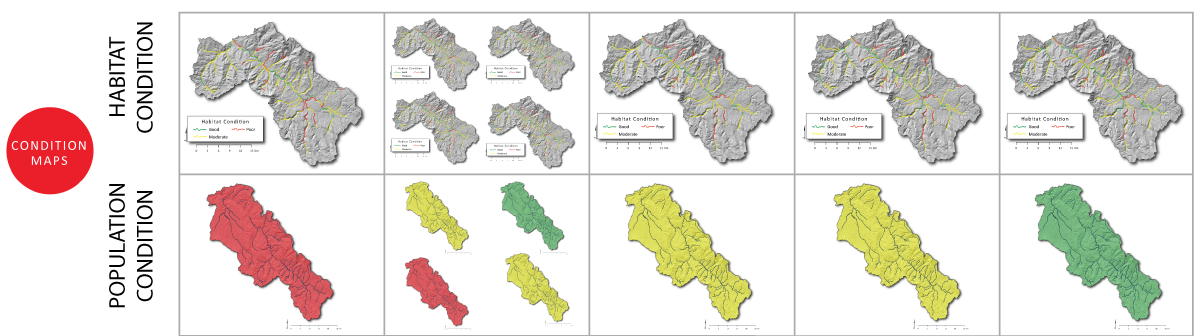 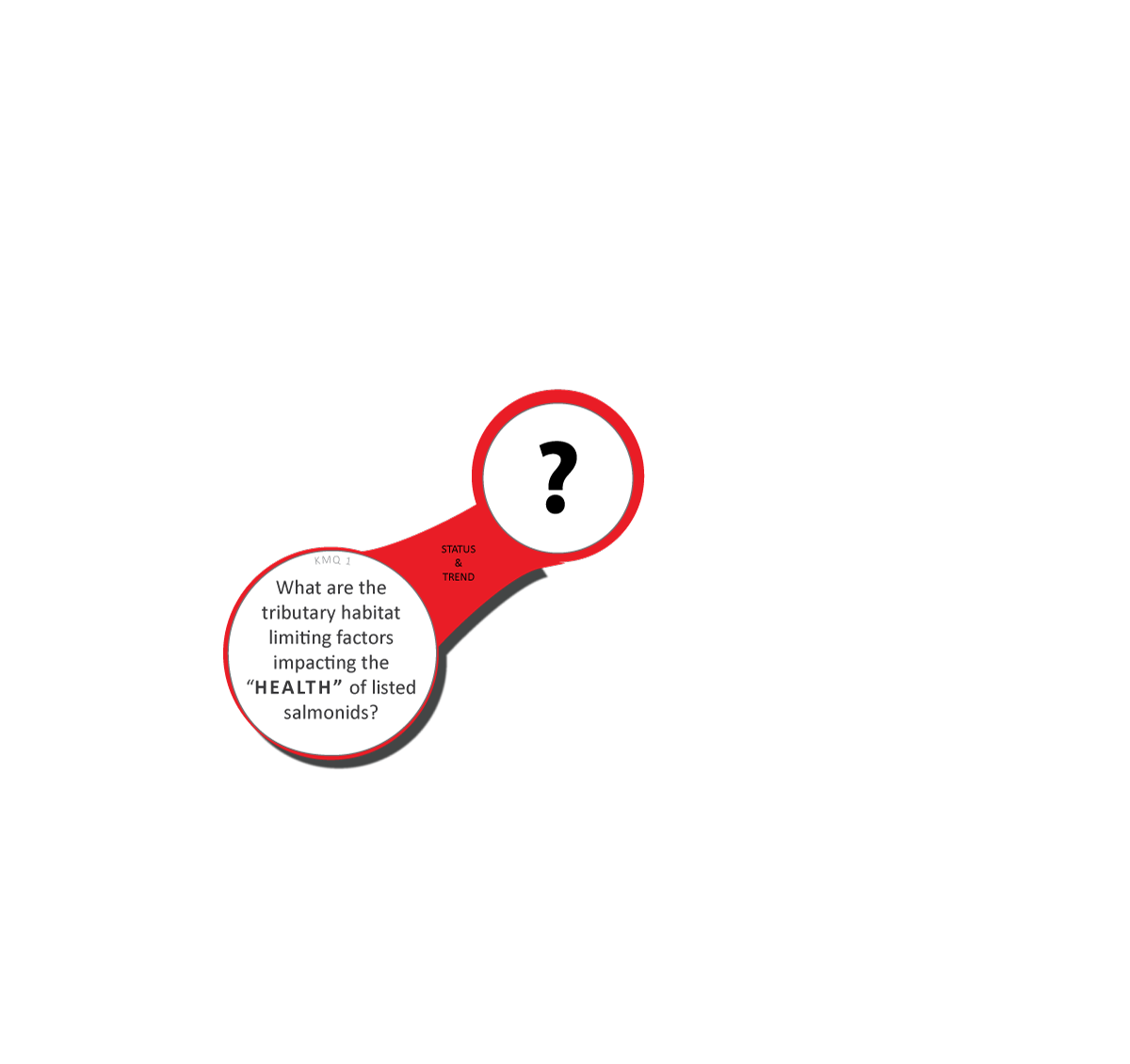 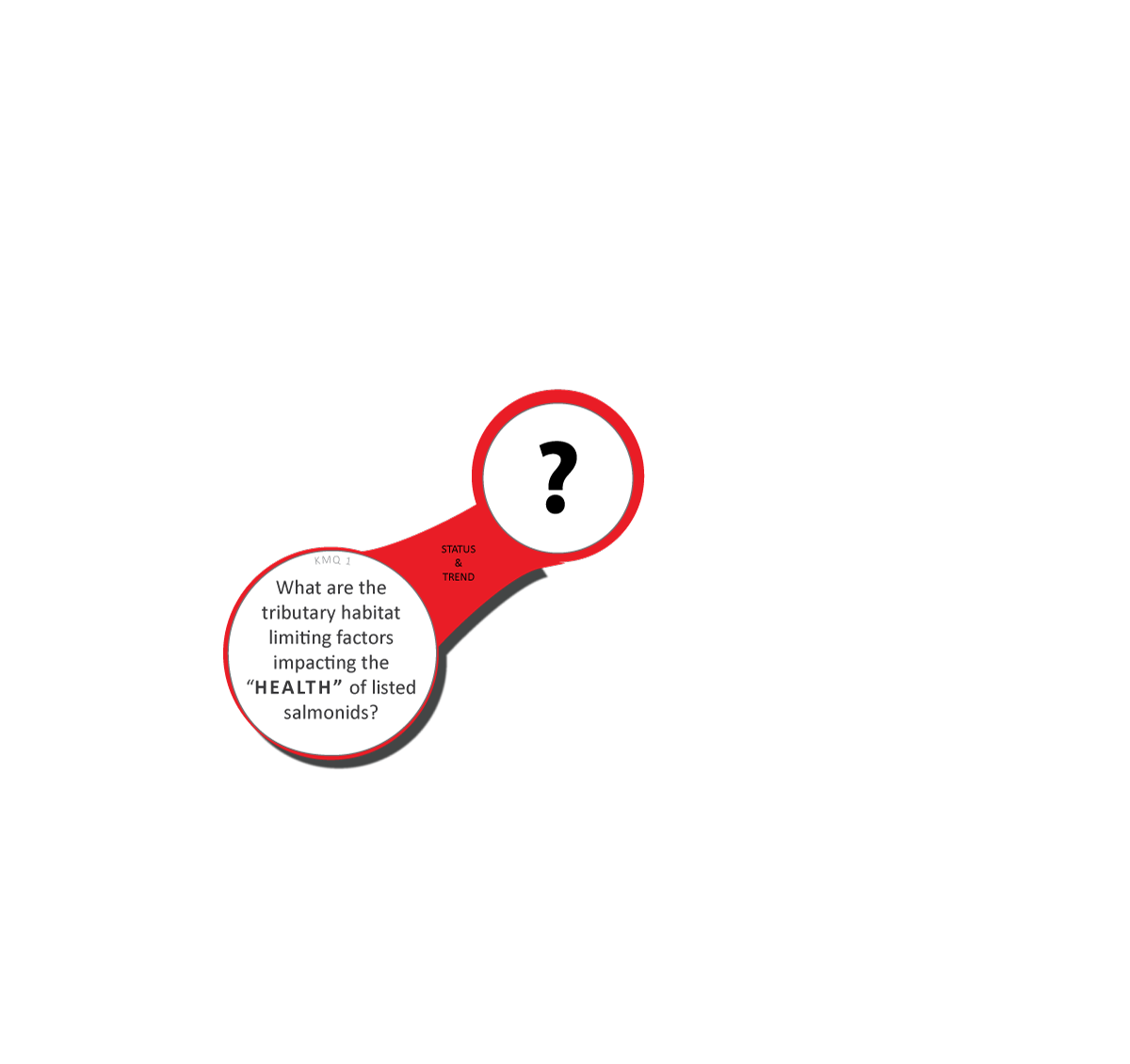 KMQ 1:Summary Products
Directly from CHaMP/ISEMP
Geomorphic Condition
Habitat Condition
Population Condition
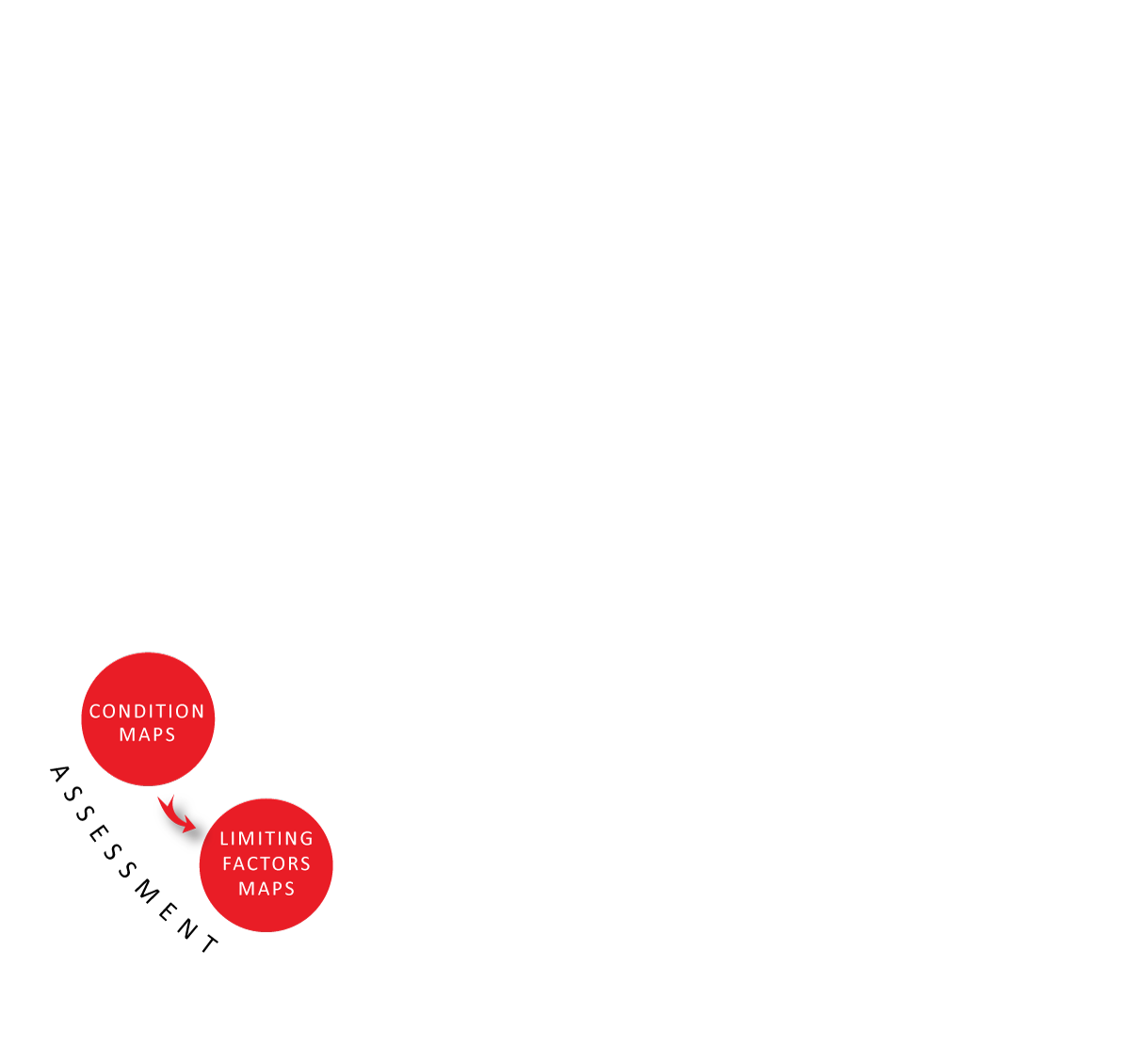 Better Informed from CHaMP/ISEMP
Requires inventory of anthropogenically limiting factors
May still require expert judgment to synthesize
[Speaker Notes: We need to describe the current condition, what does the fish habitat currently look like in a representative set of subbasins of distinct fish populations relative the current condition of the fish population?
We also have to identify the habitat factors that currently limit these populations? If we are going to improve habitat efficiently, It makes the most sense to address these factors]
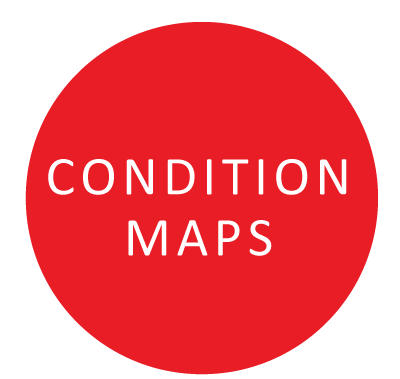 Habitat Condition
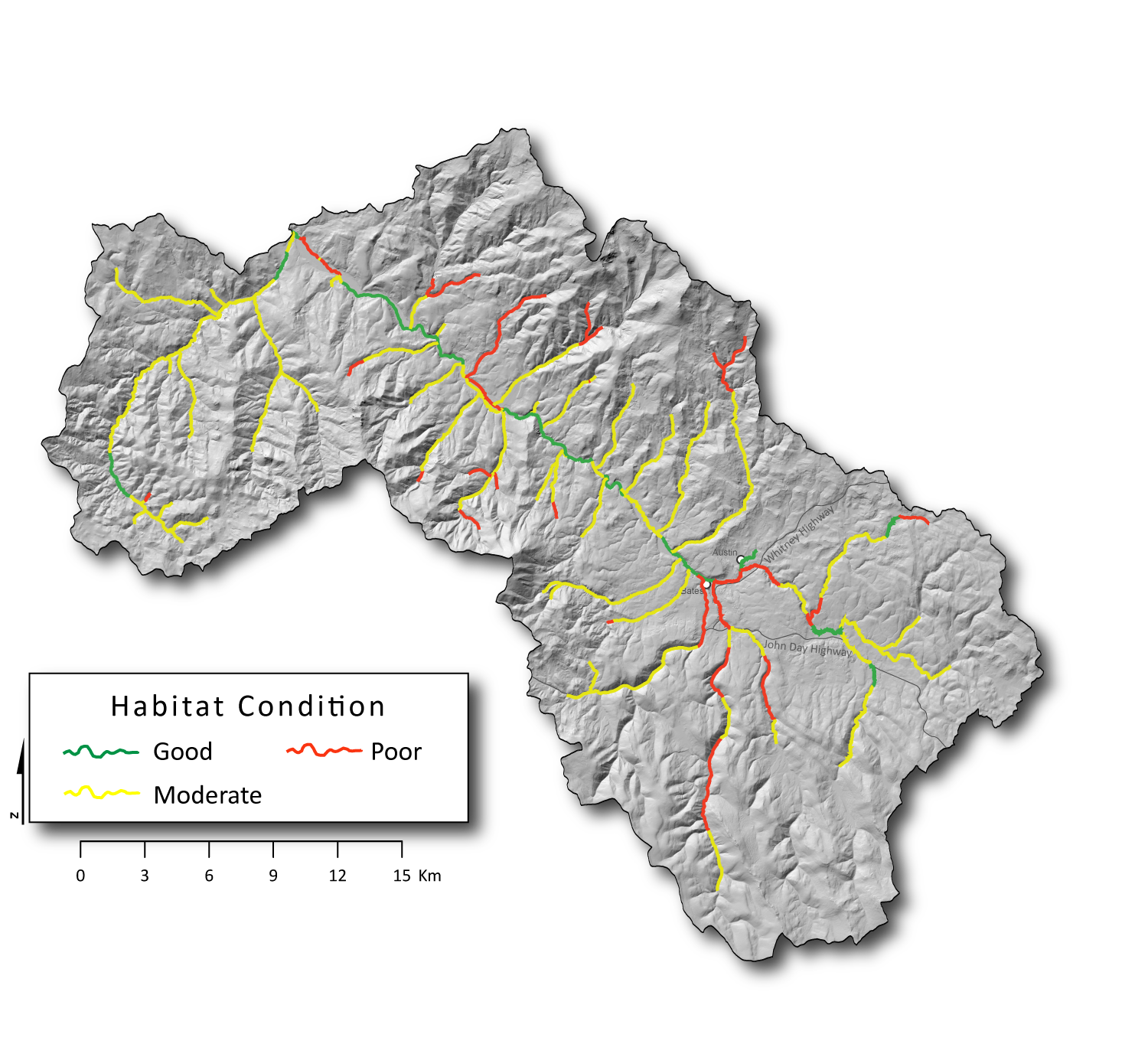 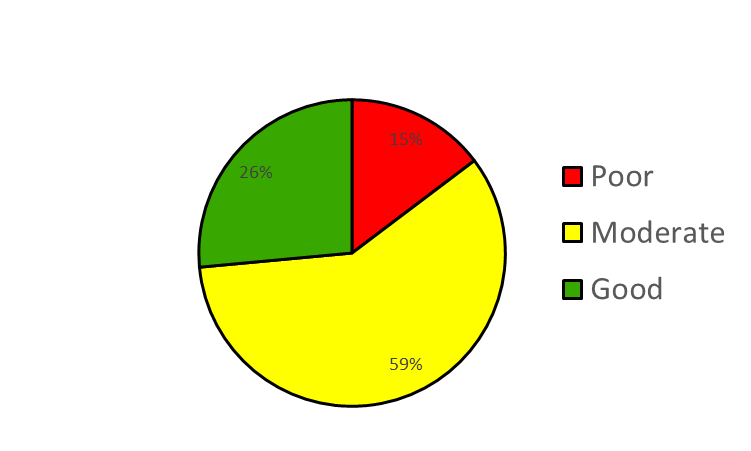 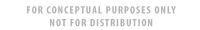 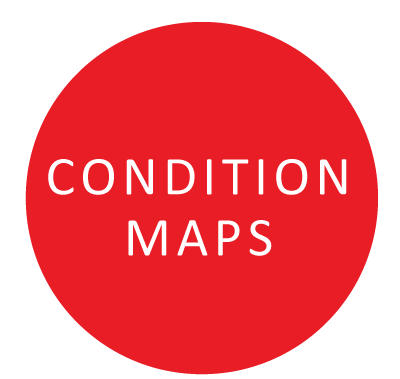 Population Condition
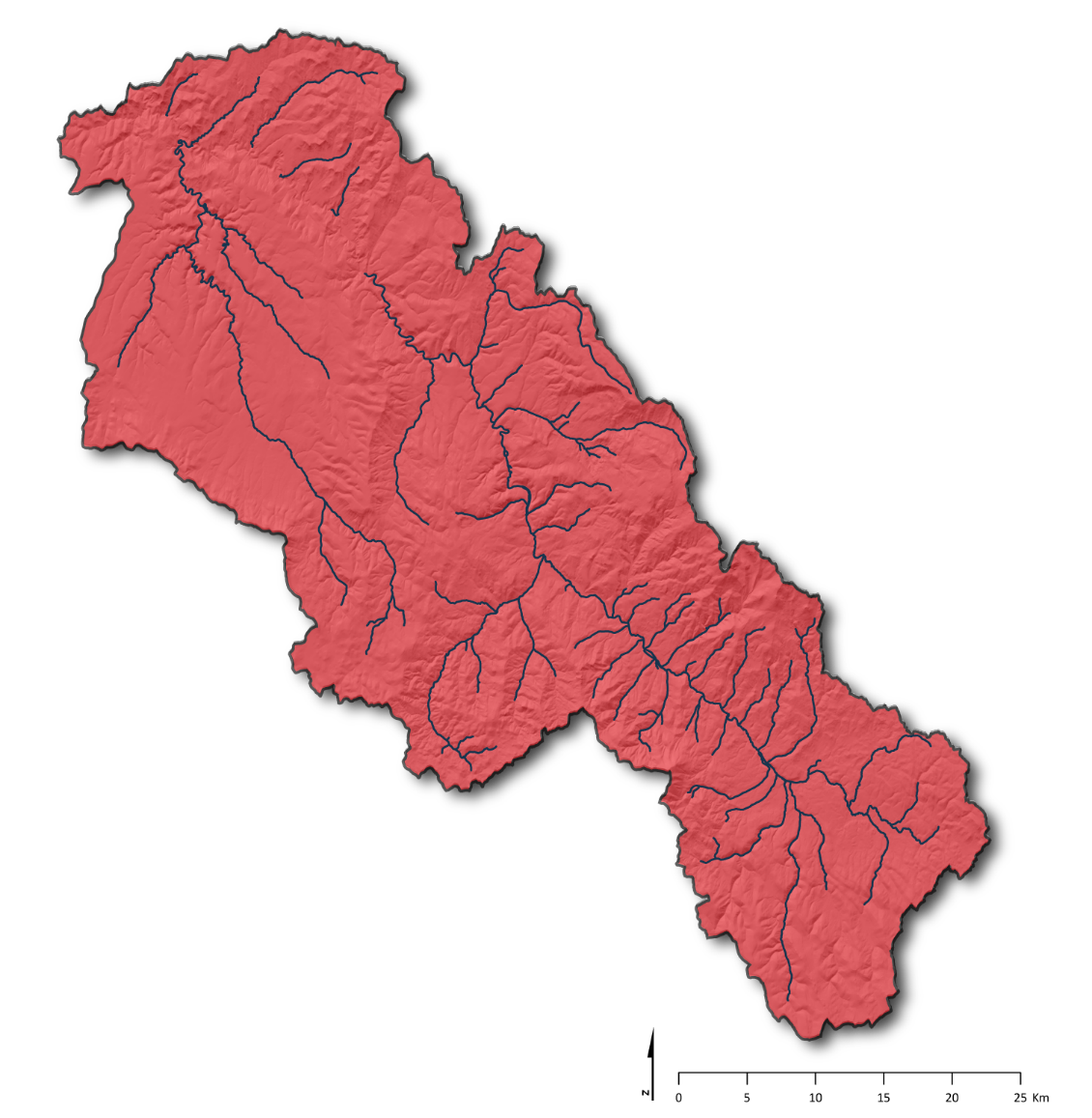 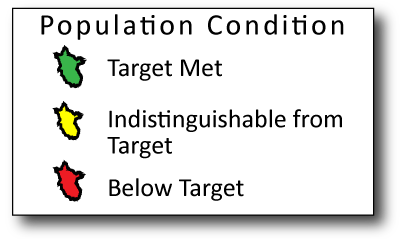 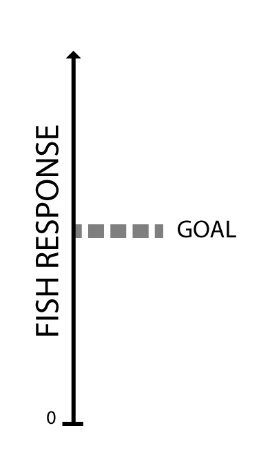 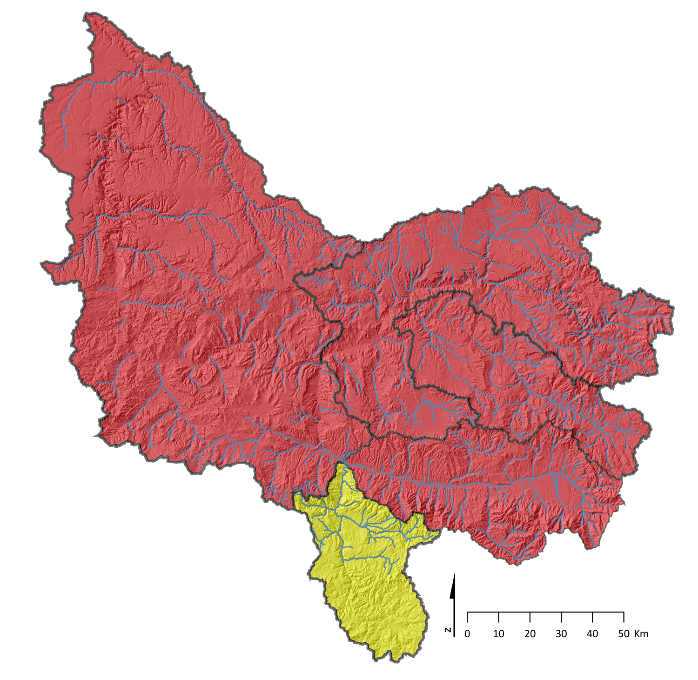 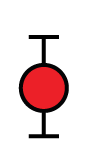 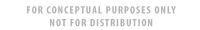 Condition Synthesized into Limiting Factors for Specific Populations
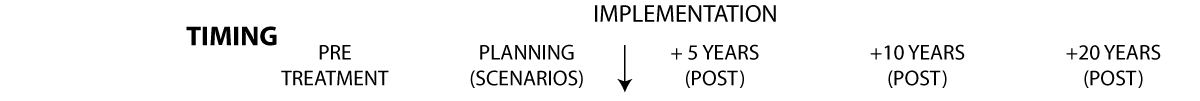 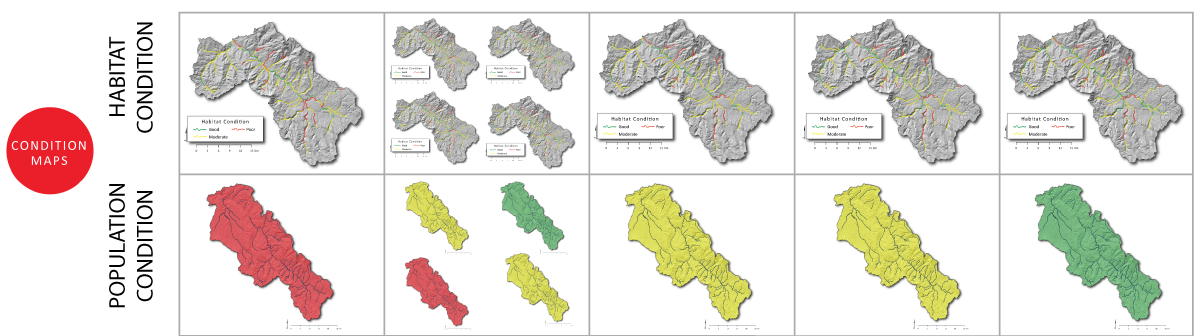 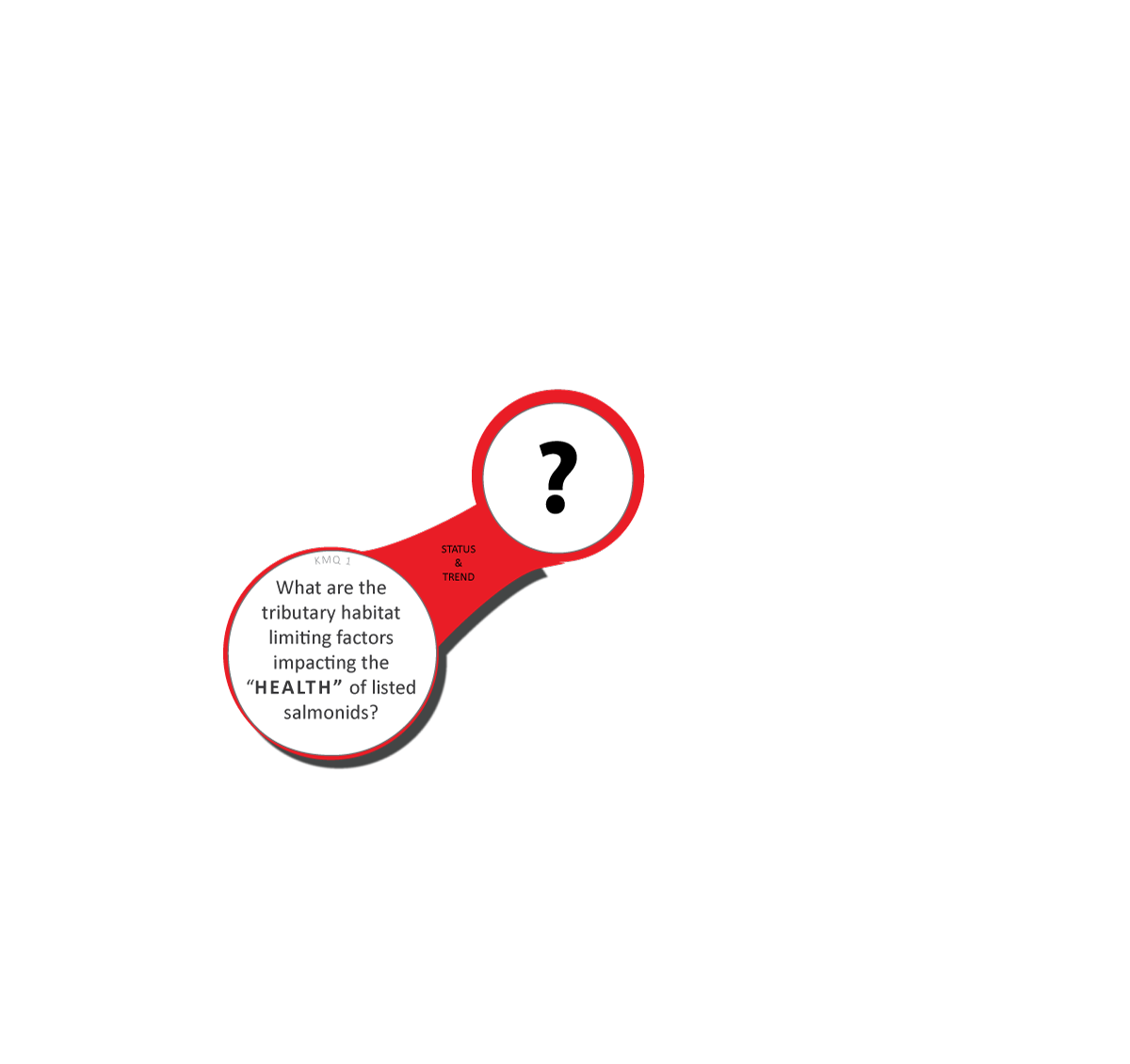 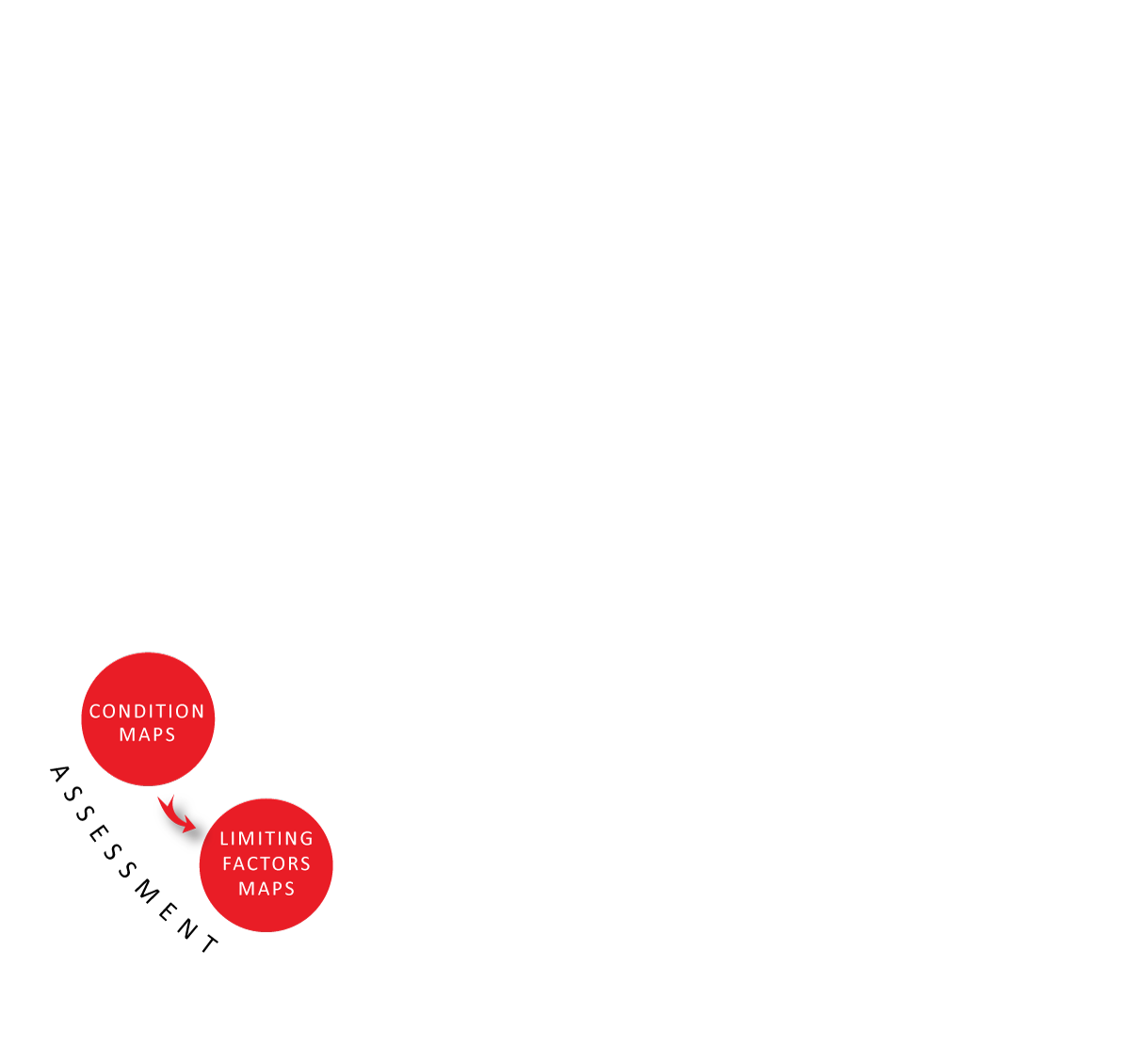 Planning – Projecting Scenarios of Condition
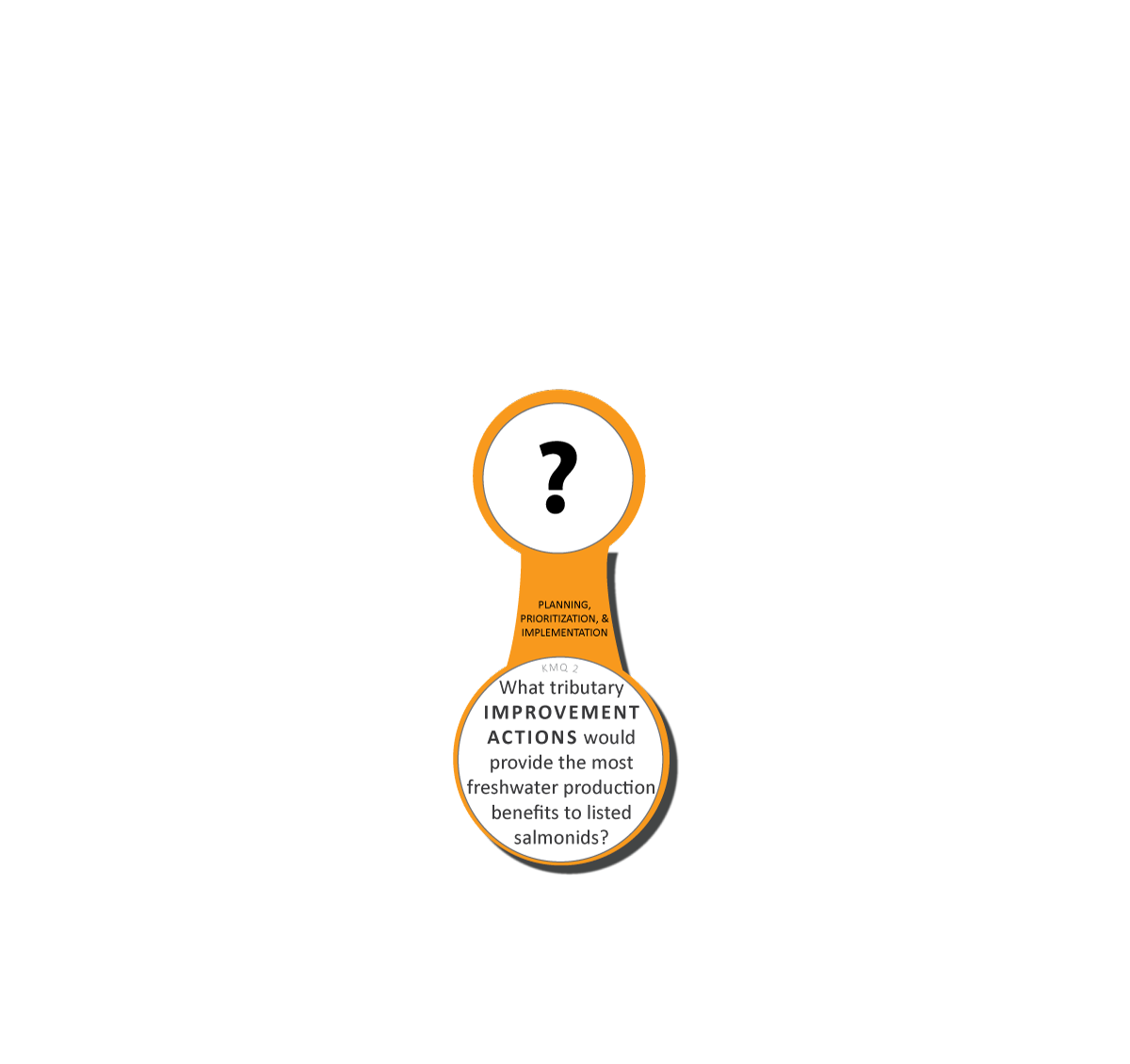 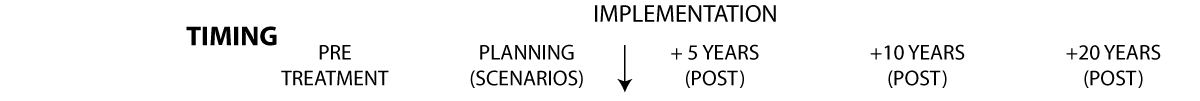 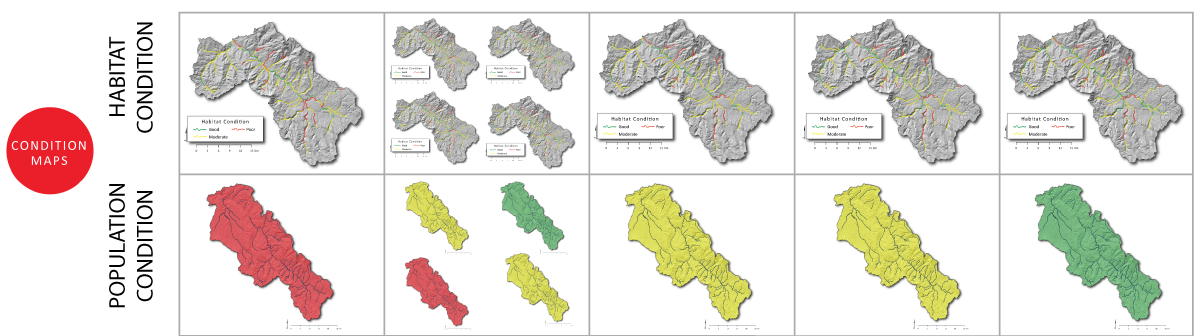 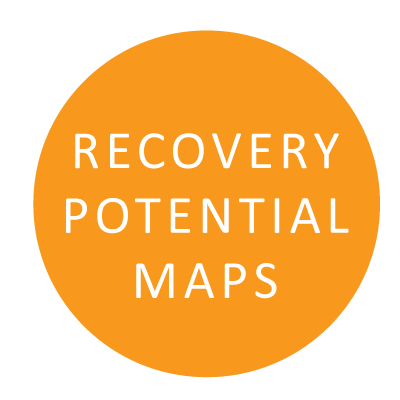 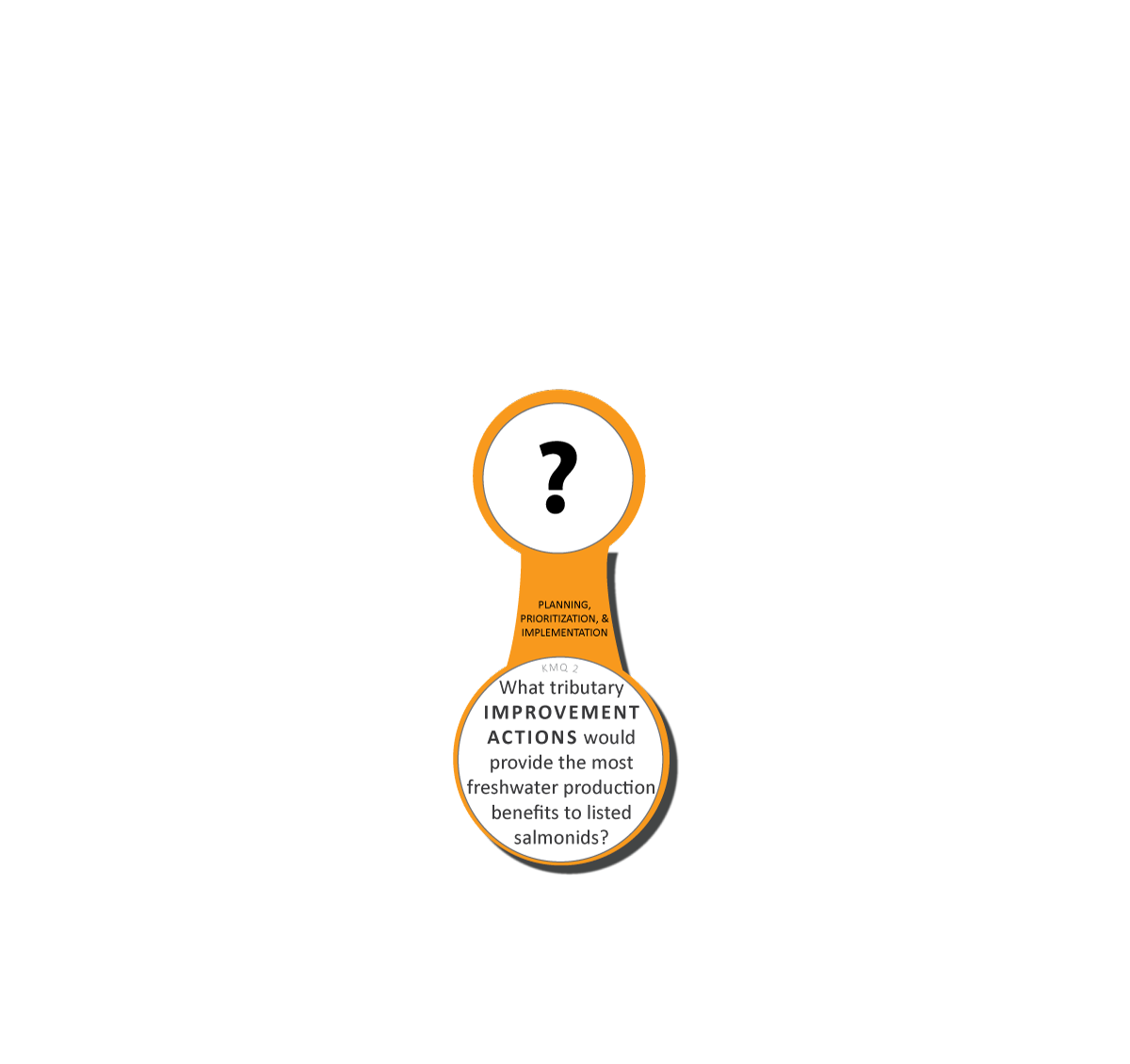 KMQ 2:Summary Products
Can be better informed by CHaMP/ISEMP/AEM
Still requires expert and stakeholder input (e.g. Atlas)
Can be directly produced from CHaMP/ISEMP
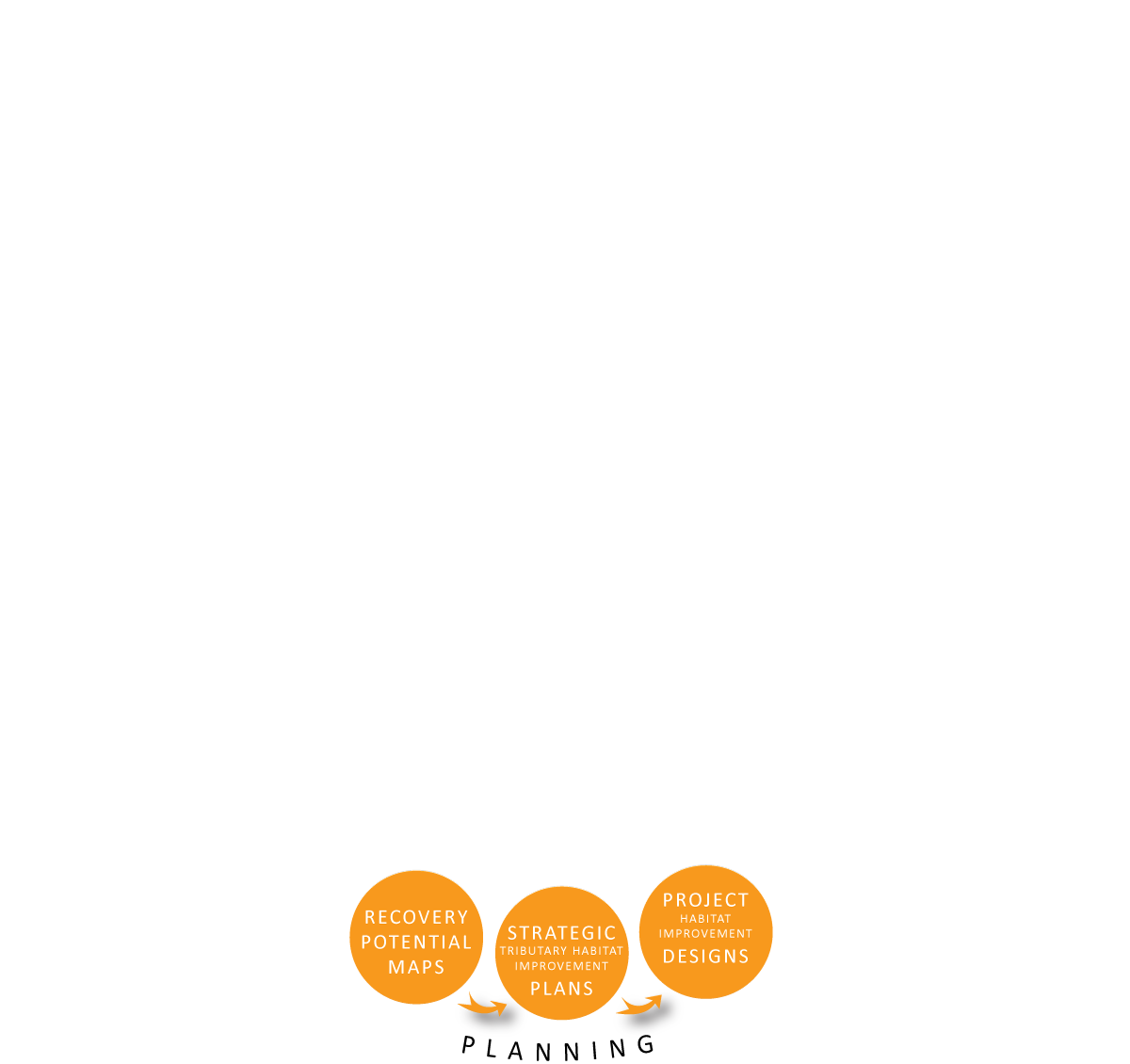 Can be better informed by CHaMP/ISEMP/AEM
Still requires expert designers…
[Speaker Notes: Describe the habitat condition that could be achieved (for example, you are not going to turn a gorge into a meandering pool:riffle stream type): along with our current condition, these provide the bookends to what is feasible.  We hope the ability to reach our goals lies somewhere between here. 

Next, we need to balance this habitat template with management objectives (which may go beyond anadromous fish); prioritize which actions provide the most benefits for the costs:  this is perhaps best achieve by weighing several scenarios to determine which is expected to provide the most bang for the buck.  In addition, these alternative scenarios may be the basis for adaptive management strategies in the event the prefer strategy is not working 

Finally, the plan should include on-the-ground designs that make sense within the context of their setting, can show a link to identified limiting factors, and are cost effective]
Geomorphic Recovery Potential
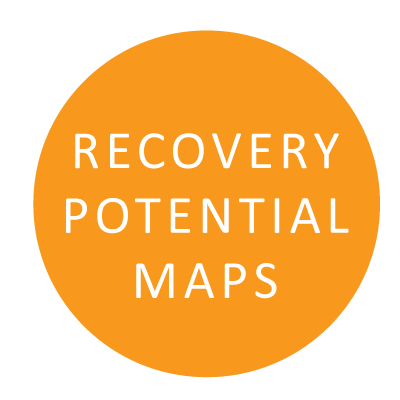 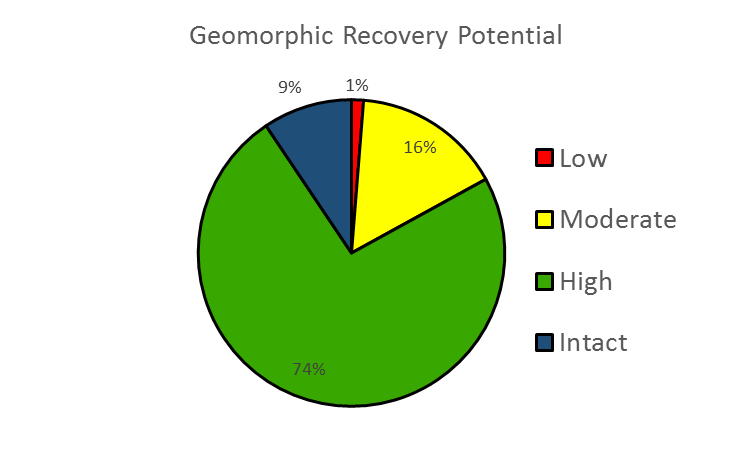 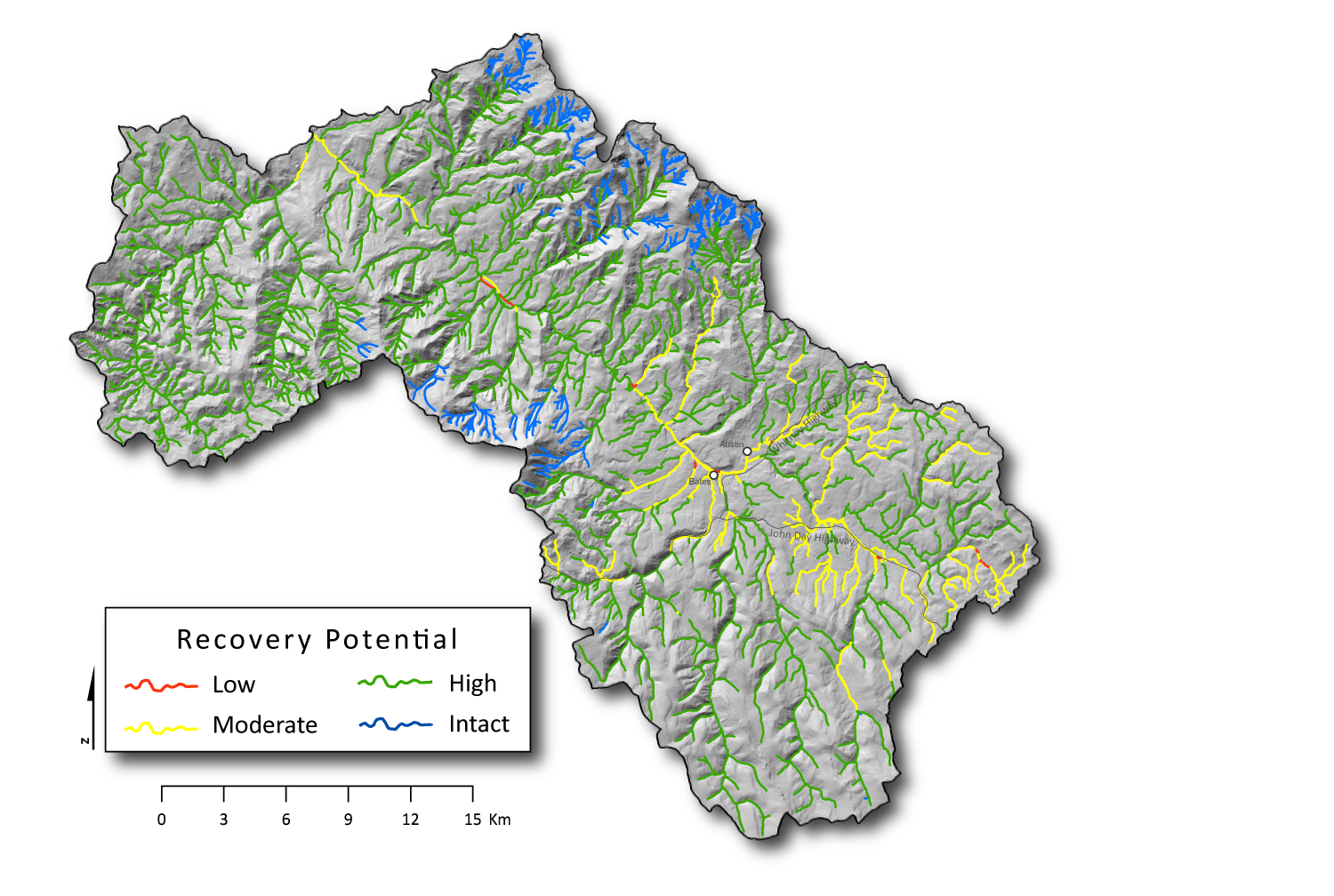 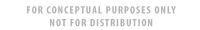 Planning – Culminates in Plans & Designs
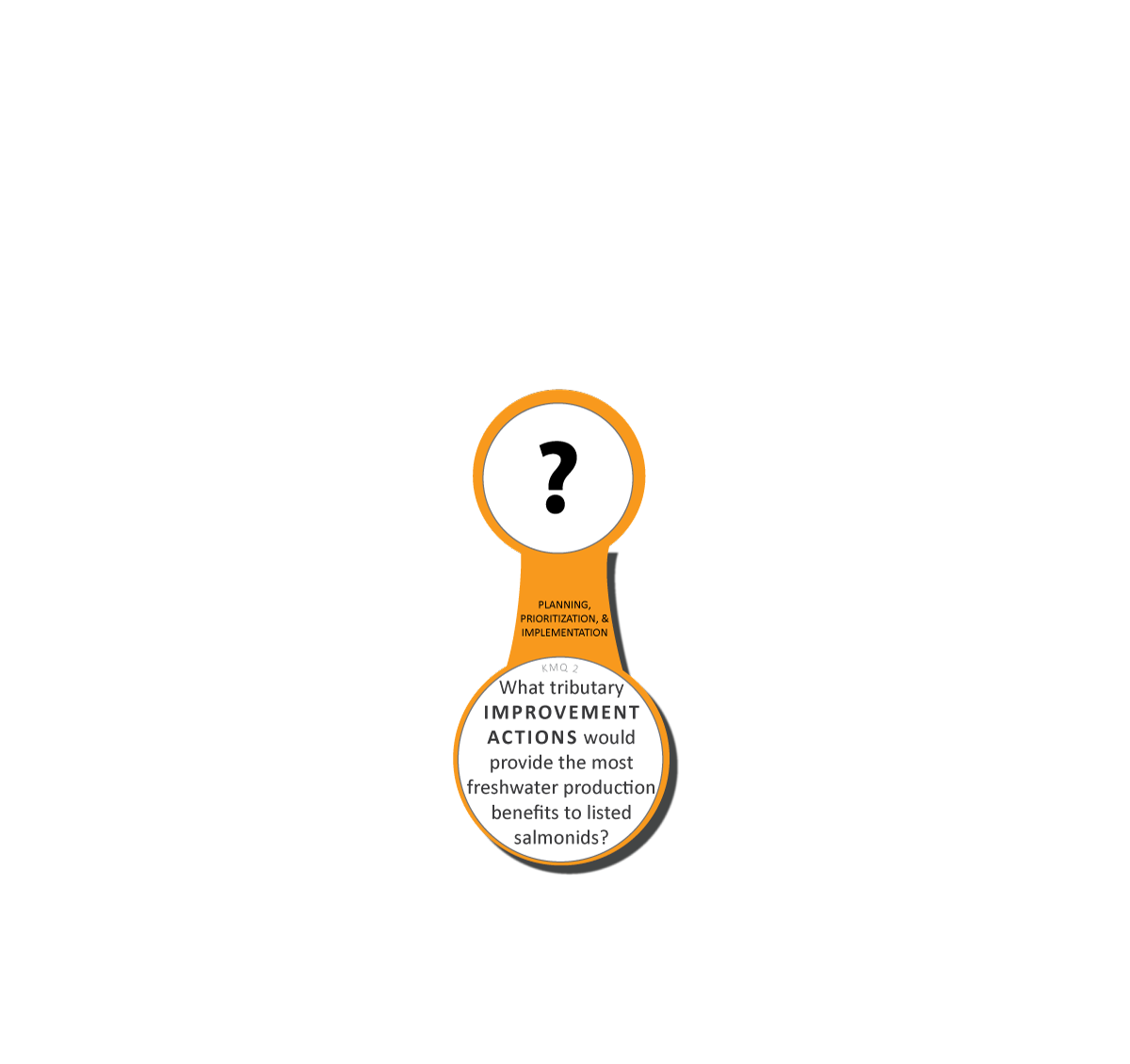 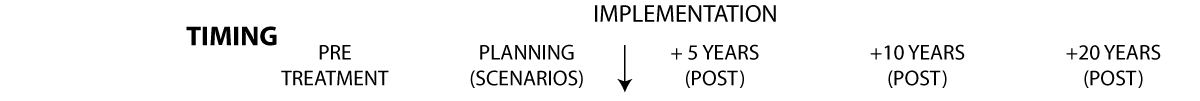 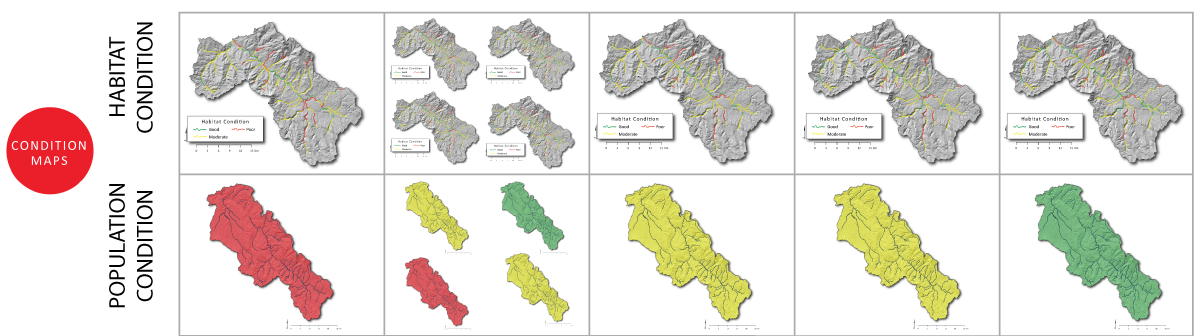 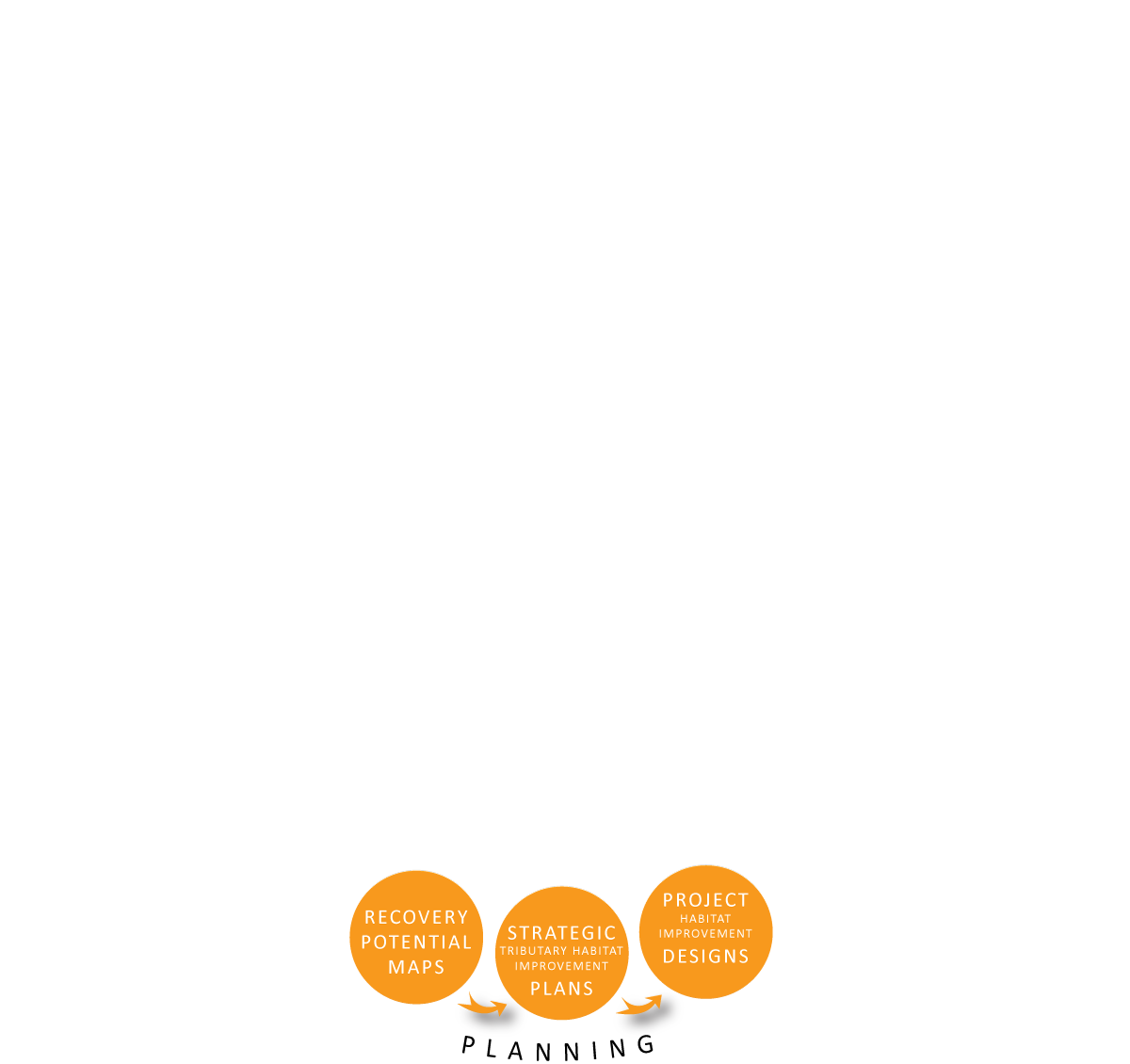 A Opportunistic Strategic Plan…
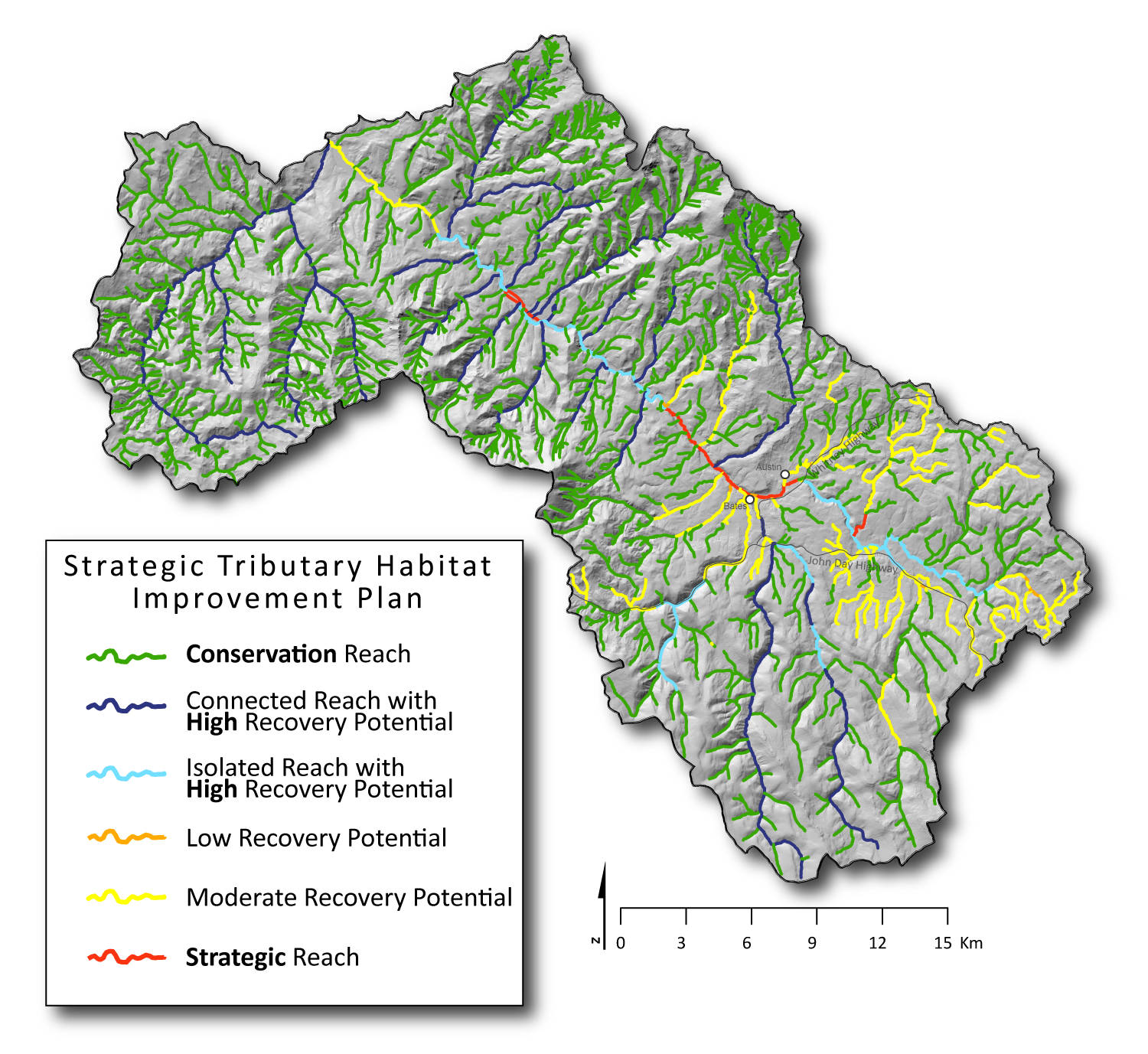 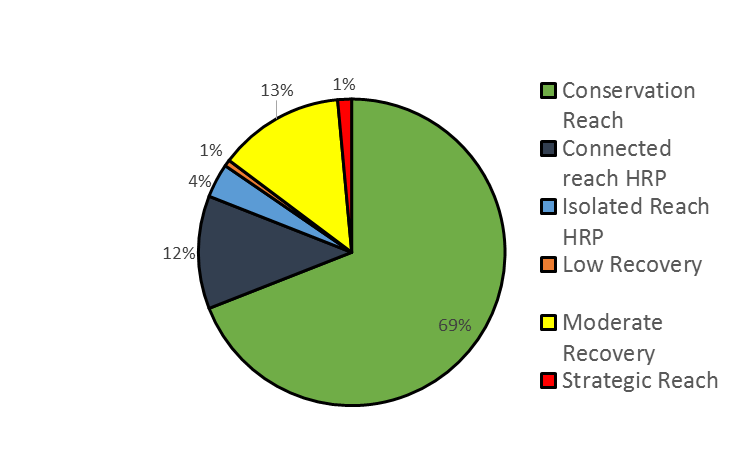 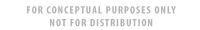 Tributary Improvement Actions Take Place
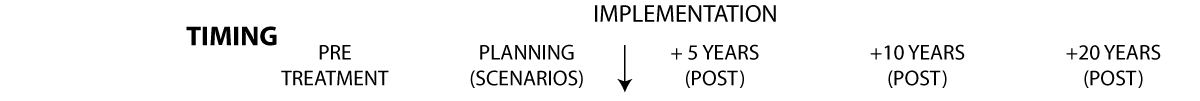 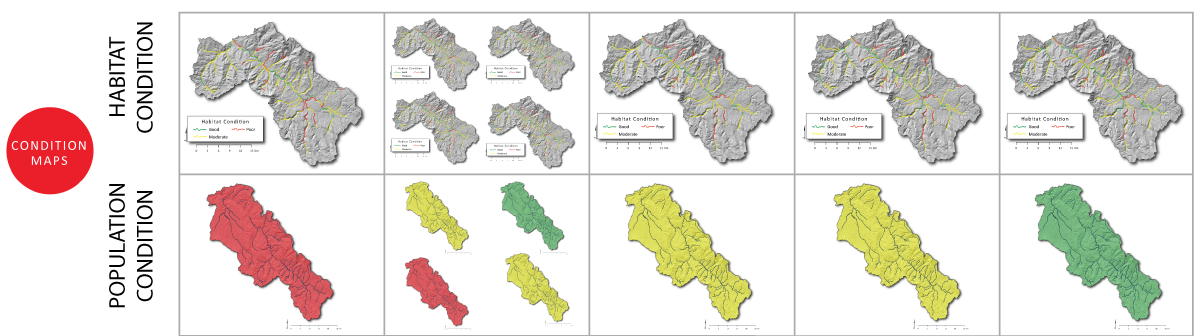 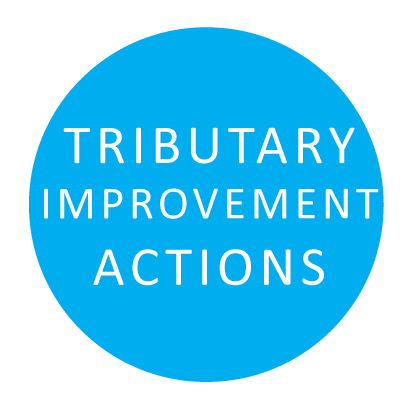 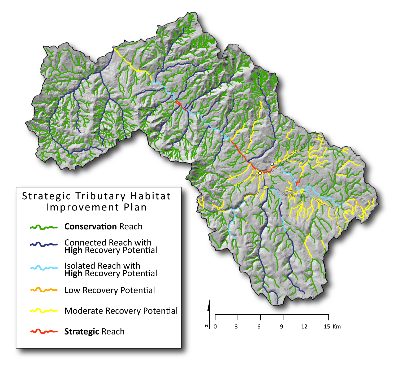 According to a strategic plan…
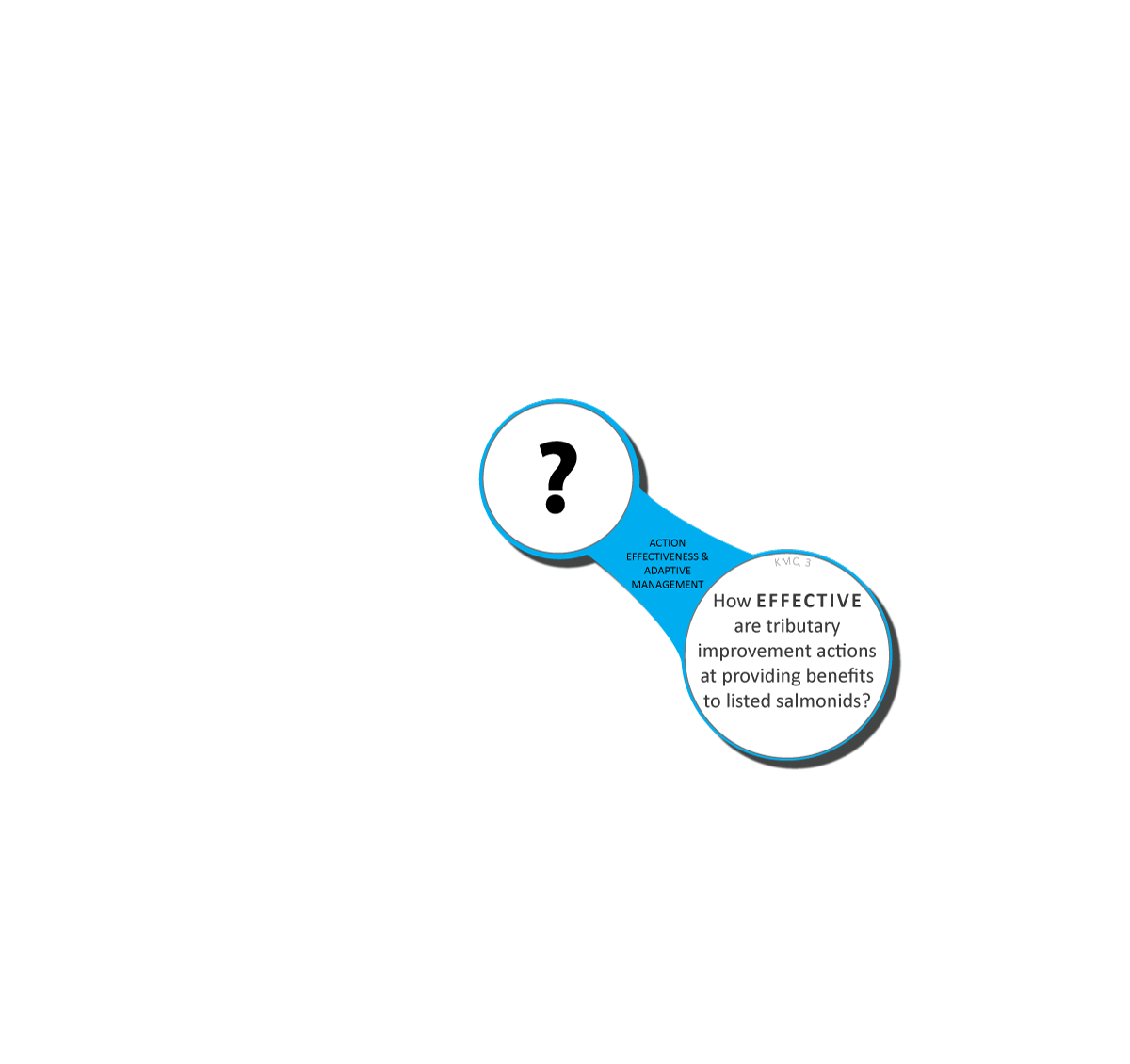 KMQ 3:Summary Products
ISEMP/CHAMP/AEM specifically designed to provide assessments
IMWs provide example of how
Lifecycle models
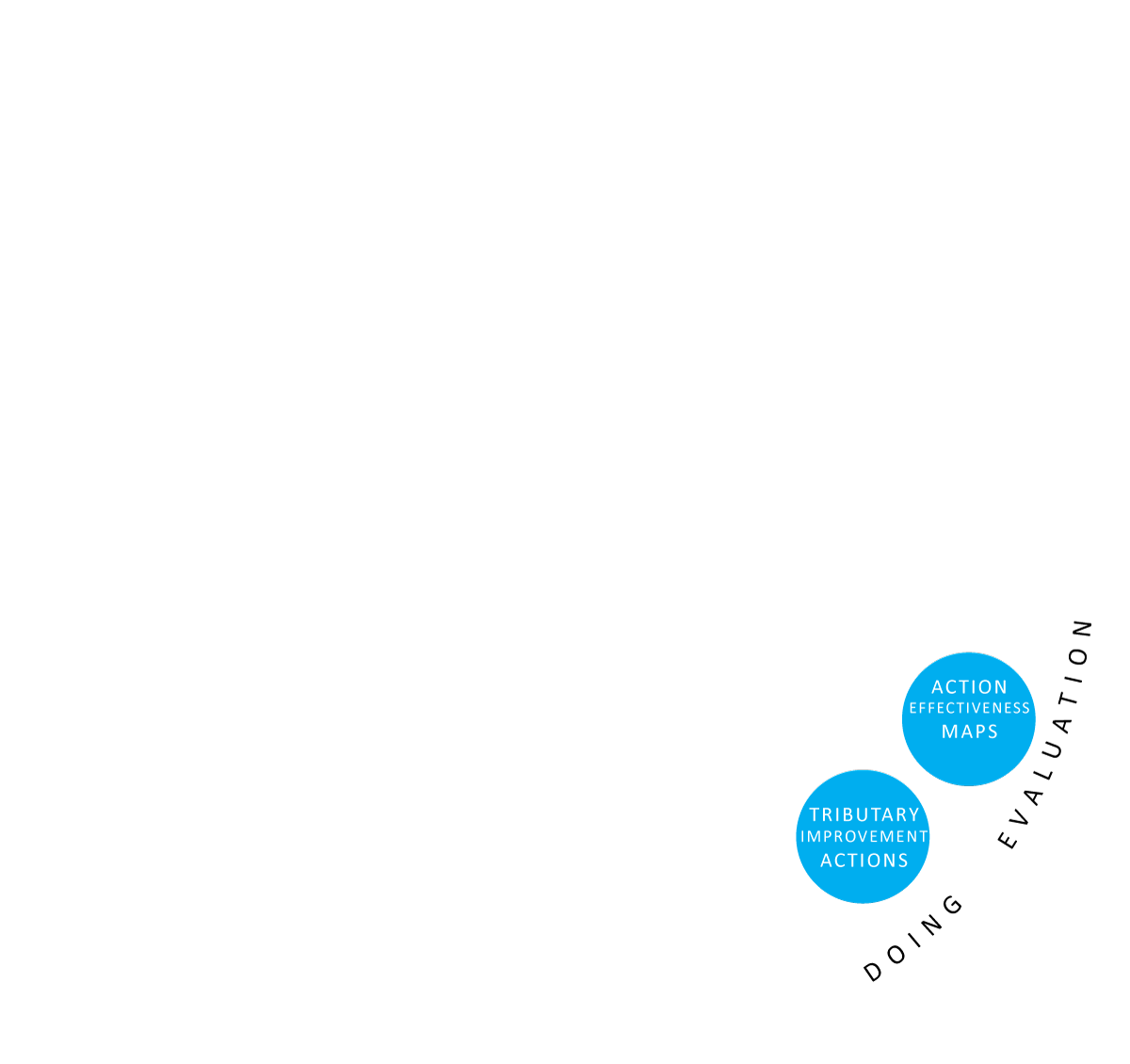 BPA already delivering through cbfish.org (Taurus)
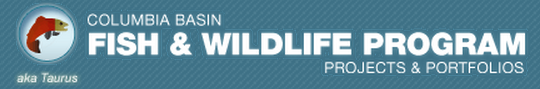 [Speaker Notes: Did the plan get implemented? Chances are the realities of the real world will throw in some road blocks to the best intentions.  An accurate description of what, where and when action were implemented is essential to linking restoration to the observed changes.  It is surprising how often this is not done.

Second, we will have to evaluate if, what will then be, the current population condition has improved relative to our past condition.  We also have to link this to actions that have been implemented.]
And there are maps for that…
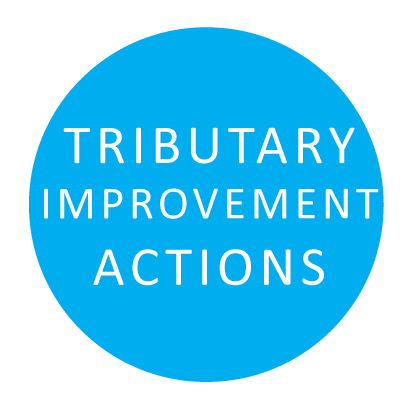 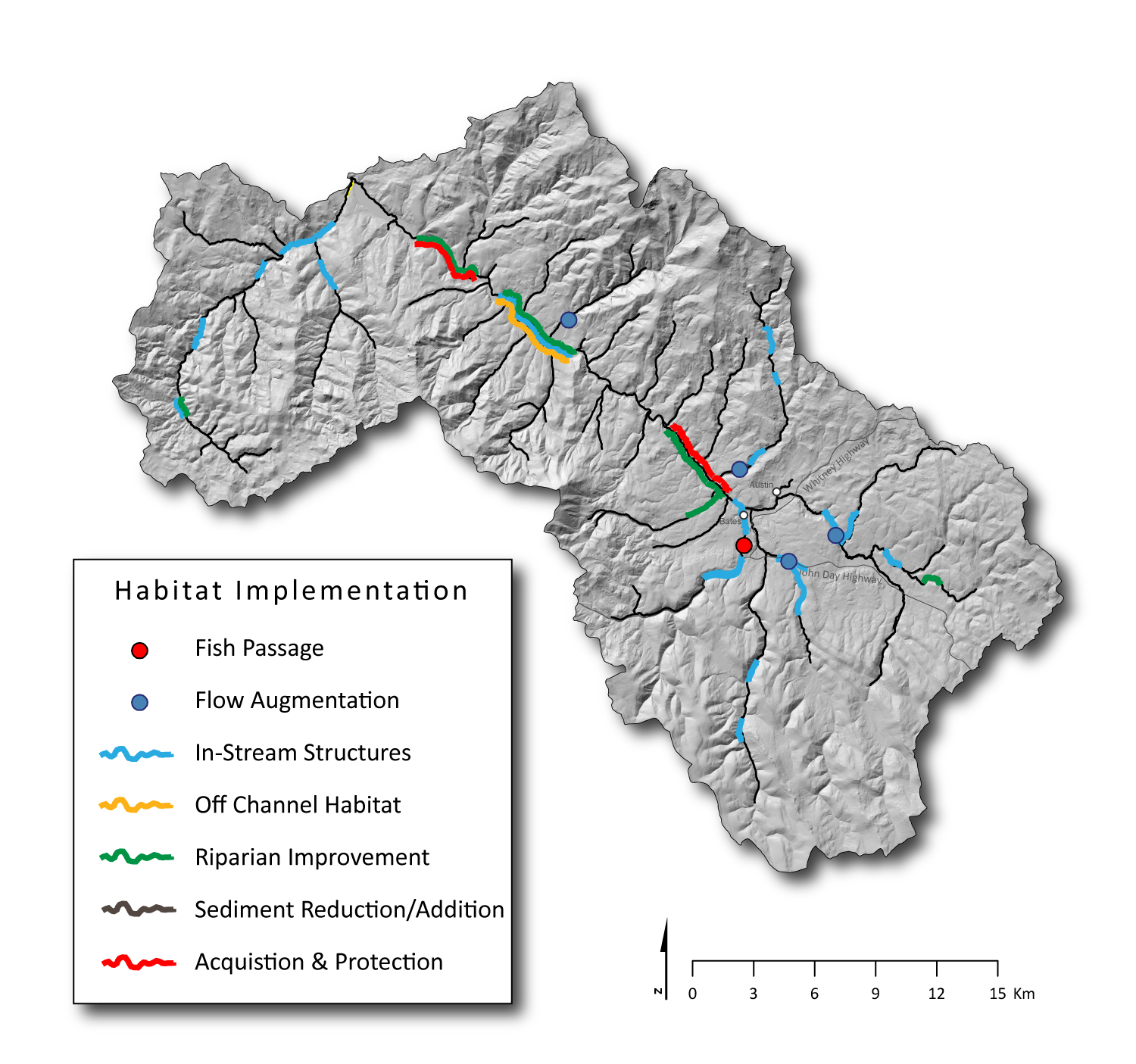 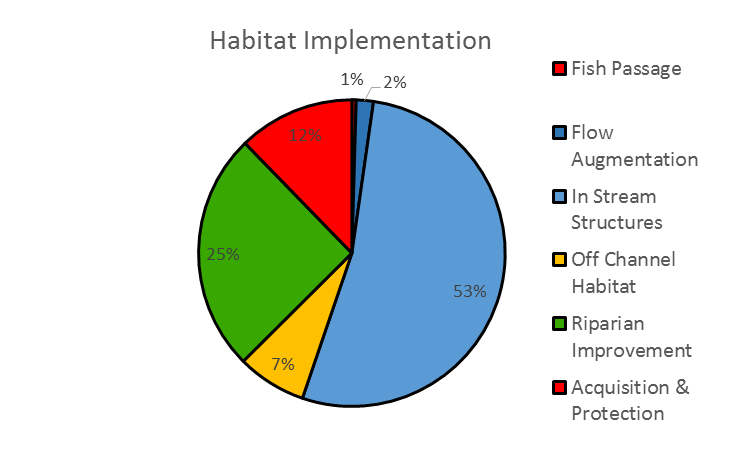 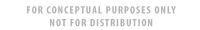 So then what? We Wait & Assess Again
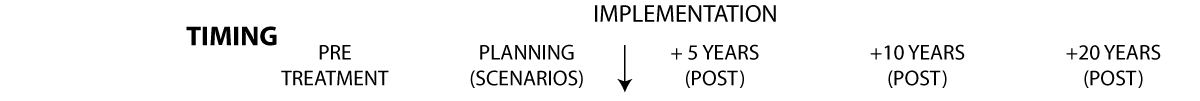 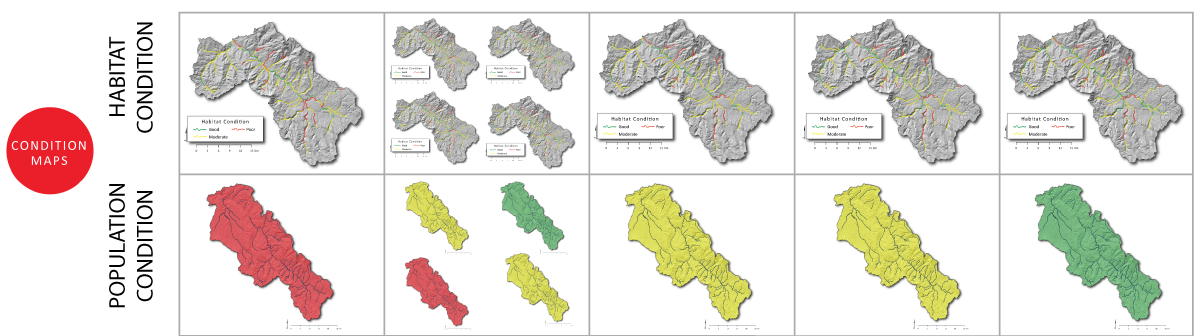 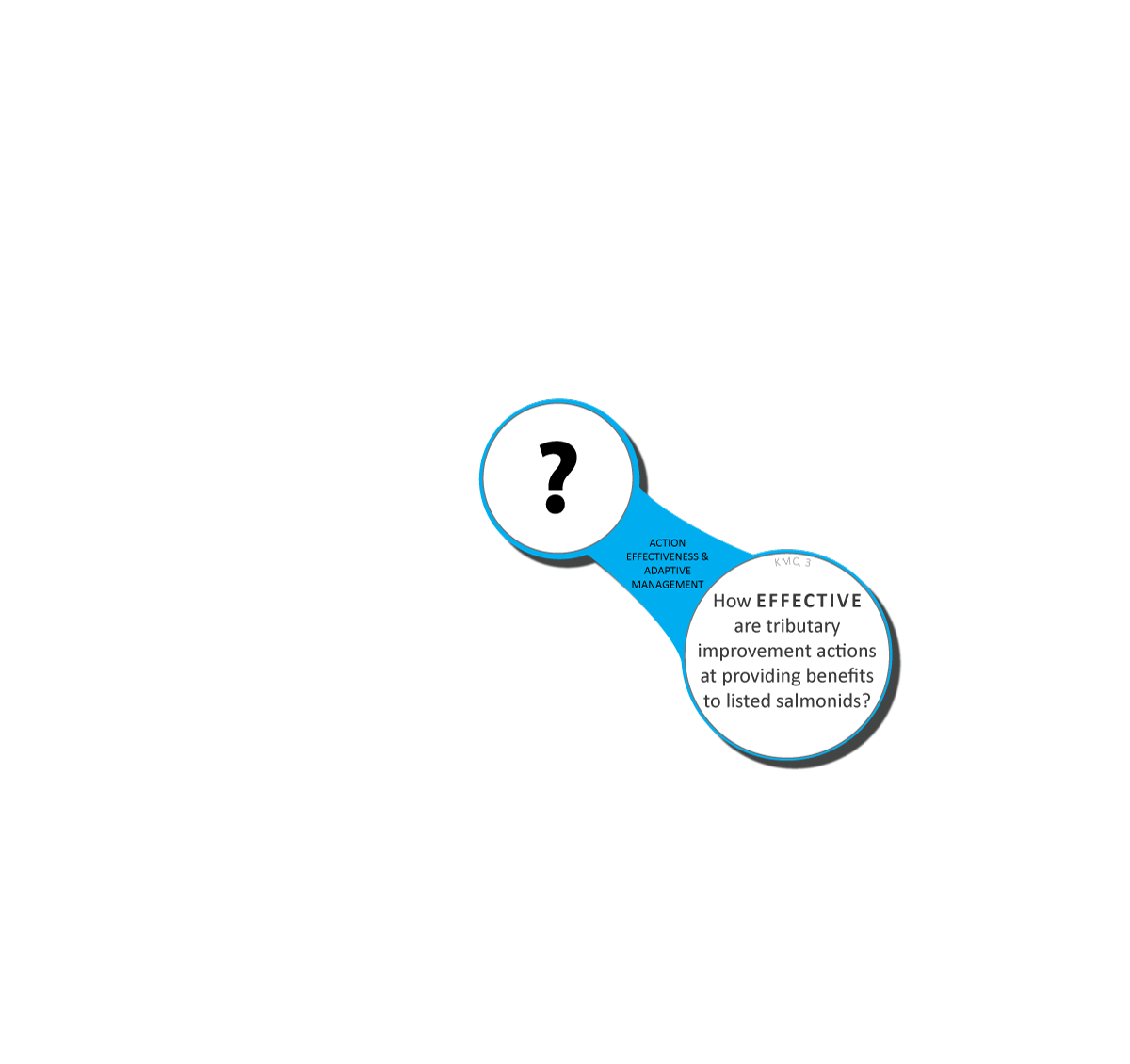 We Compare Pre- and Post- Condition
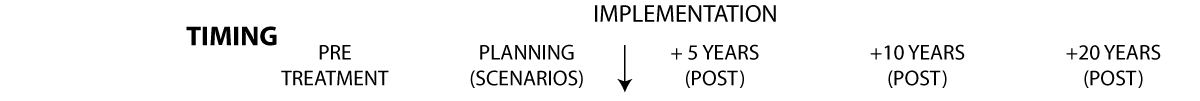 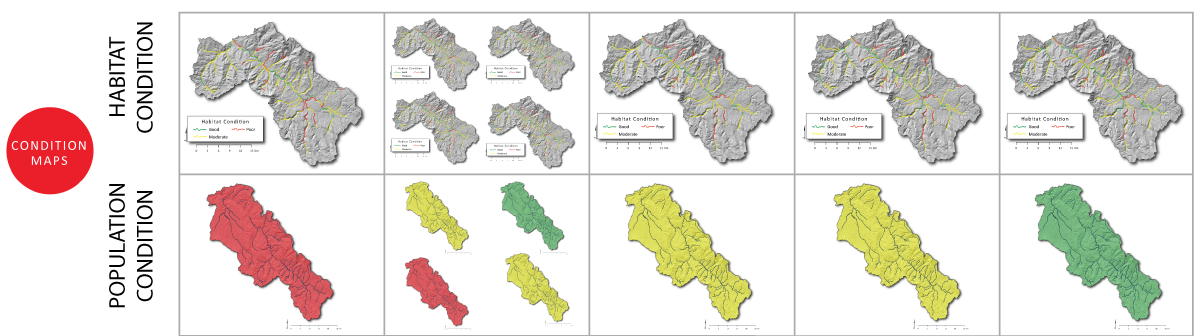 But expectations for timing of responses will vary…
We Compare Pre- and Post- Condition
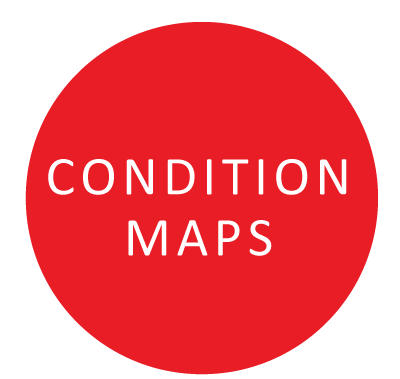 +5 Years Habitat Condition
Pre Habitat Condition
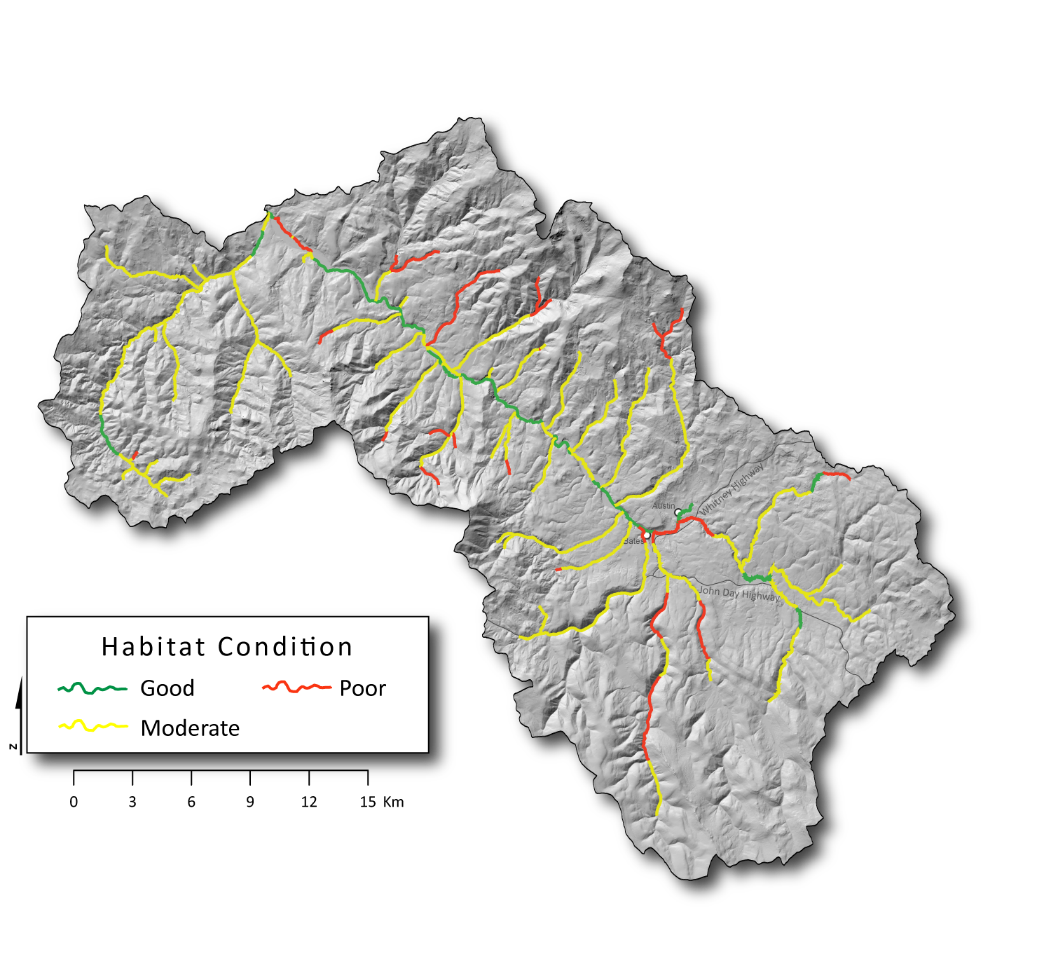 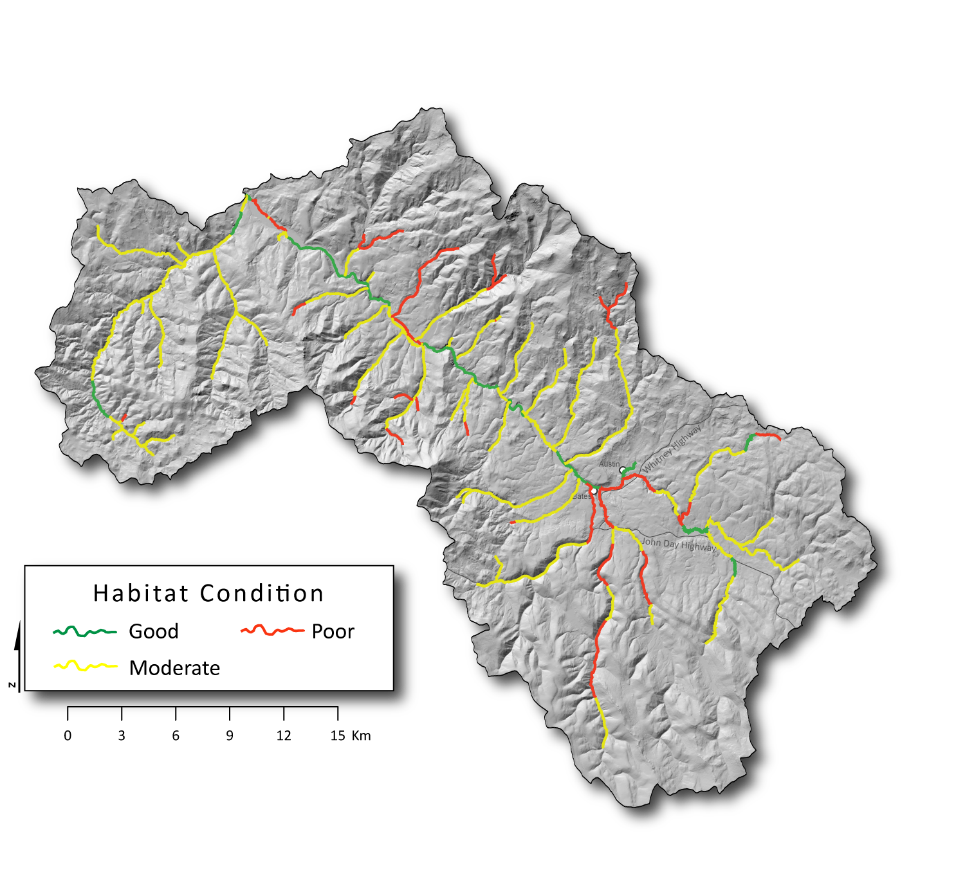 Physical responses may be detected relatively fast…
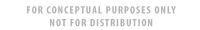 We Compare Pre- and Post- Condition
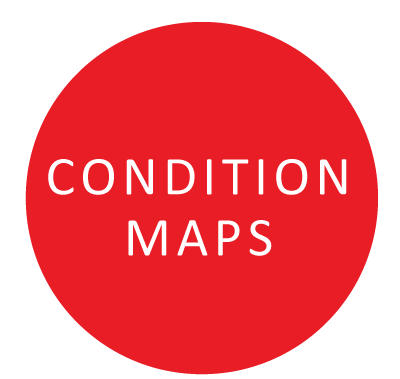 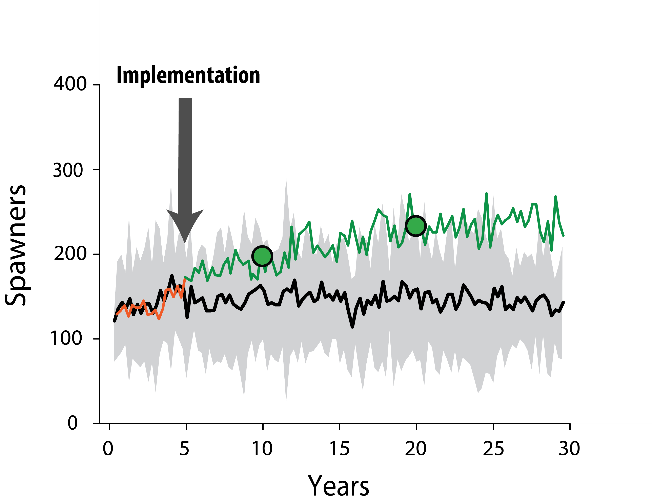 Pre Population Condition
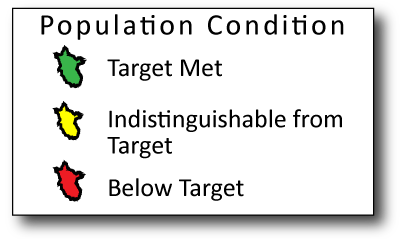 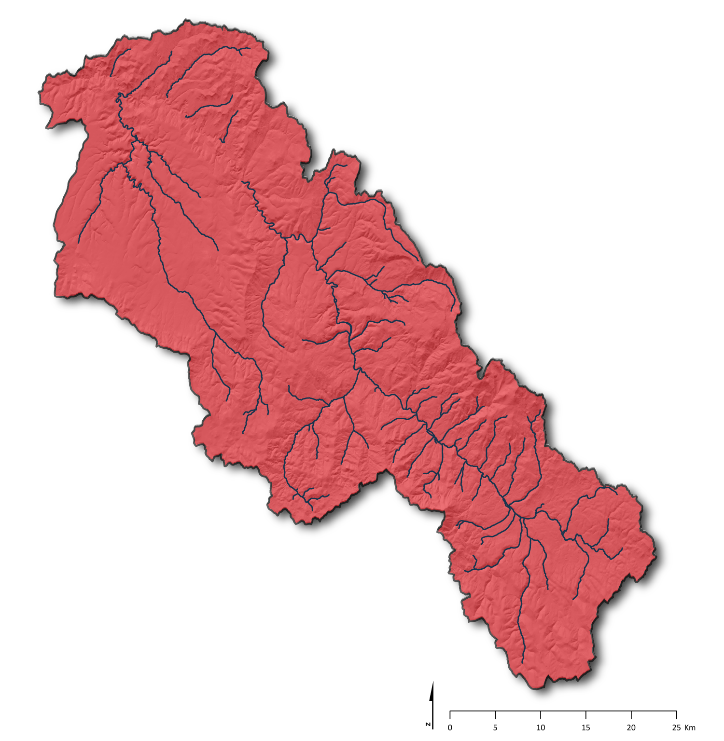 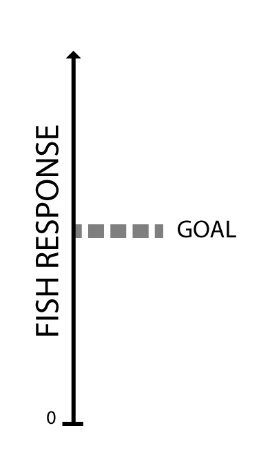 +5 Years
+10 Years
+20 Years
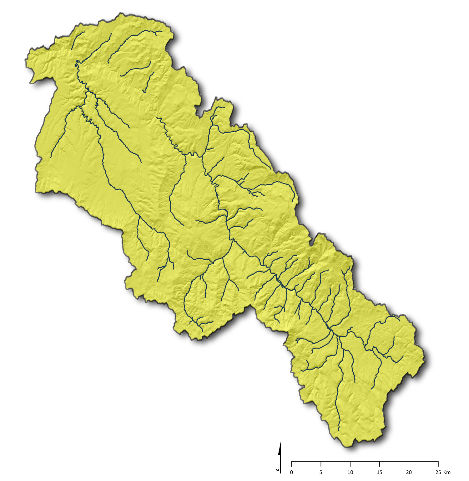 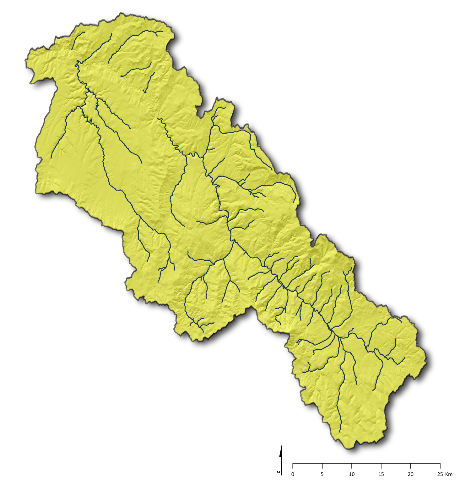 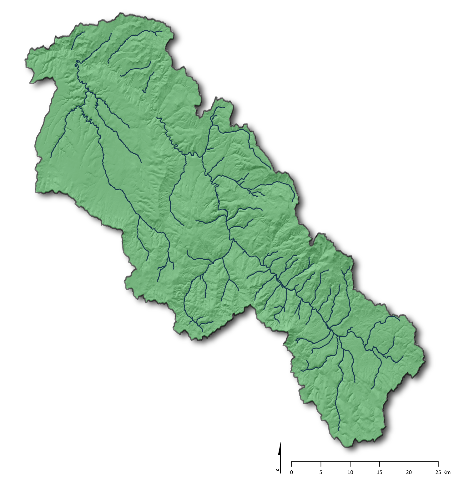 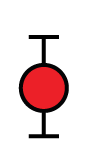 Fish population responses may take longer to detect
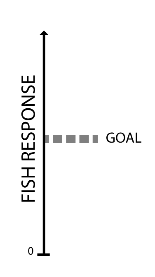 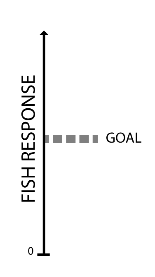 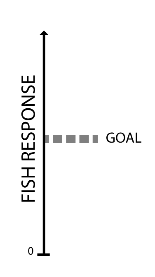 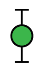 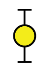 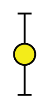 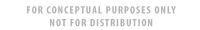 But Effectiveness is About More Than Just Status & Trend
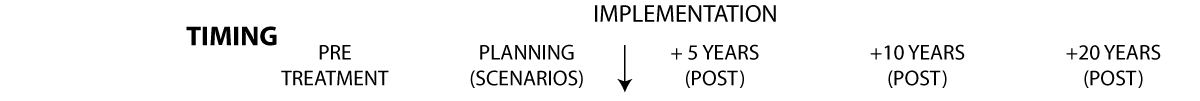 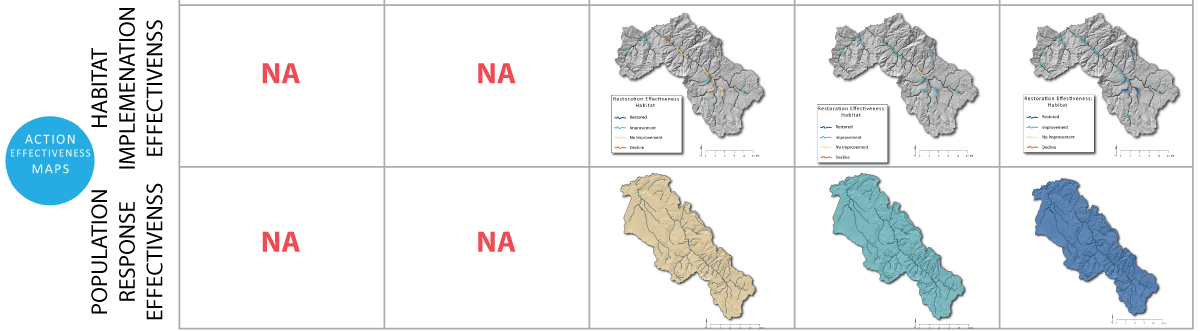 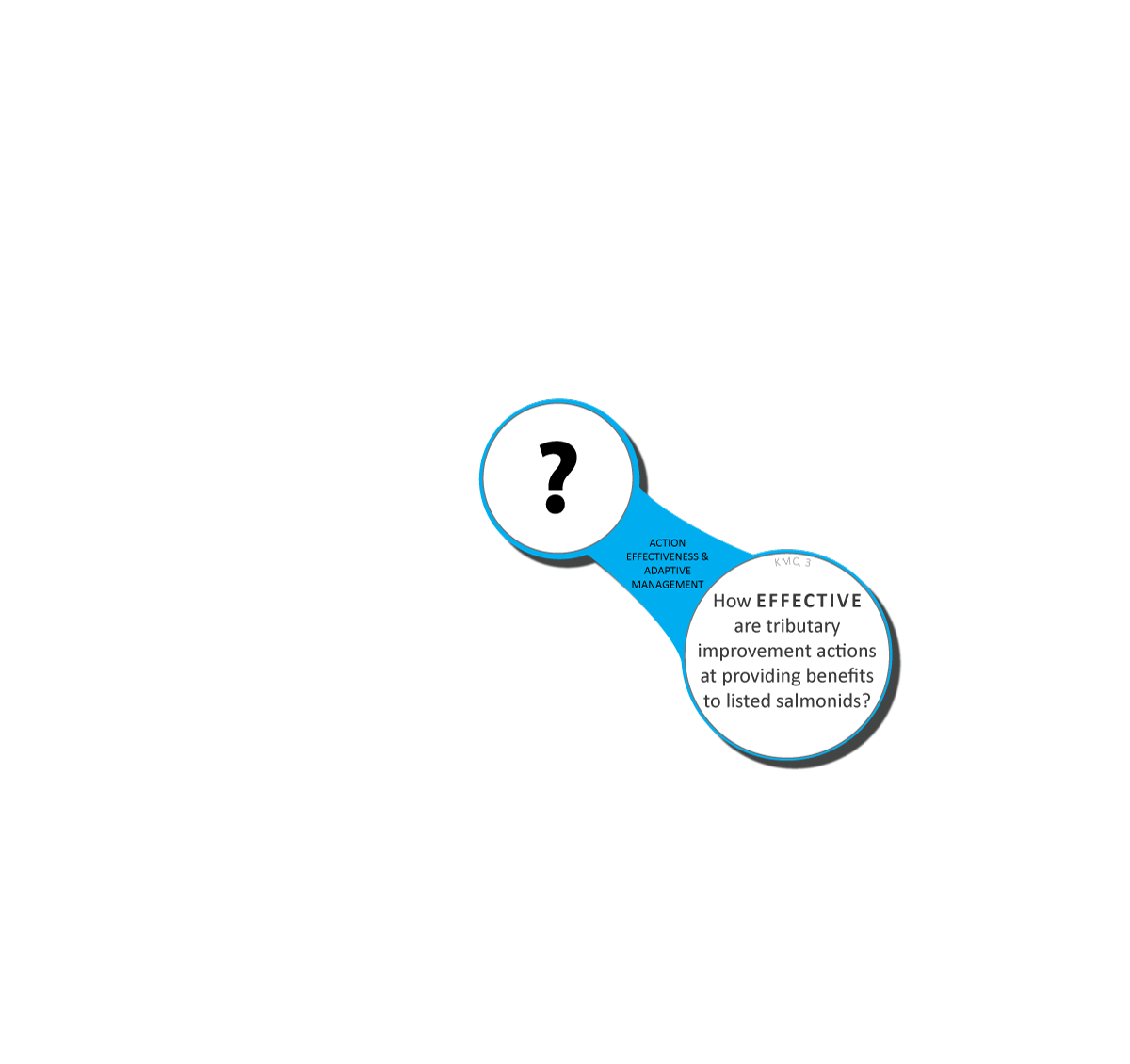 Look At Effectiveness of Actions as Interim Measures
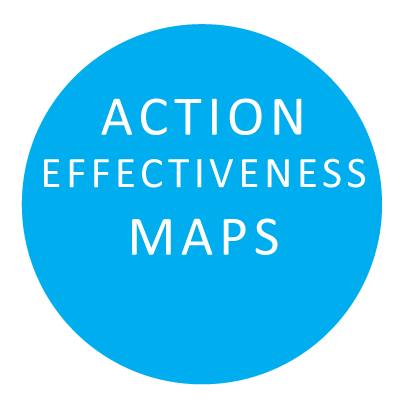 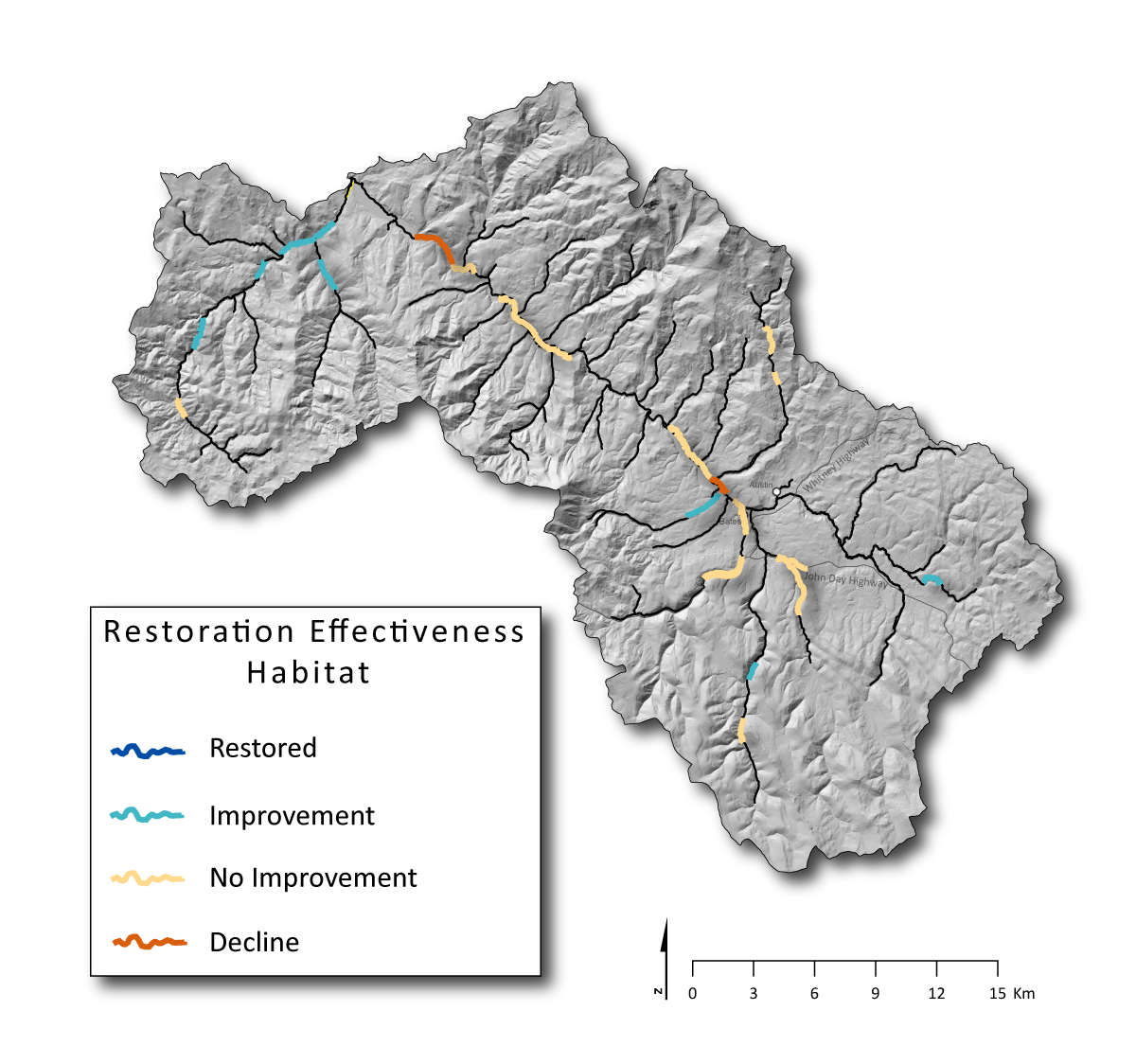 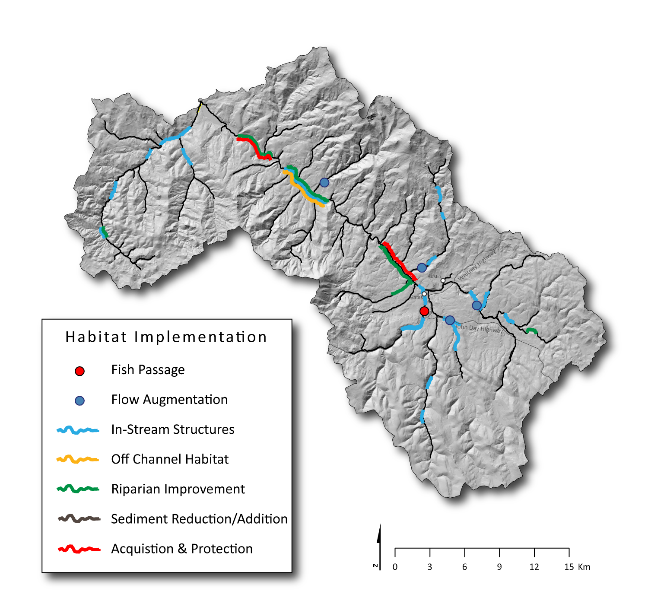 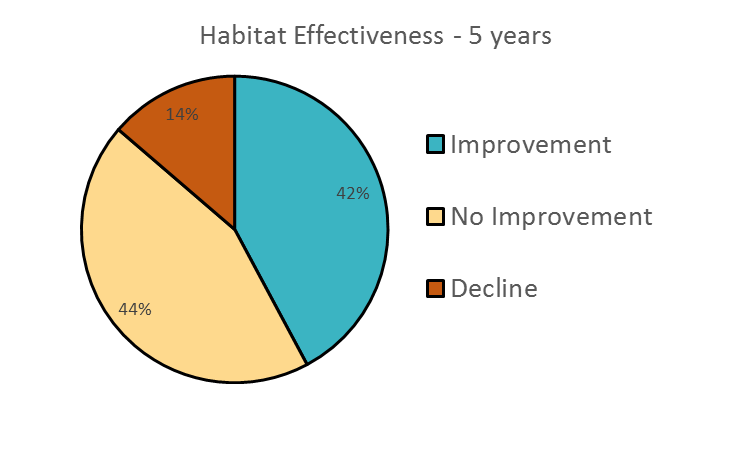 For habitat, look only where improvements made
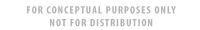 Population Responses & Effectiveness at Each Population
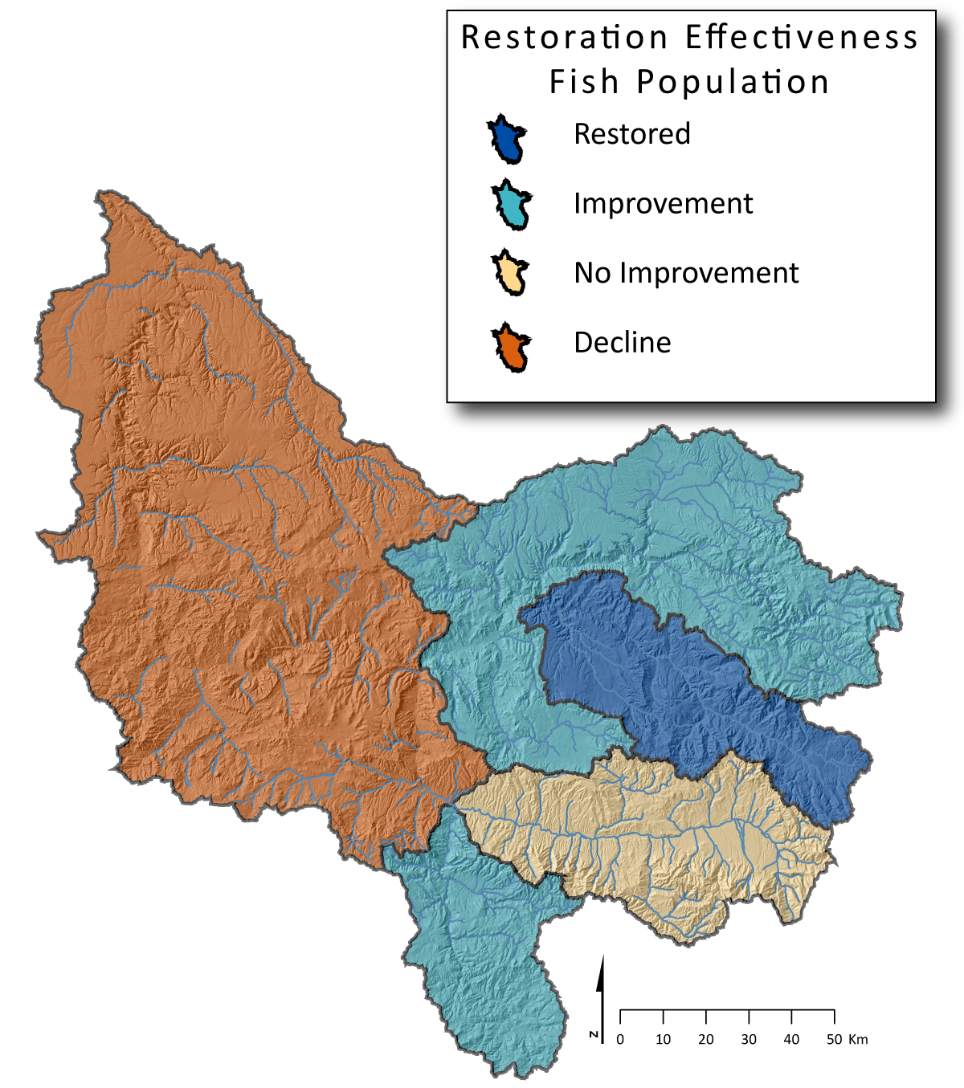 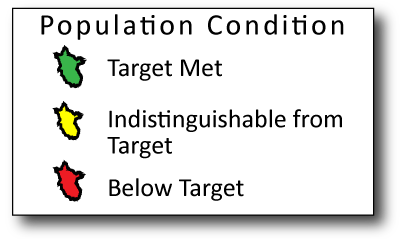 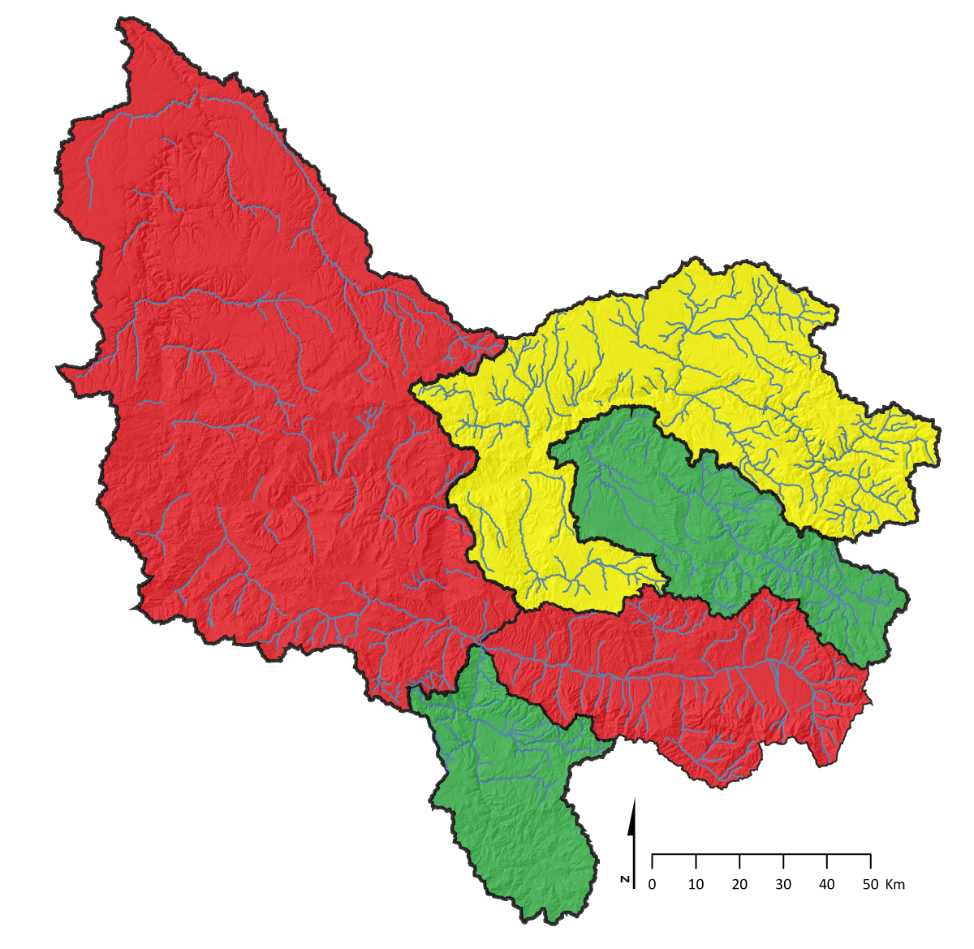 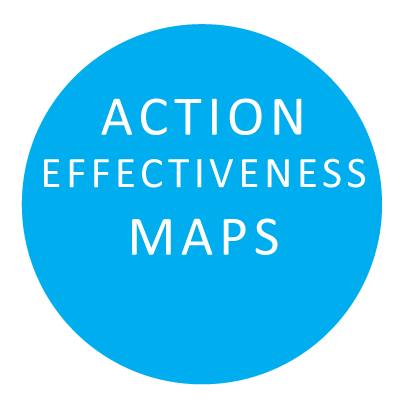 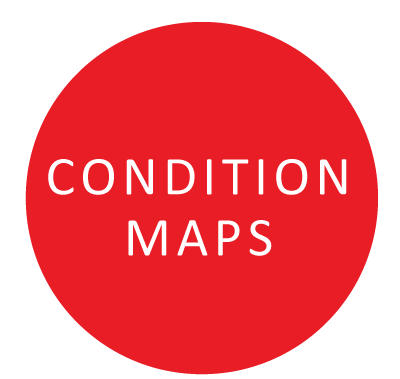 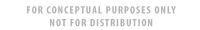 Summary Products in Context
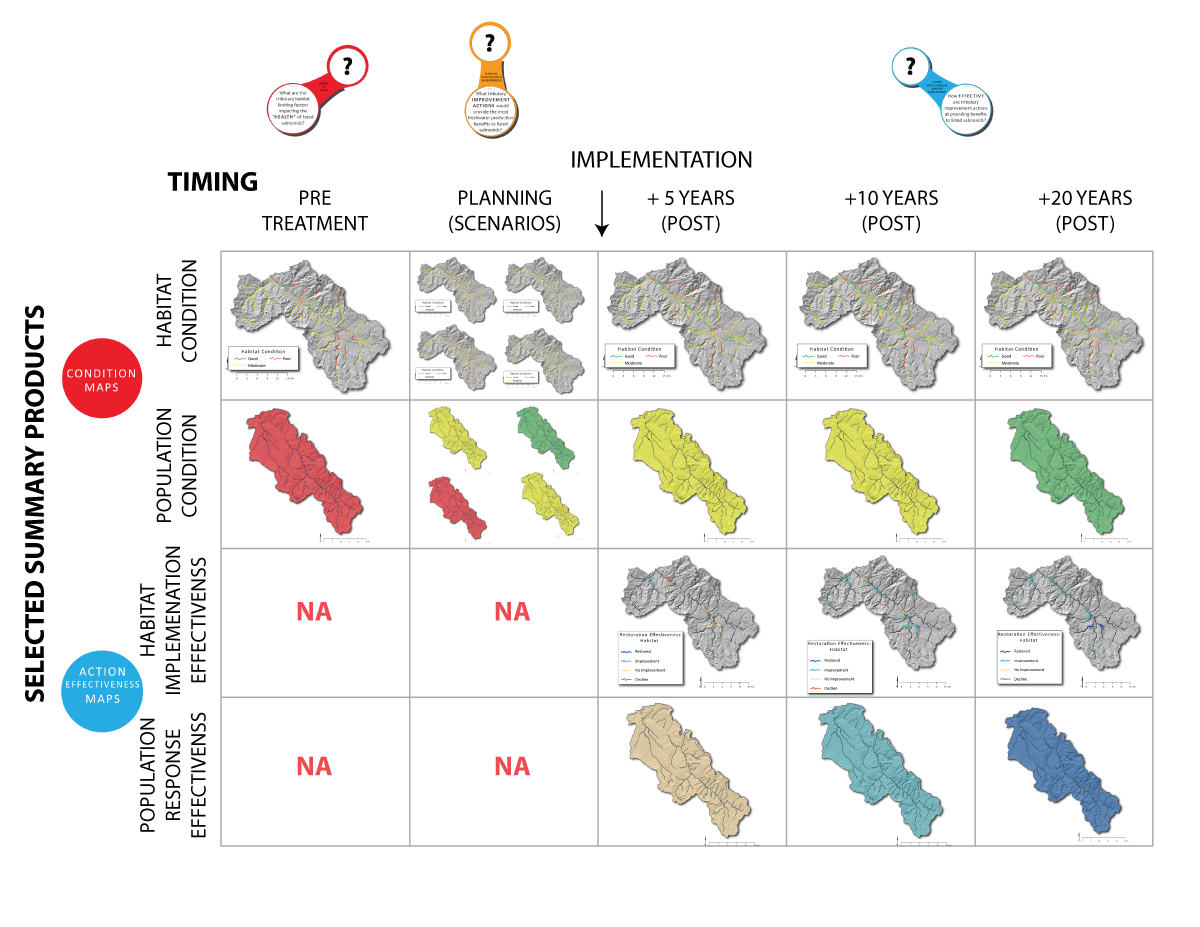 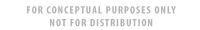 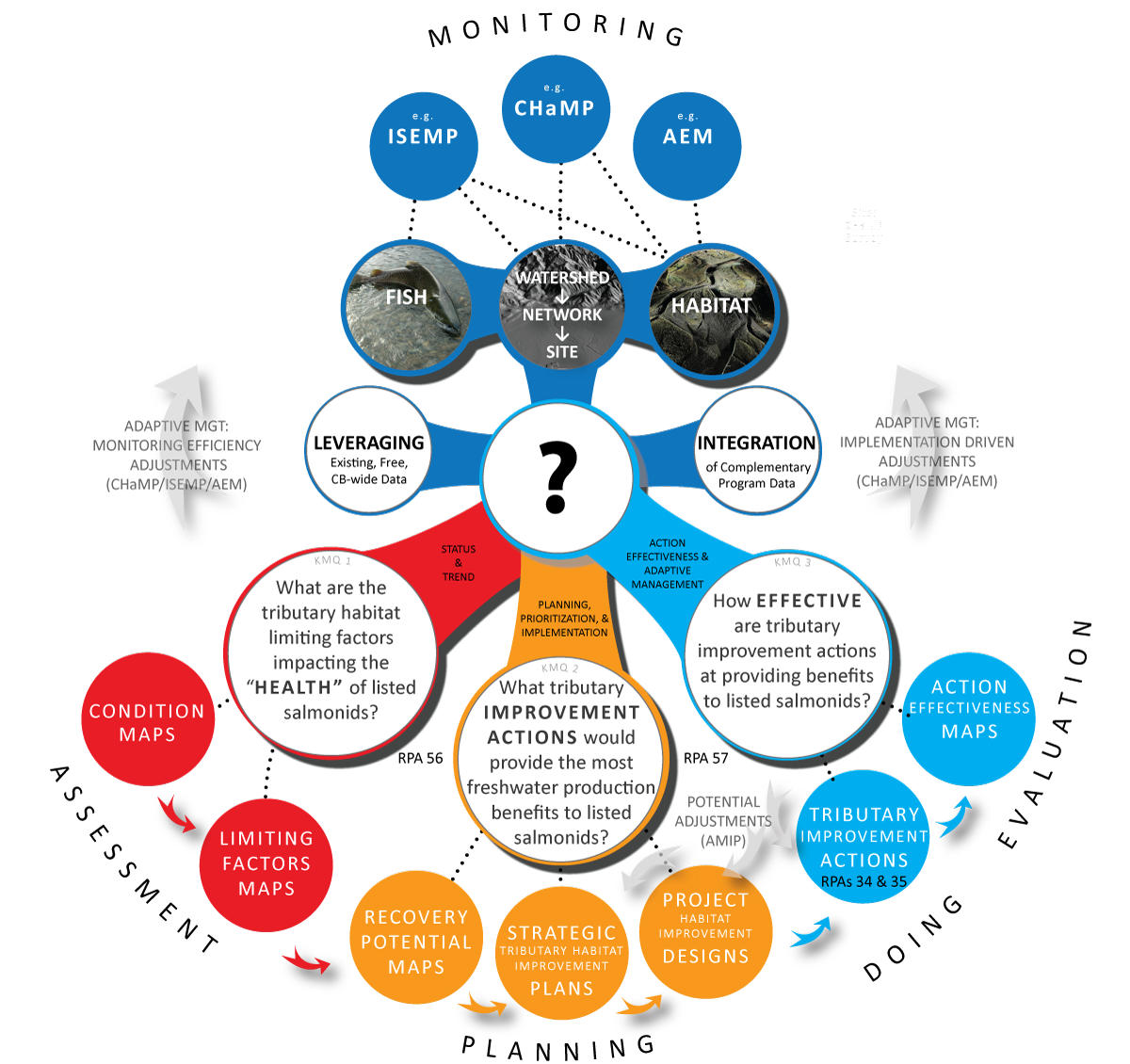 Scope toAdjust:
Adaptive Management
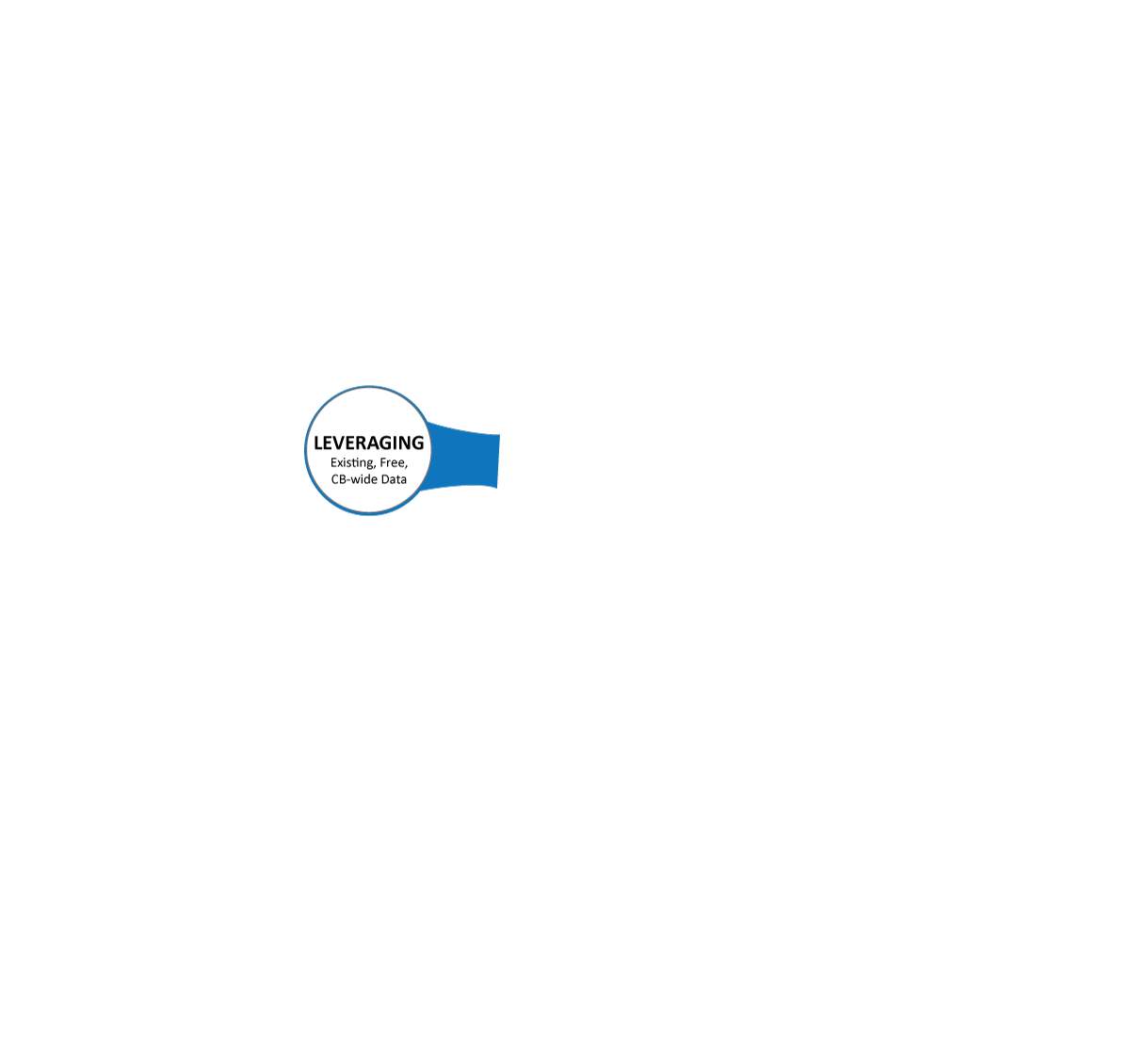 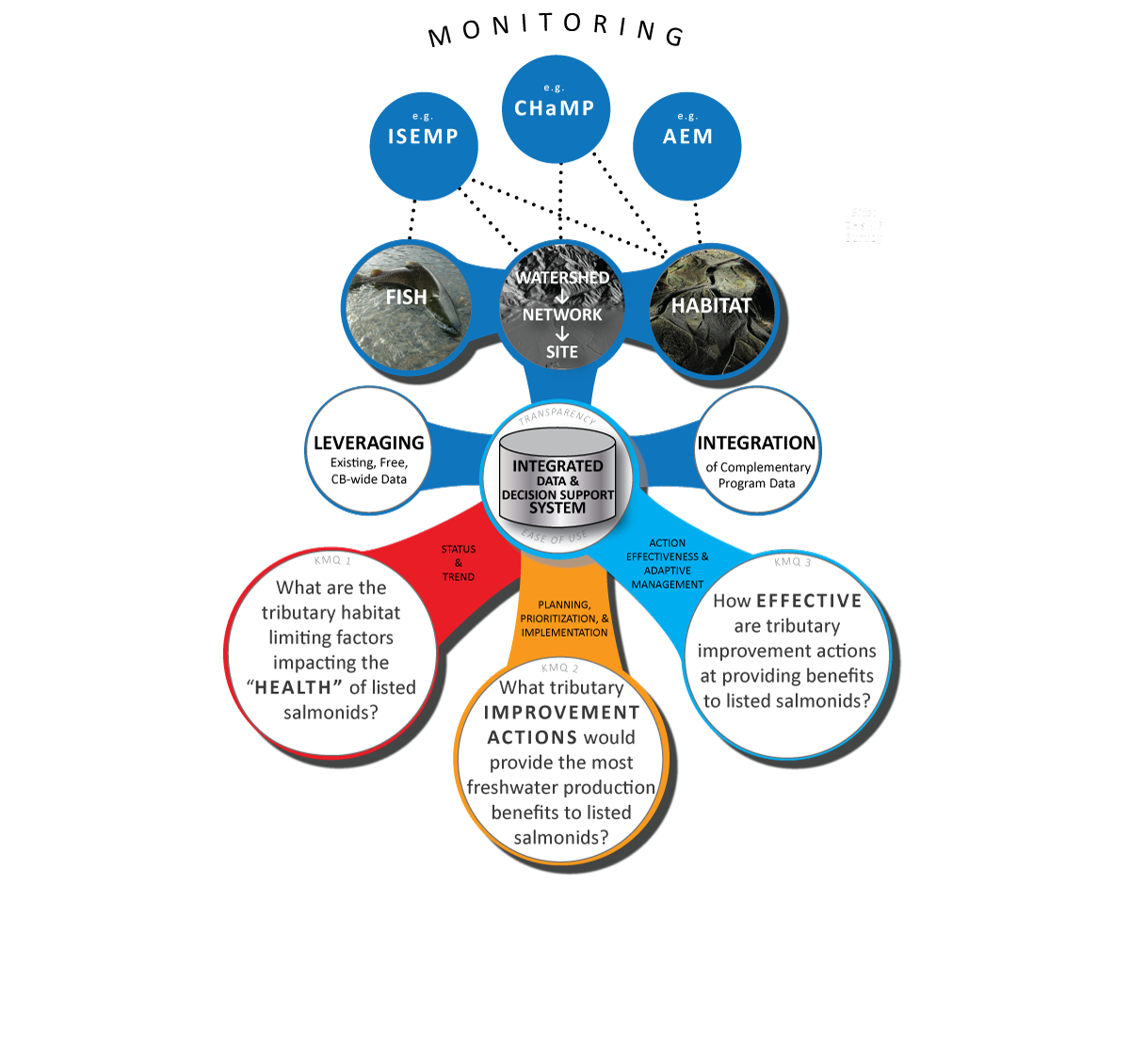 How To ProvideProducts:
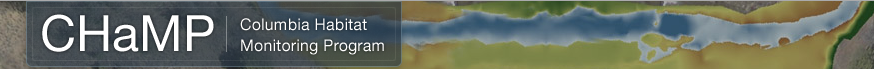 http://champmonitoring.org
http://cbfish.org
http://monitoringresources.org
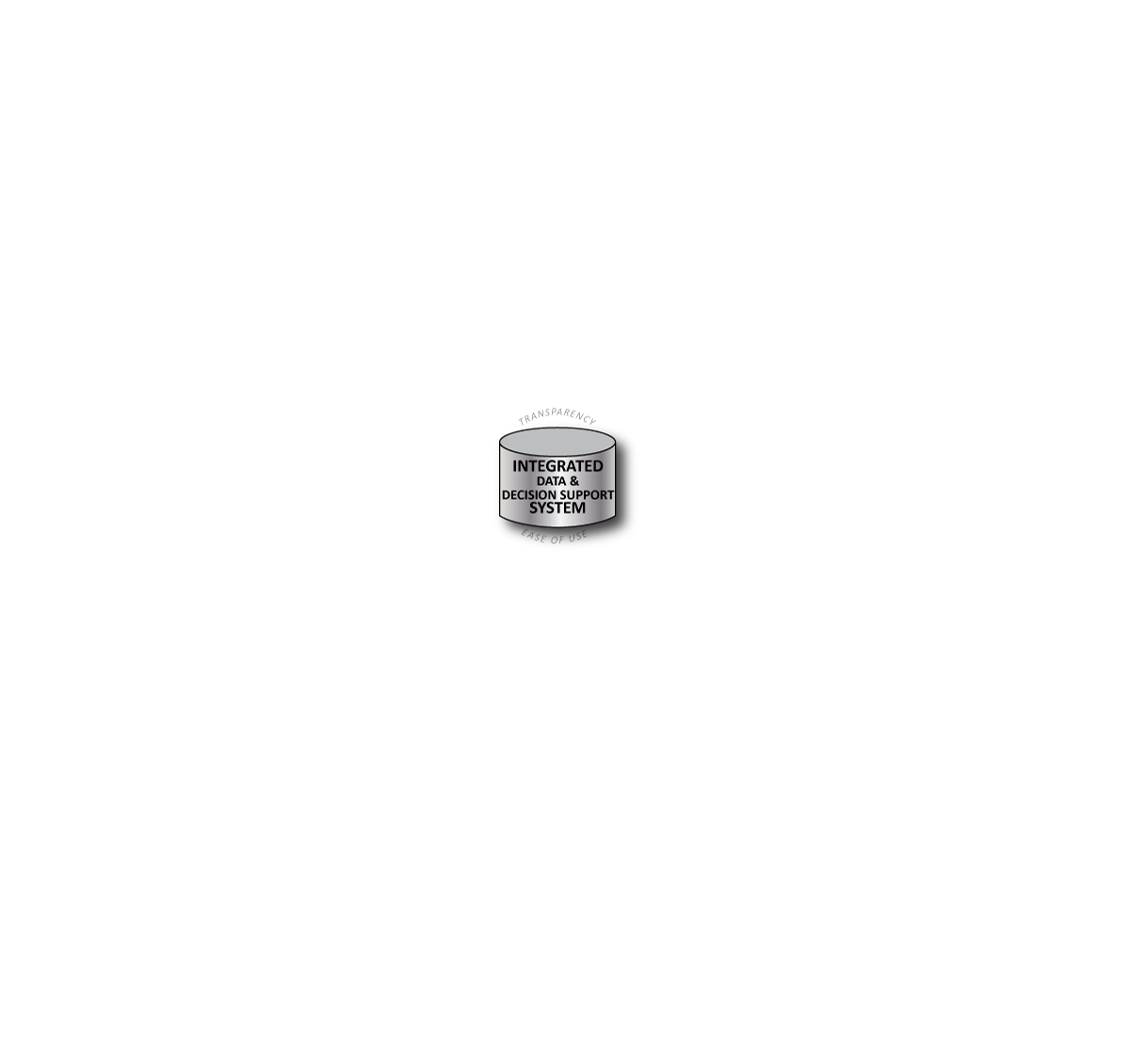 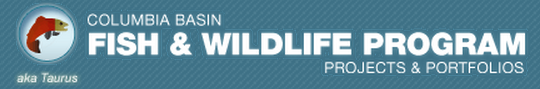 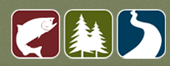 Build/expand a portal where we ingest, process, store and serve all this information into a Synthesis Engine
[Speaker Notes: An incredibly useful and necessary product to help encourage a more regional of use of data and products is a common data storage system that can be used to help support products and decisions of these KMQs]
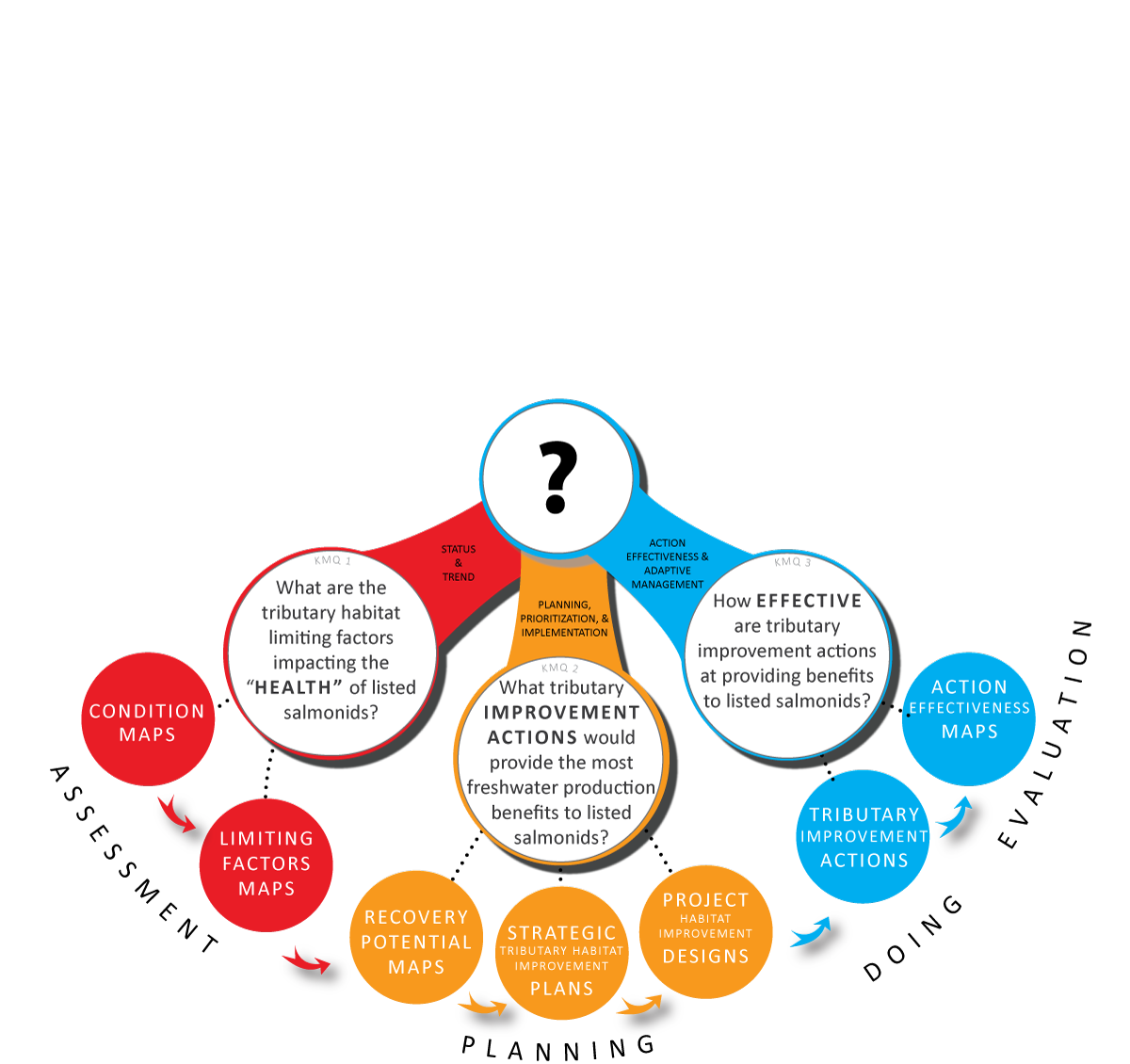 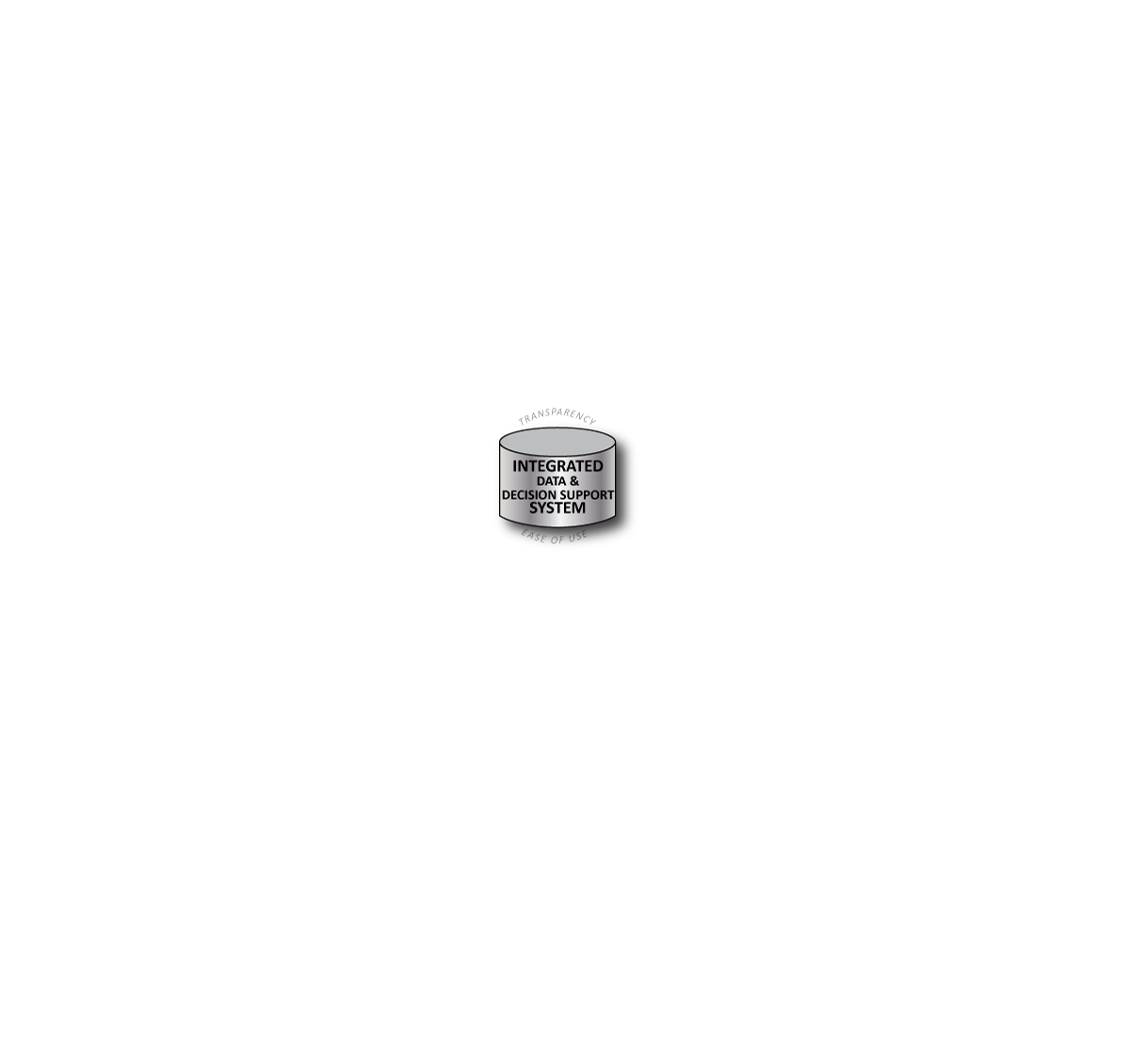 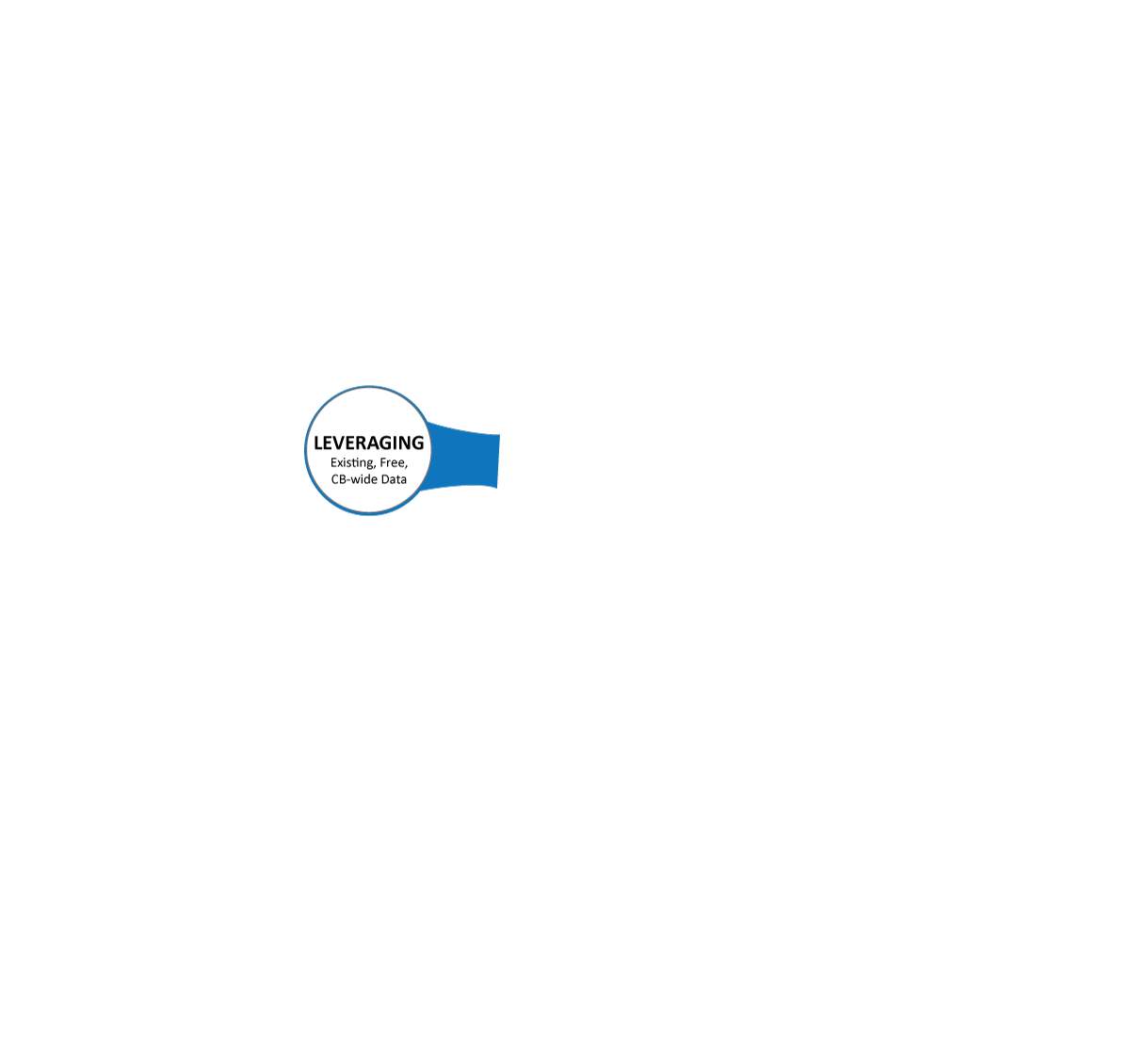 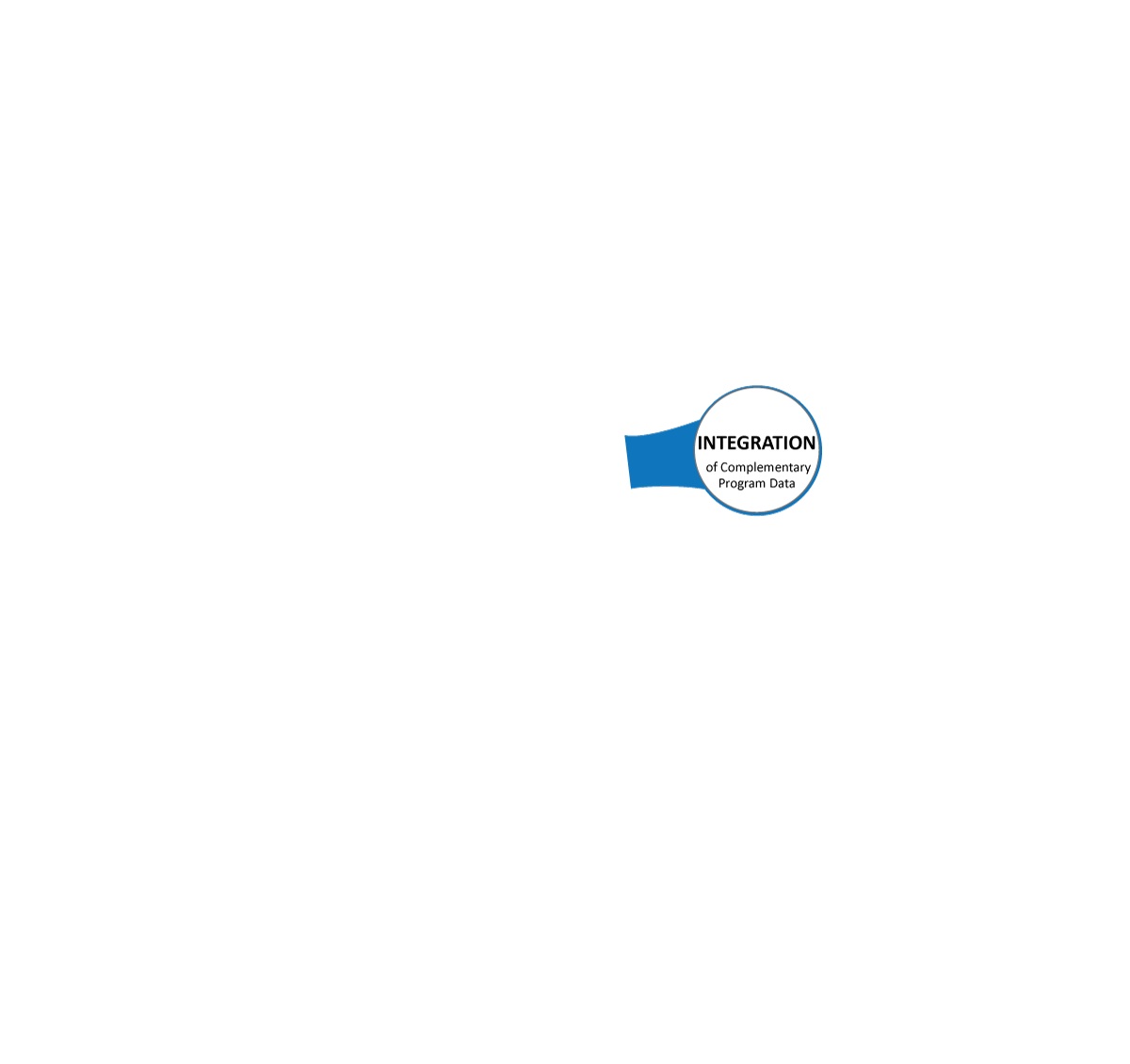 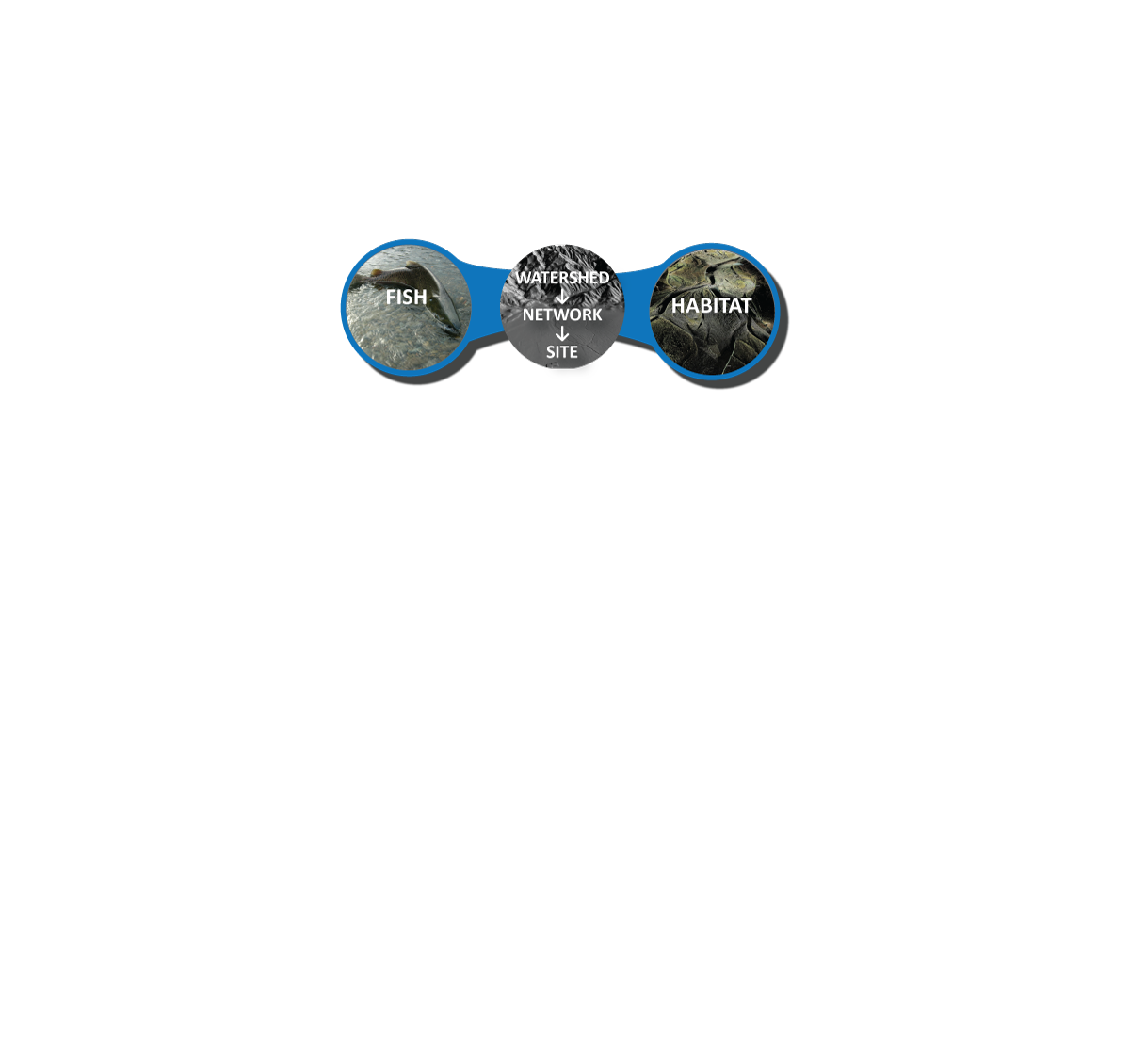 How Realistic is This Framework?
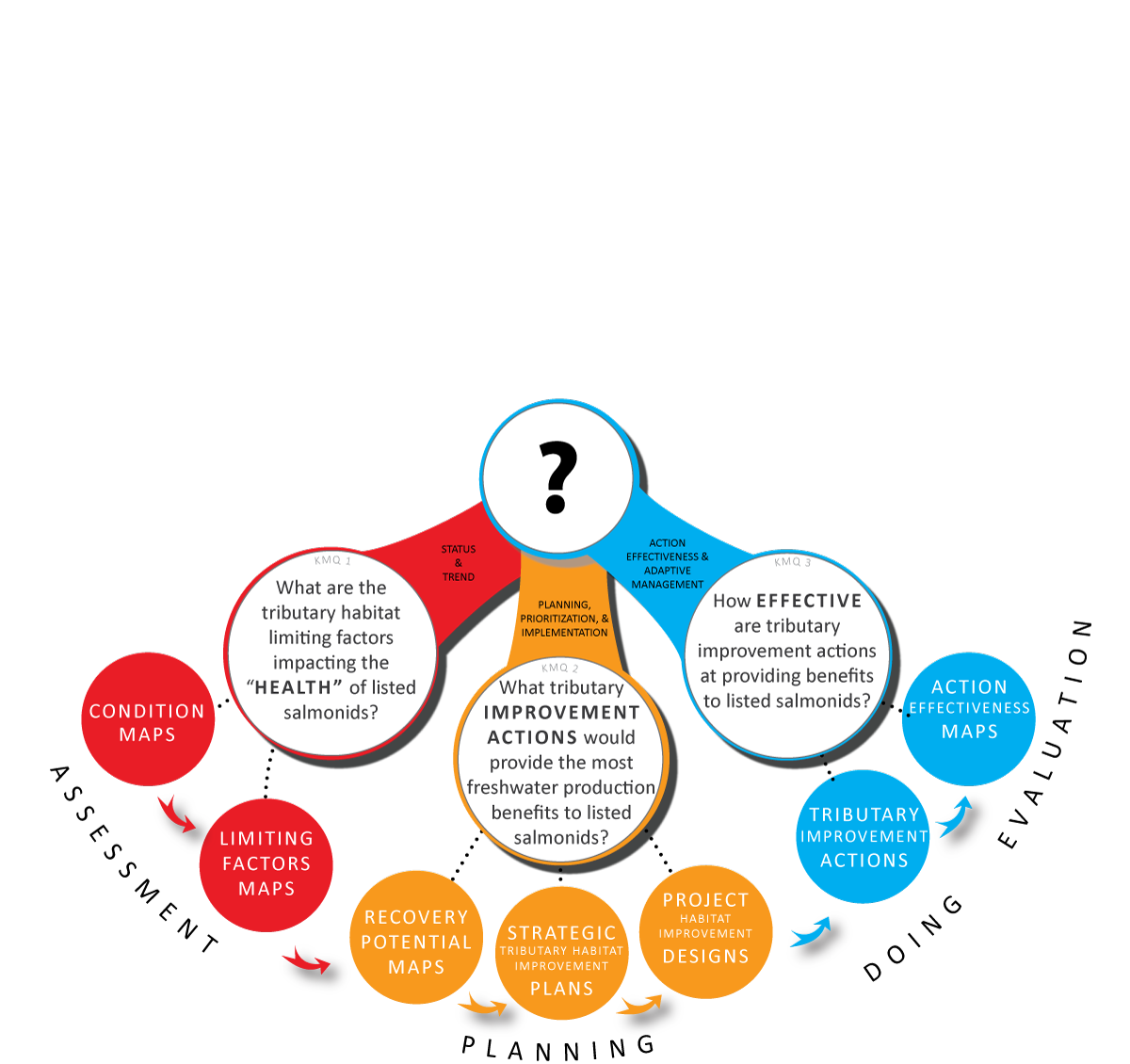 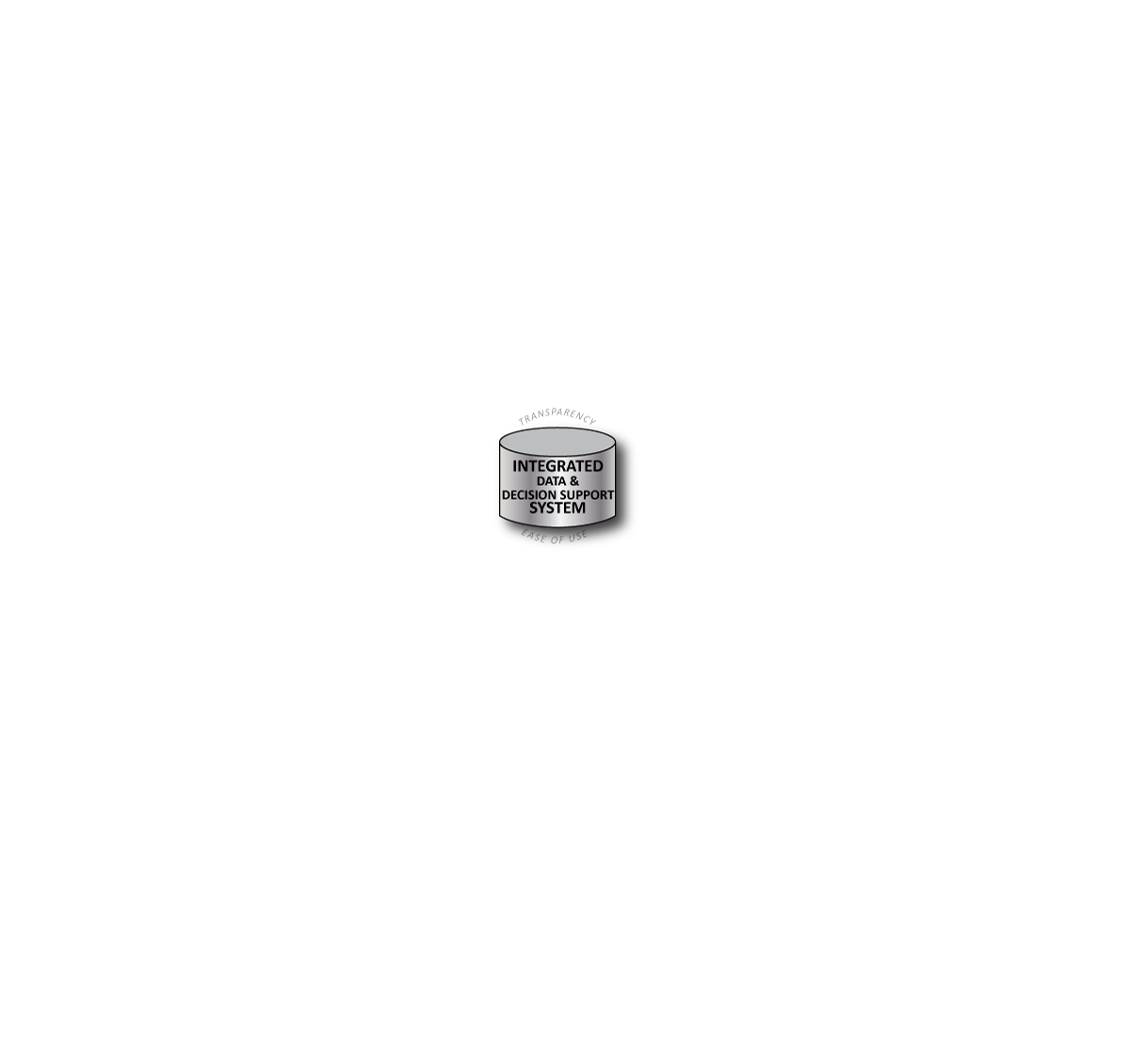 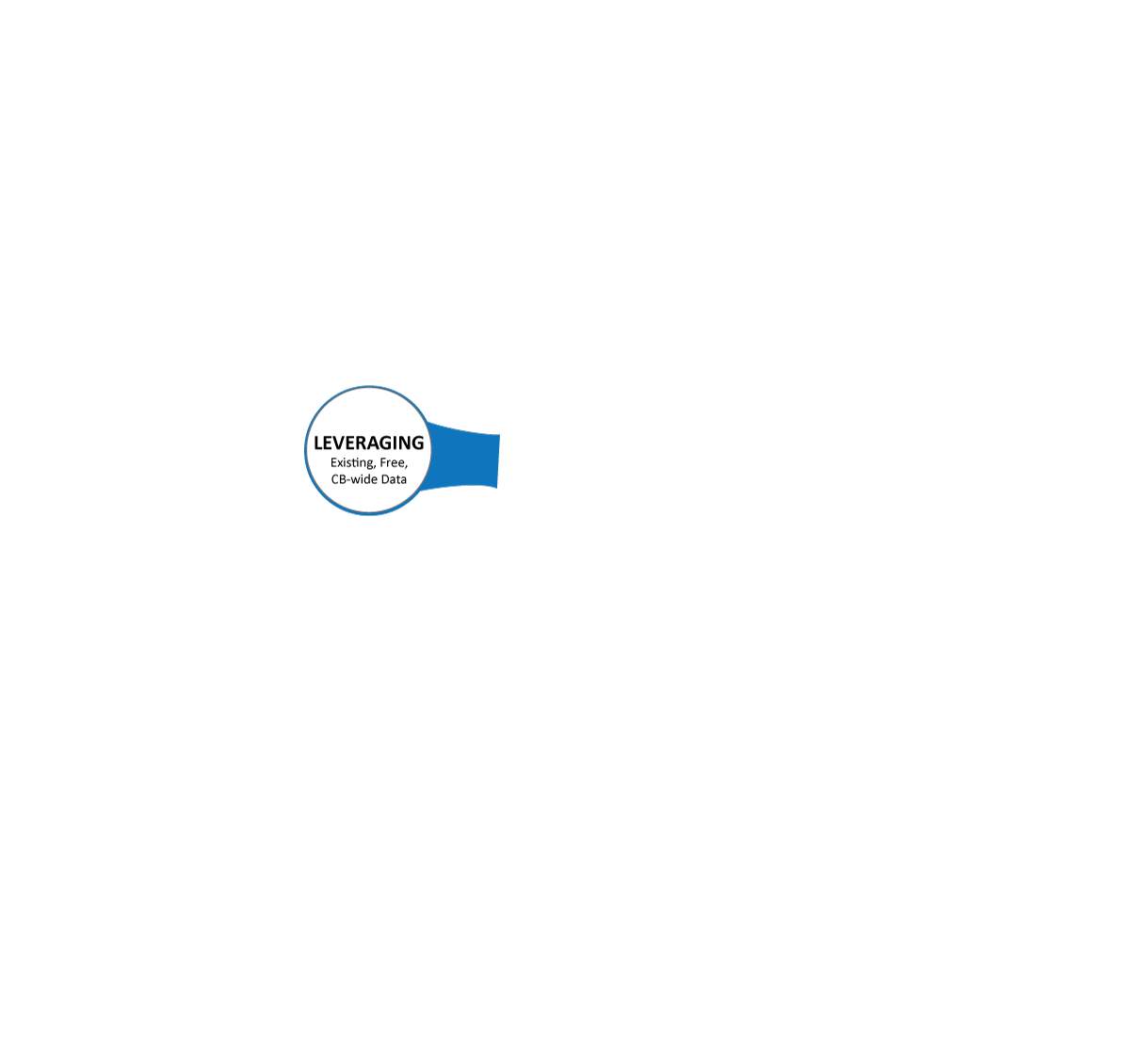 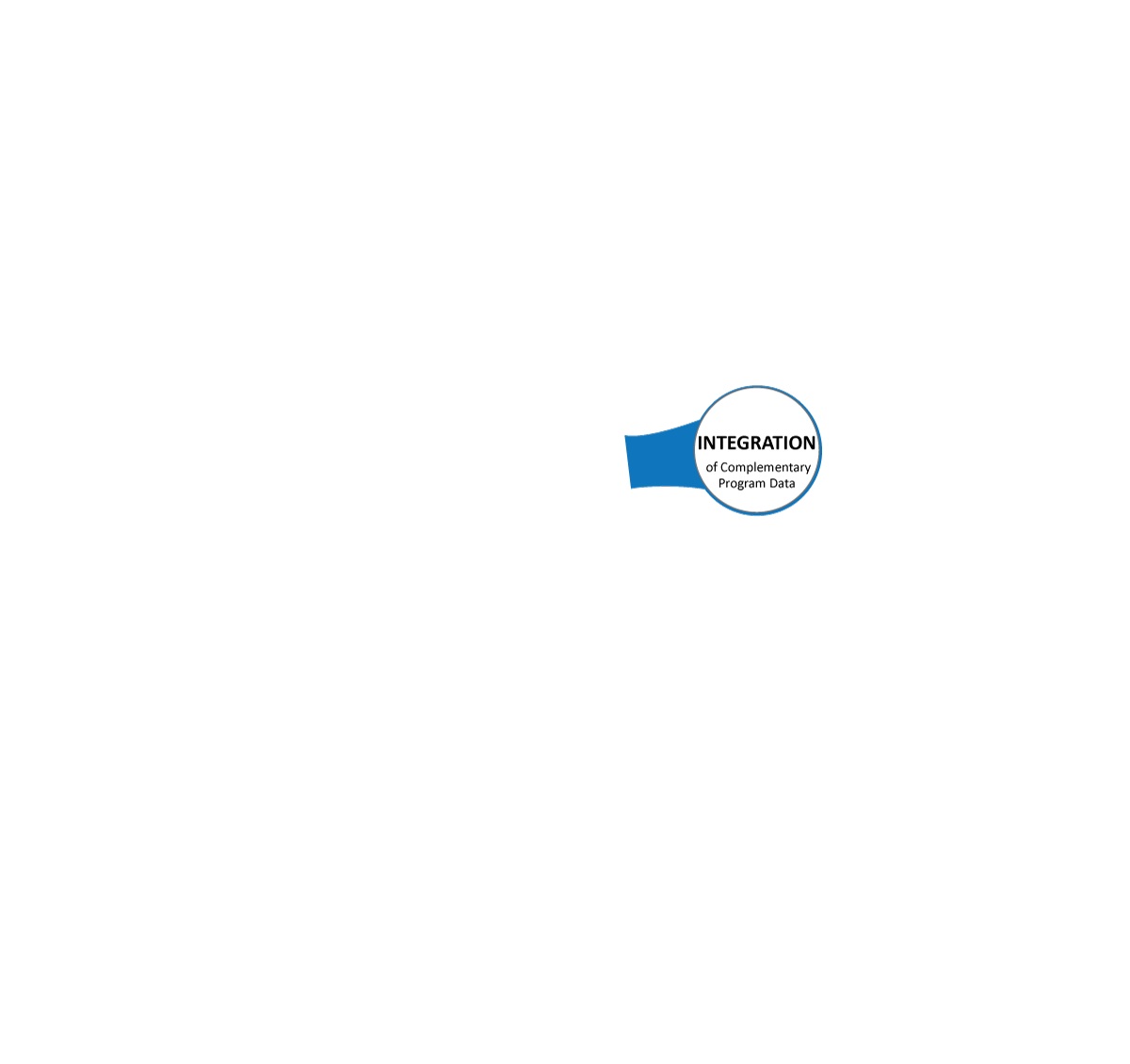 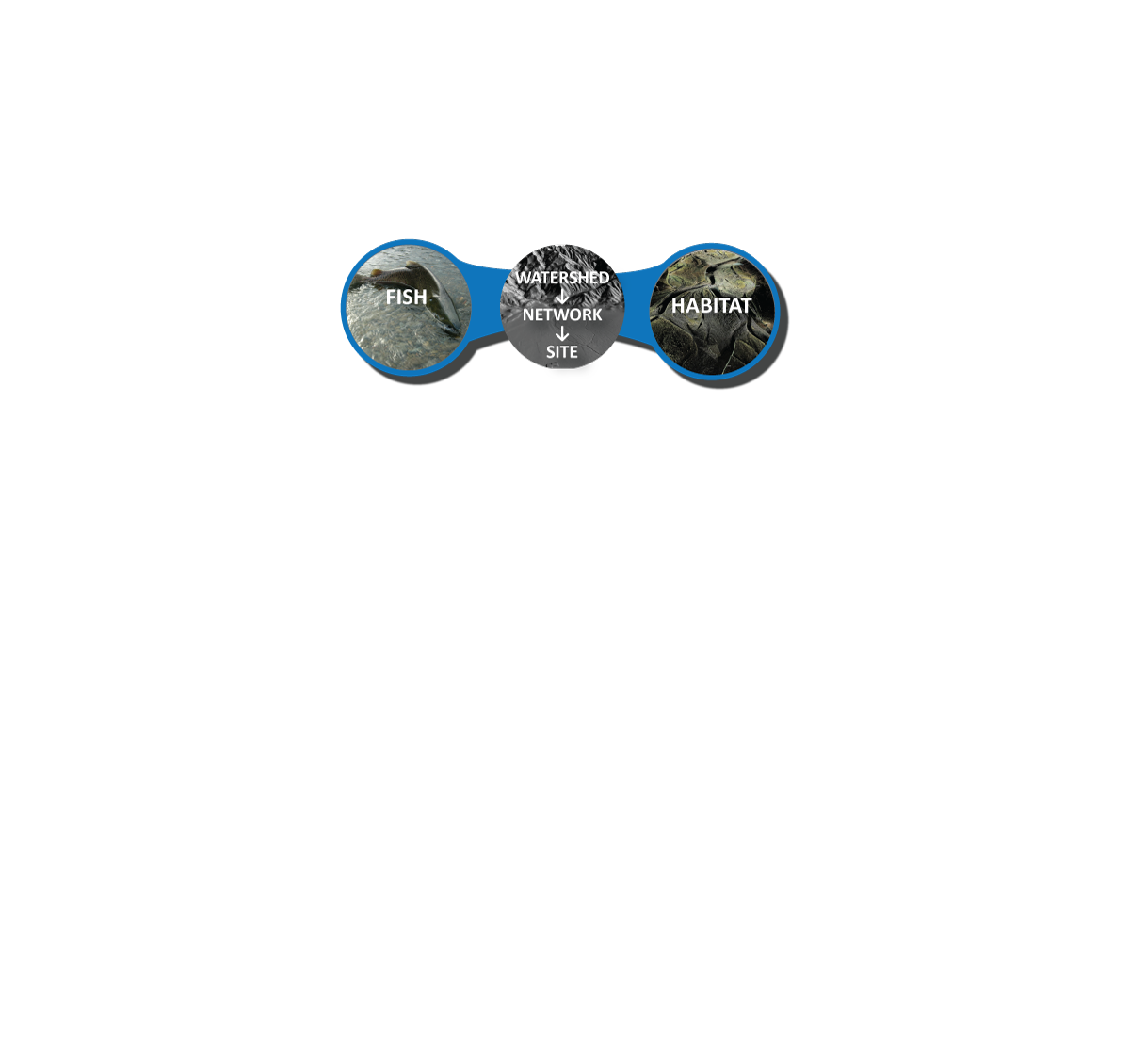 Status as of 2013
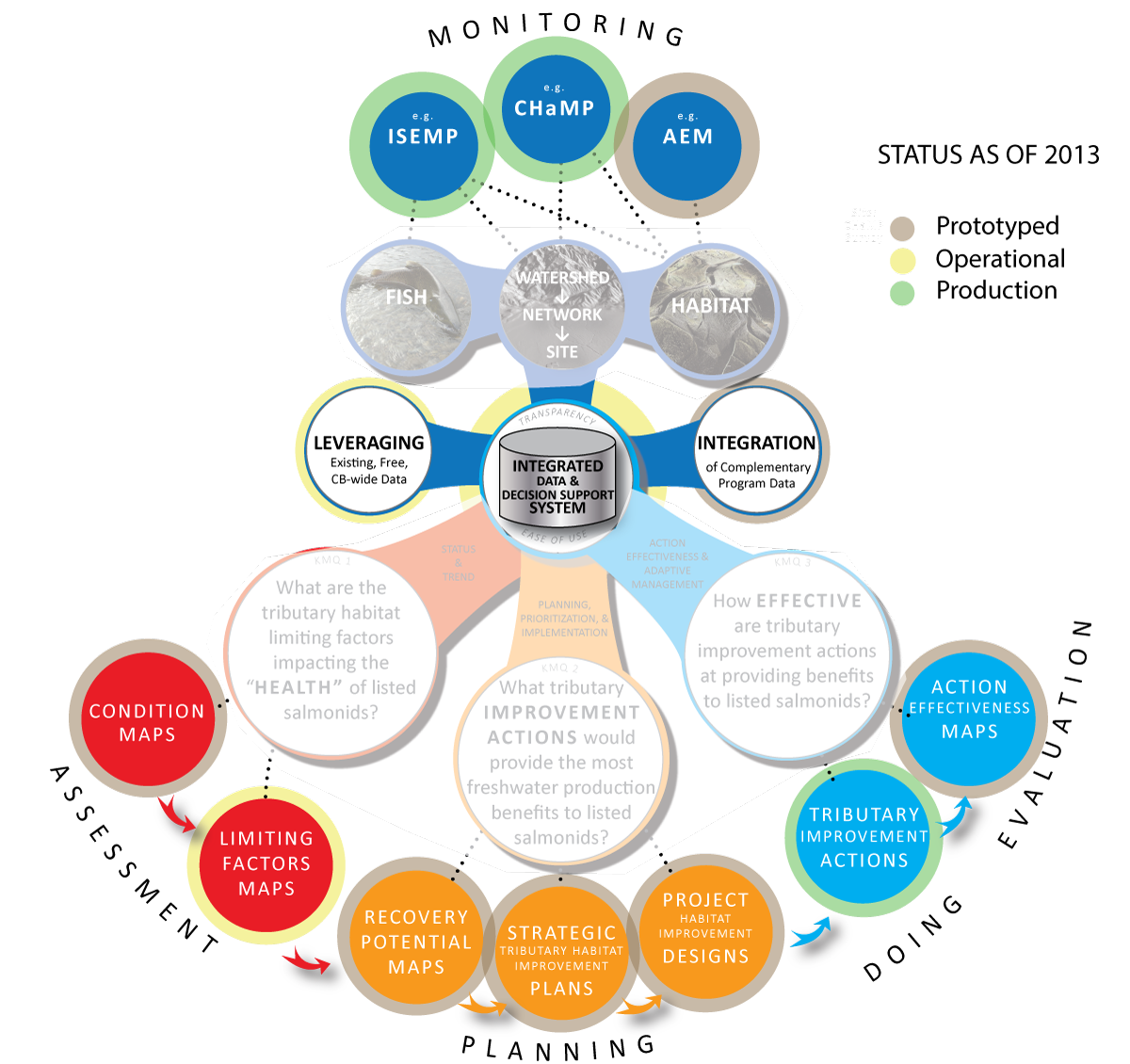 Why have we described our understanding of this framework?
To make your investment in RM&E most useful, we need to know how CHaMP/ISEMP data might be consumed
Discussions about Integration & metrics are more efficient in terms of clearly defined summary products
We want your input as consumers of our products on how to most effectively display information
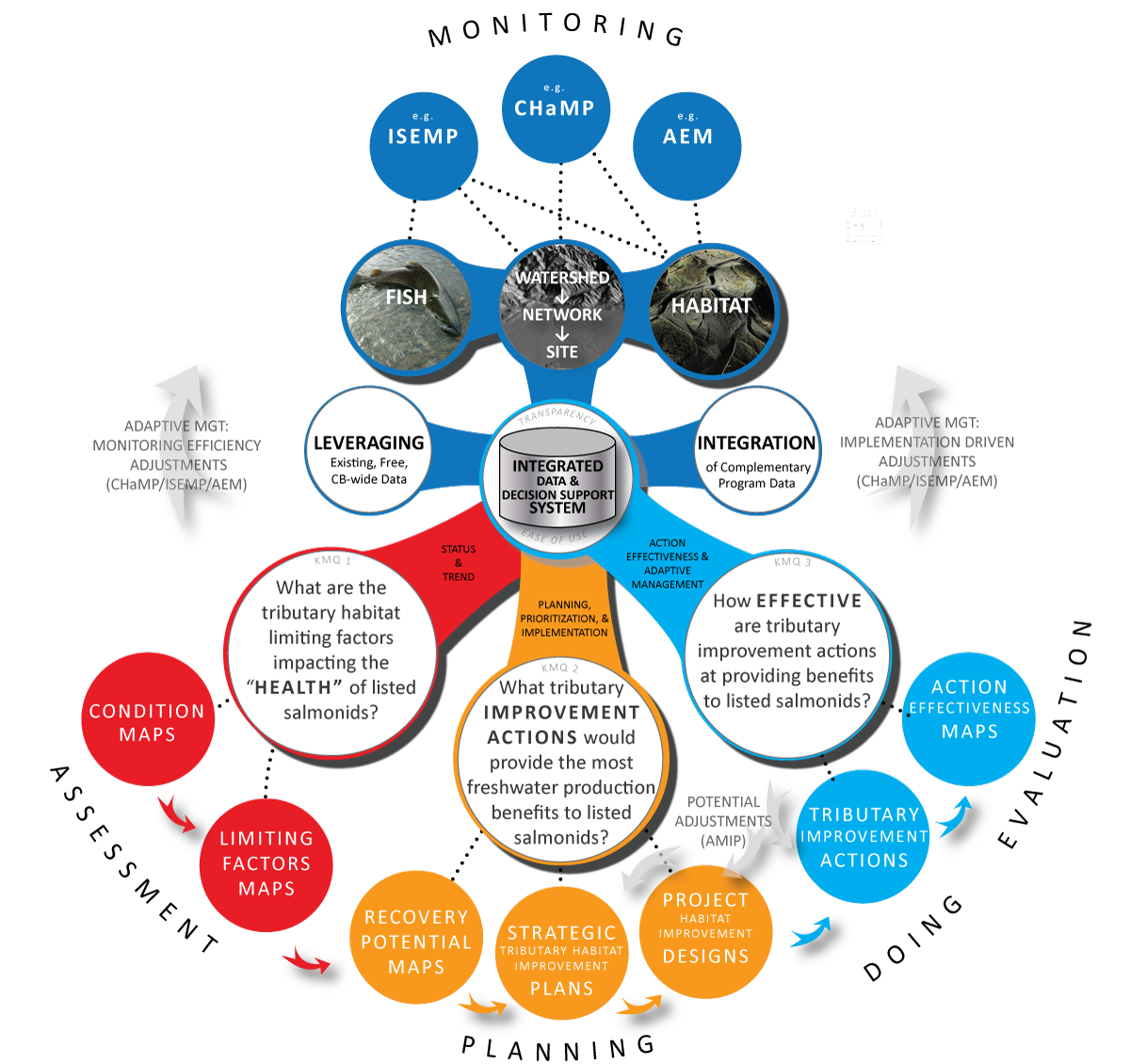 Next… KMQs & Summary Products in More Detail
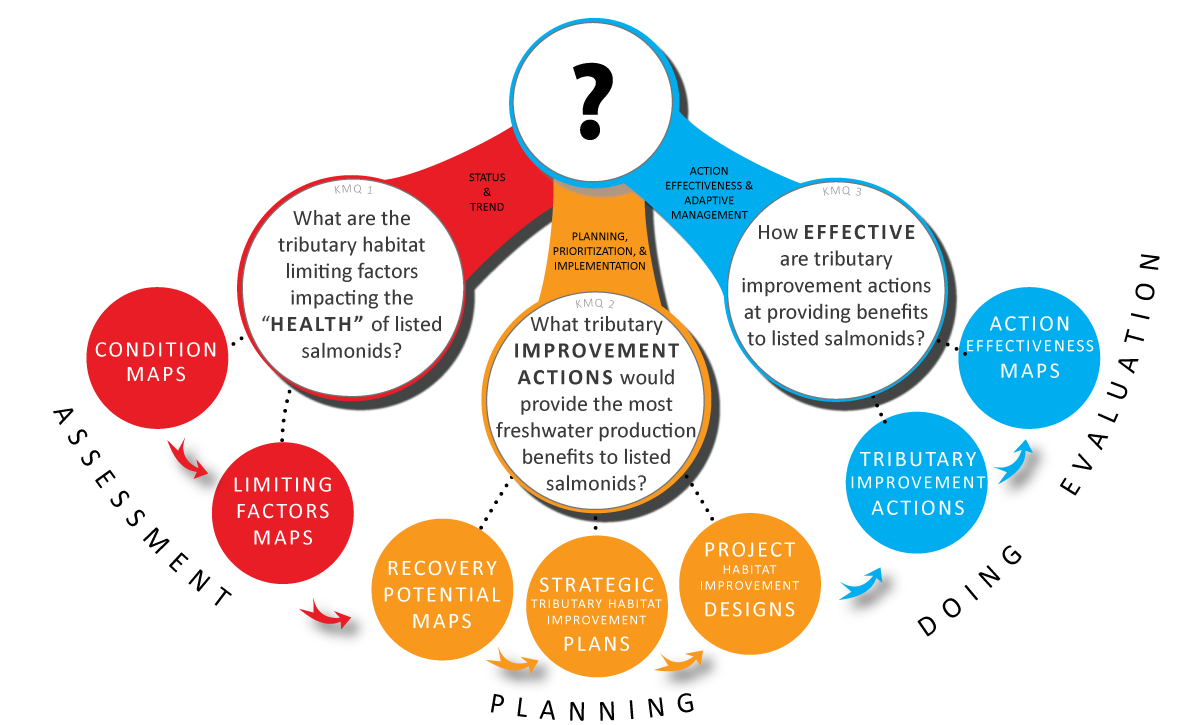